1
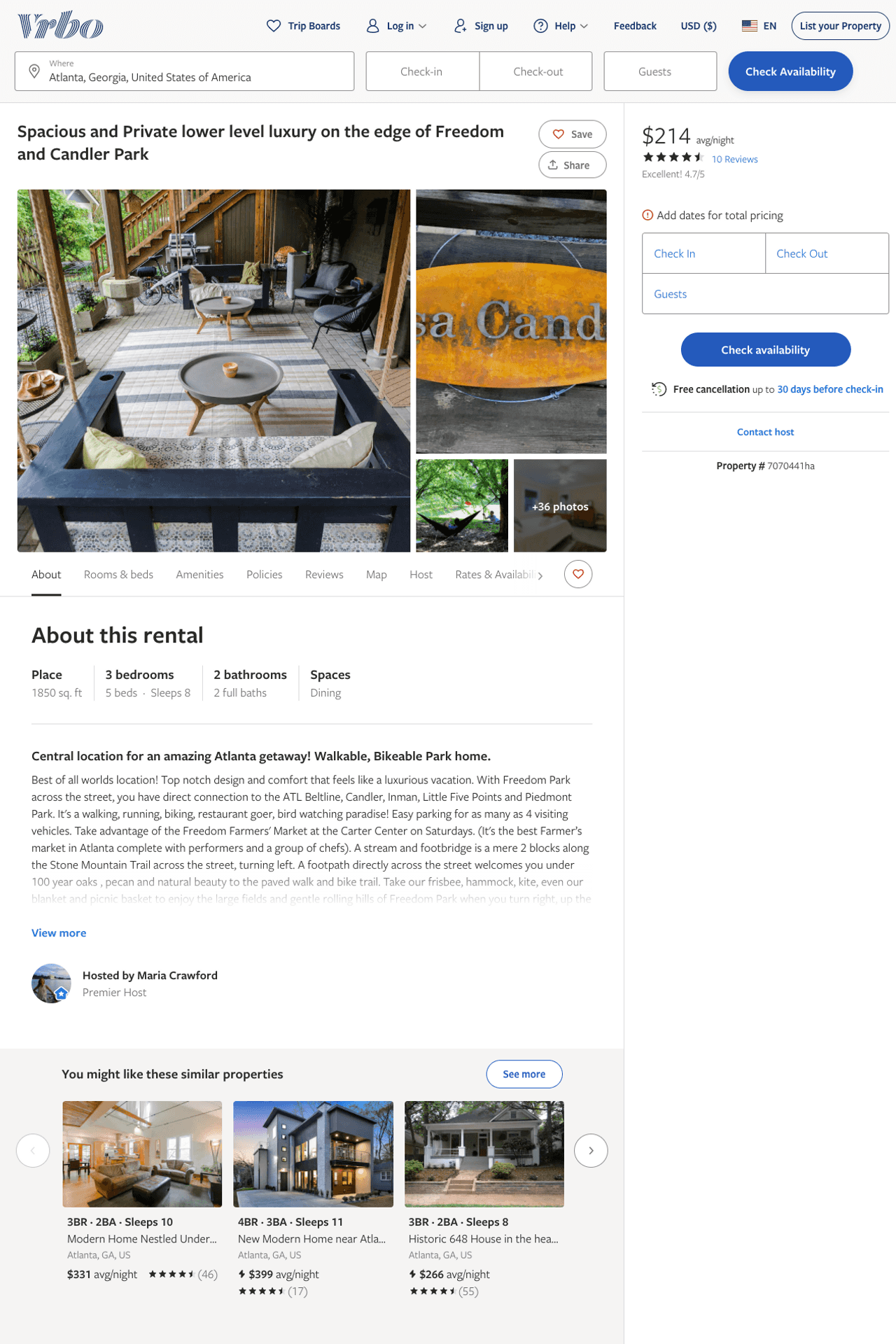 Listing 7070441
3
8
$205 - $225
4.7272725
3
Maria Crawford
https://www.vrbo.com/7070441ha
Aug 2022
2
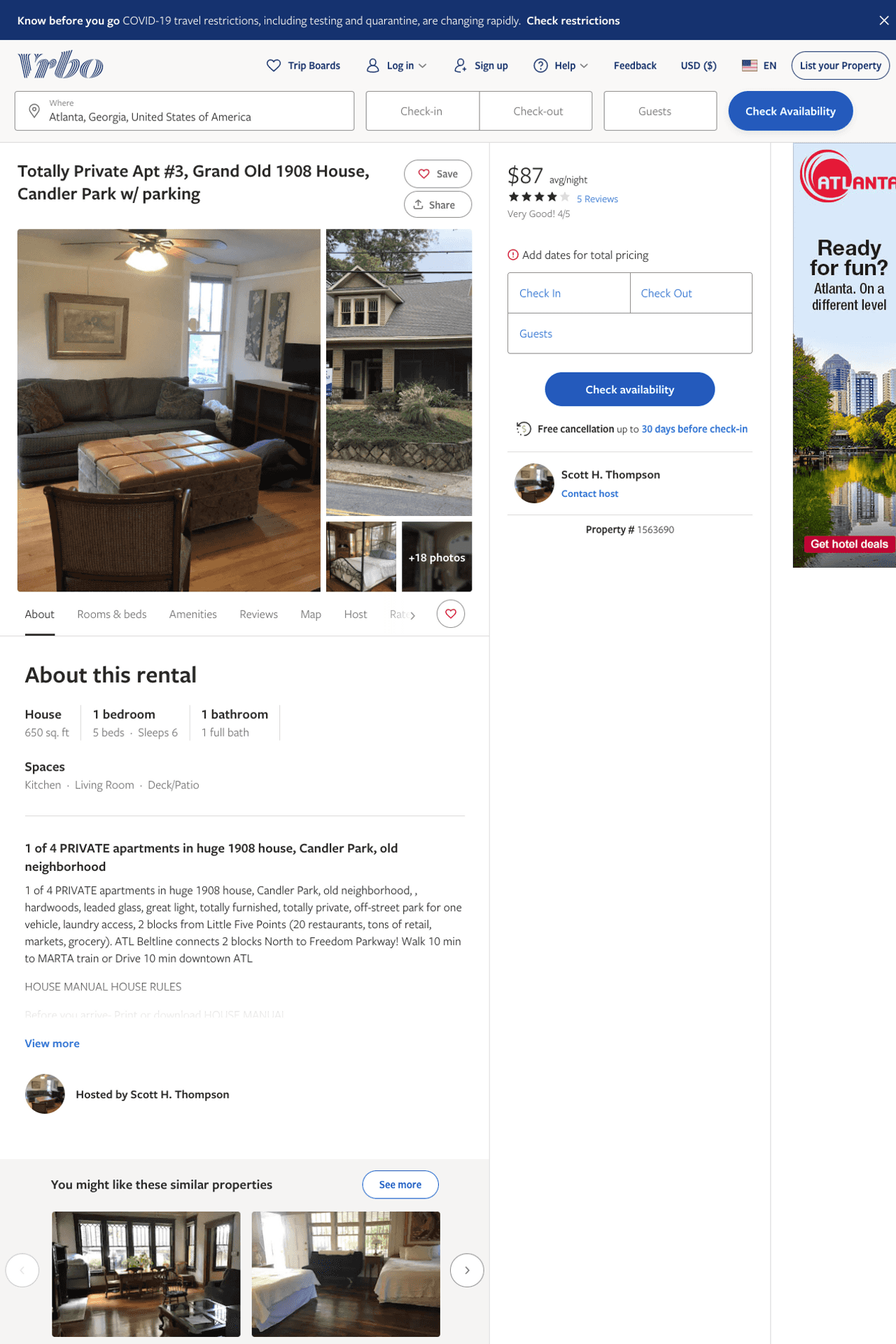 Listing 1563690
1
6
$85 - $90
4.1666665
1
Scott H. Thompson
https://www.vrbo.com/1563690
Aug 2022
3
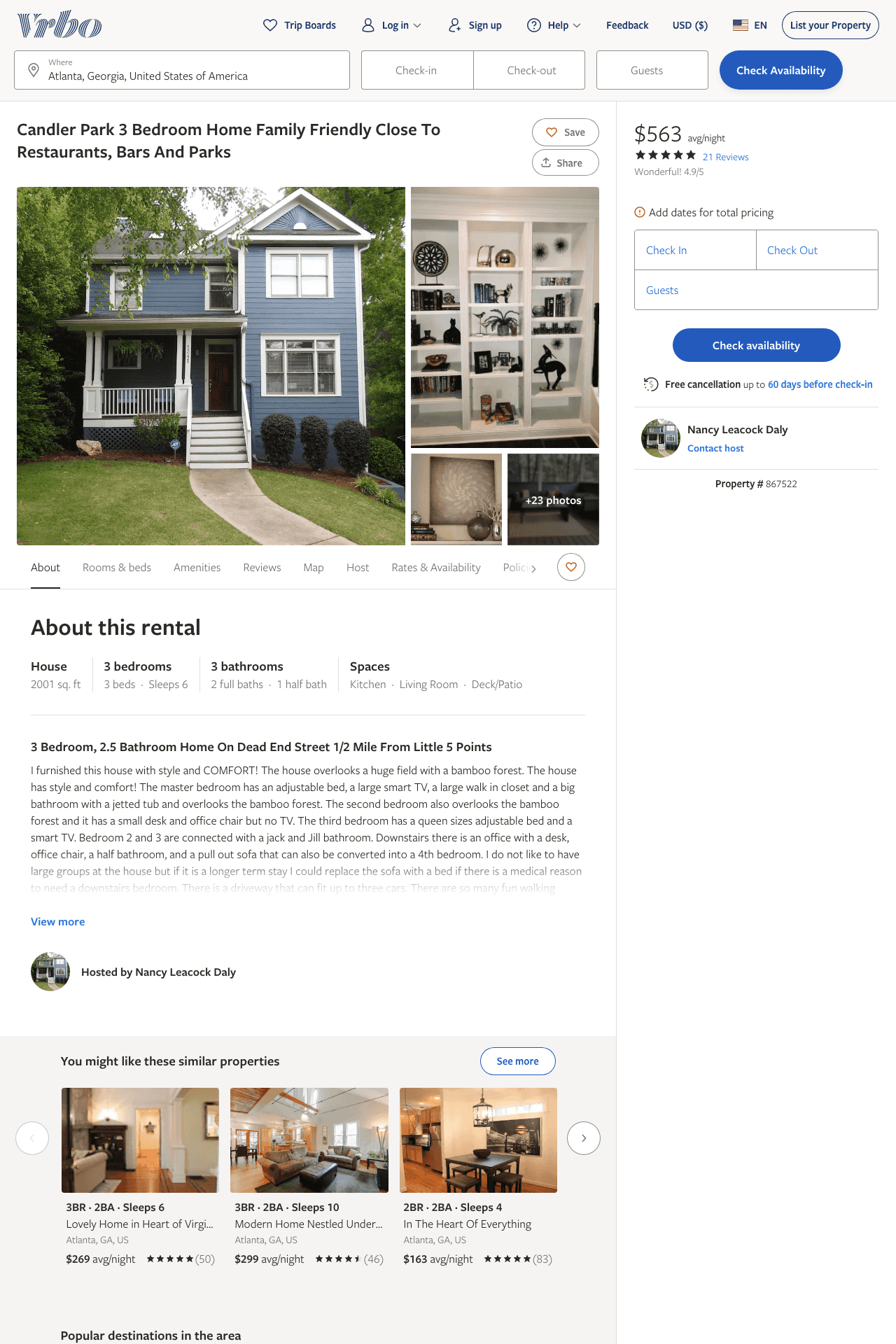 Listing 867522
3
6
$547 - $563
4.909091
3
Nancy Leacock Daly
https://www.vrbo.com/867522
Aug 2022
4
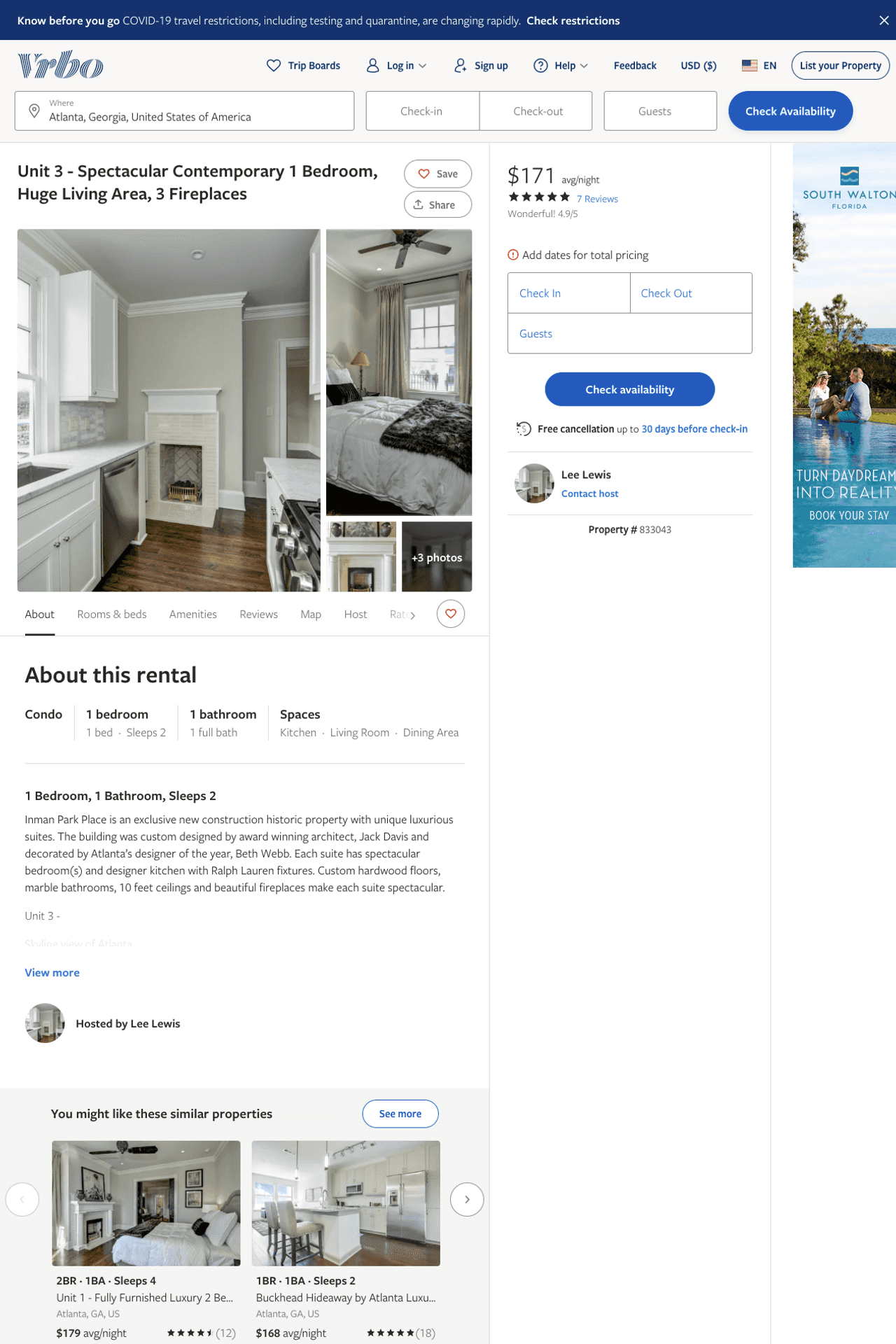 Listing 833043
1
2
$171 - $230
4.875
3
Lee Lewis
https://www.vrbo.com/833043
Aug 2022
5
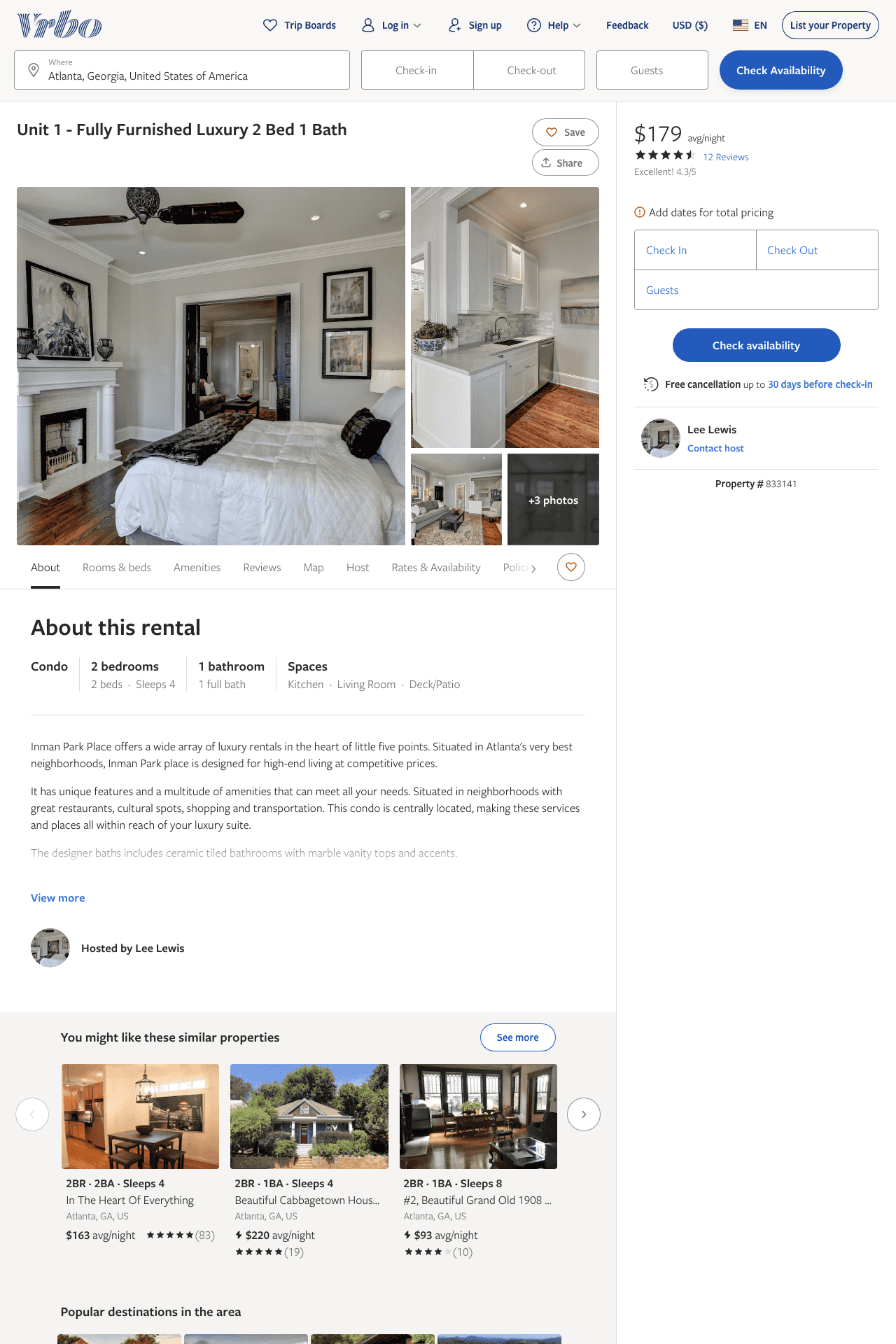 Listing 833141
2
4
$179 - $200
4.4
3
Lee Lewis
https://www.vrbo.com/833141
Aug 2022
6
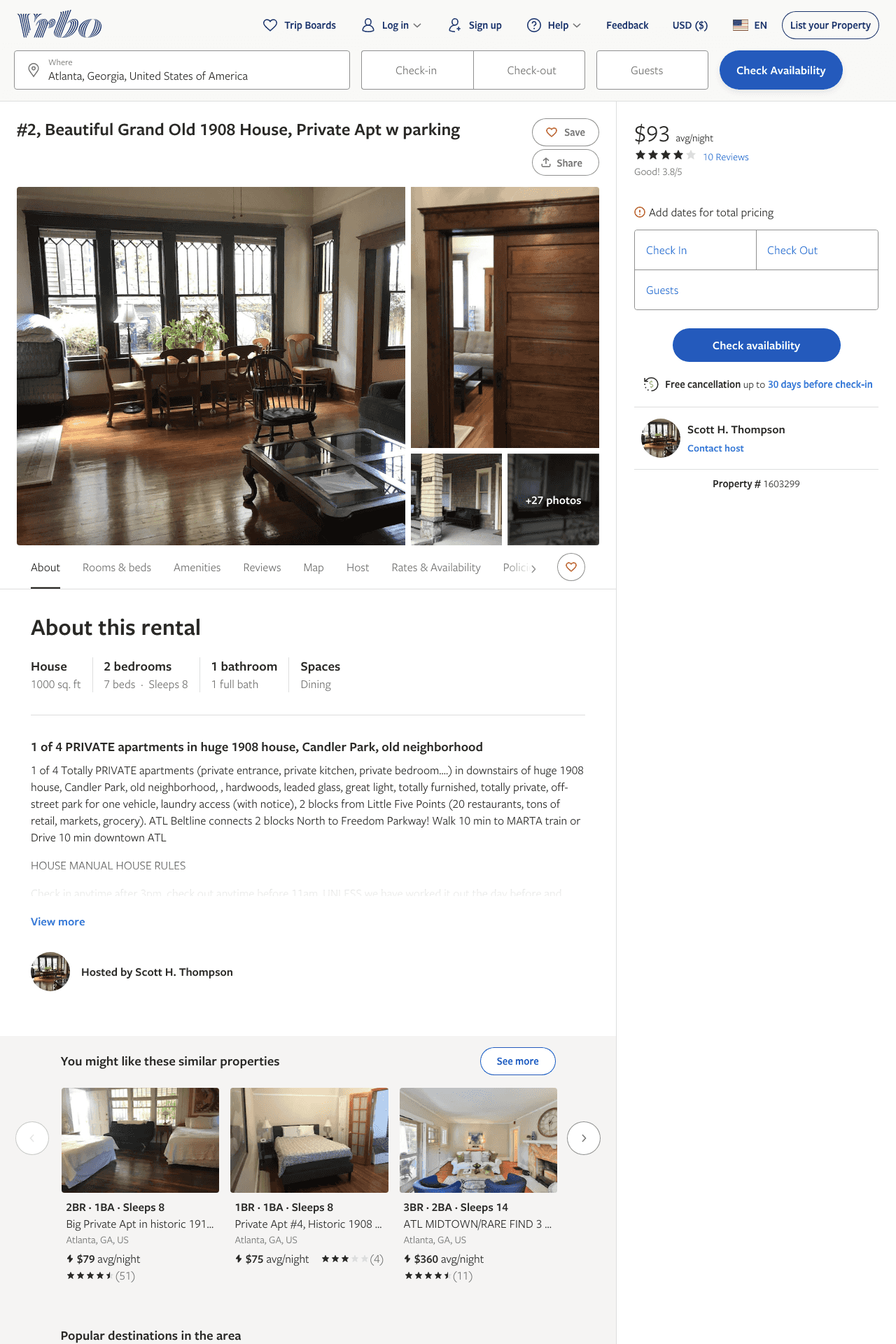 Listing 1603299
1
8
$85 - $93
3.8
1
Scott H. Thompson
https://www.vrbo.com/1603299
Aug 2022
7
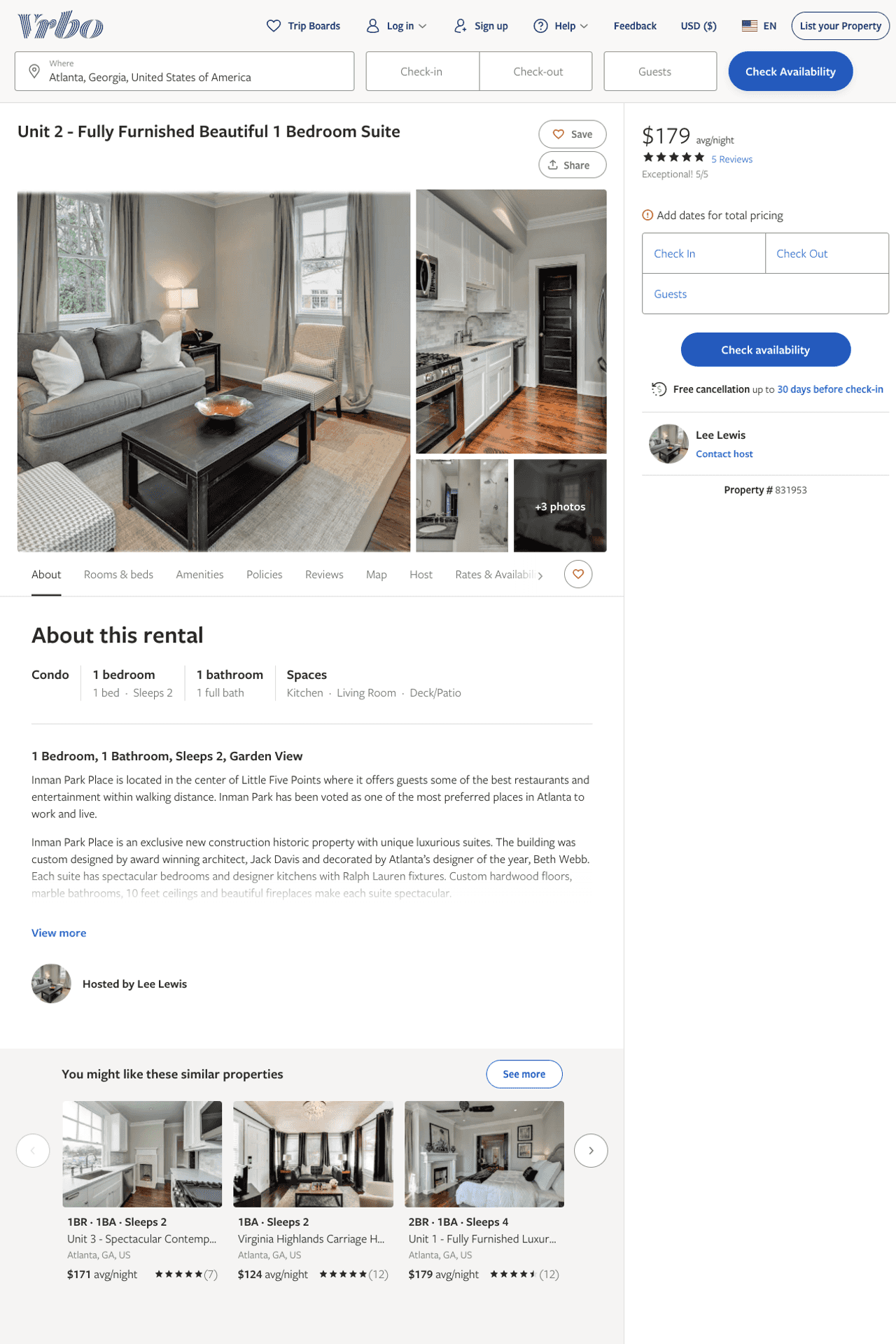 Listing 831953
1
2
$179 - $199
4.888889
3
Lee Lewis
https://www.vrbo.com/831953
Aug 2022
8
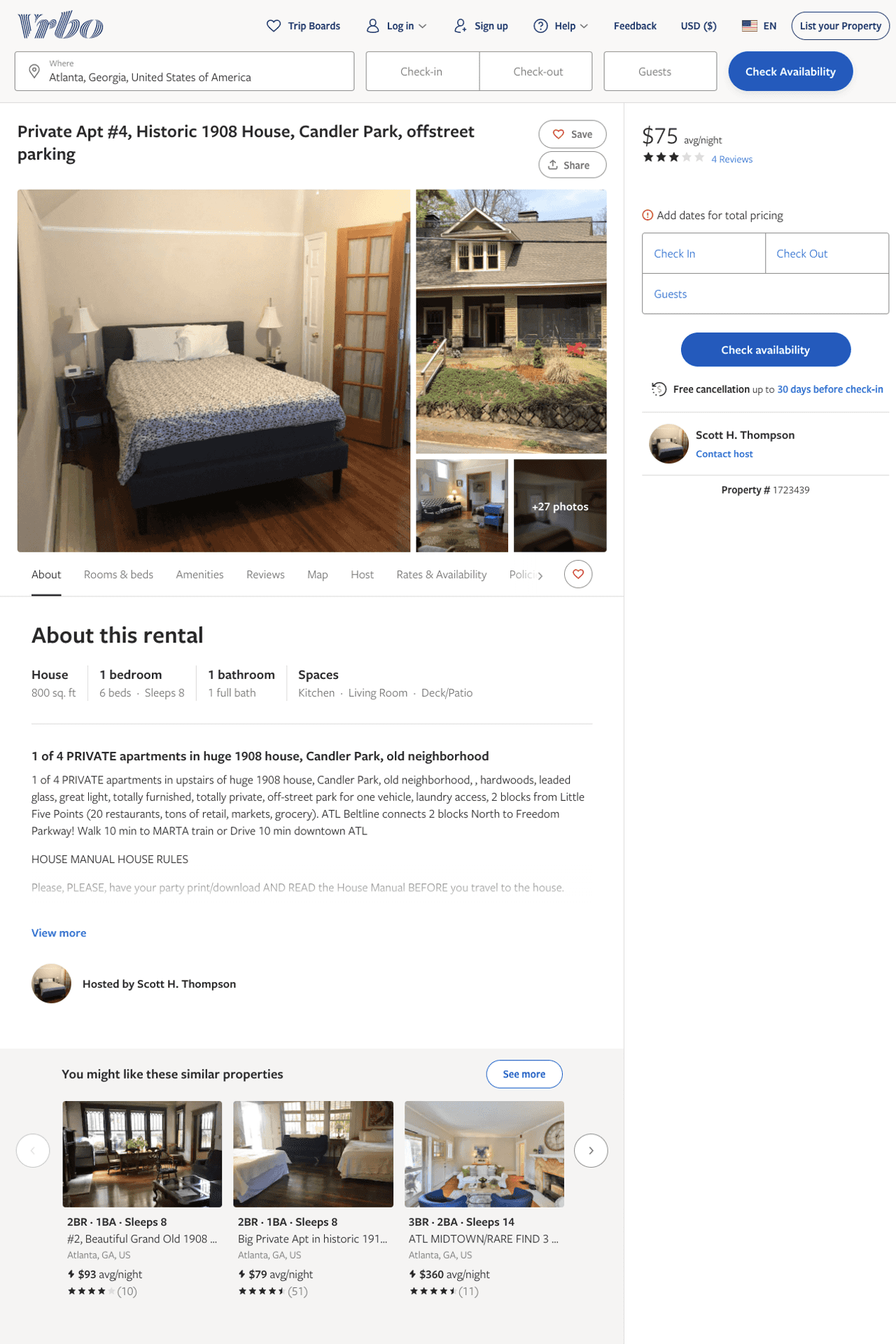 Listing 1723439
1
8
$75 - $80
3.4285715
1
Scott H. Thompson
https://www.vrbo.com/1723439
Aug 2022
9
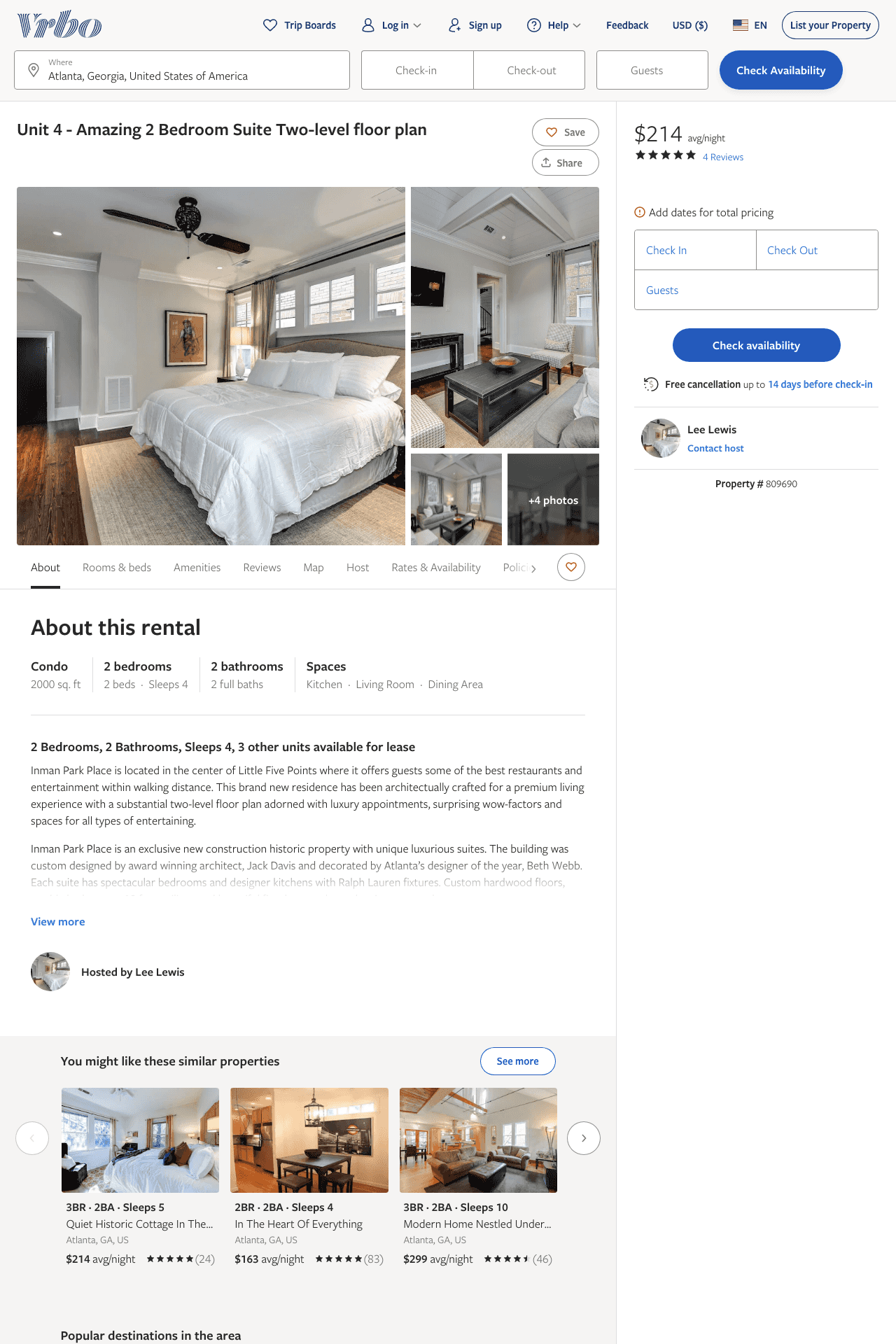 Listing 809690
2
4
$214 - $224
5
3
Lee Lewis
https://www.vrbo.com/809690
Aug 2022
10
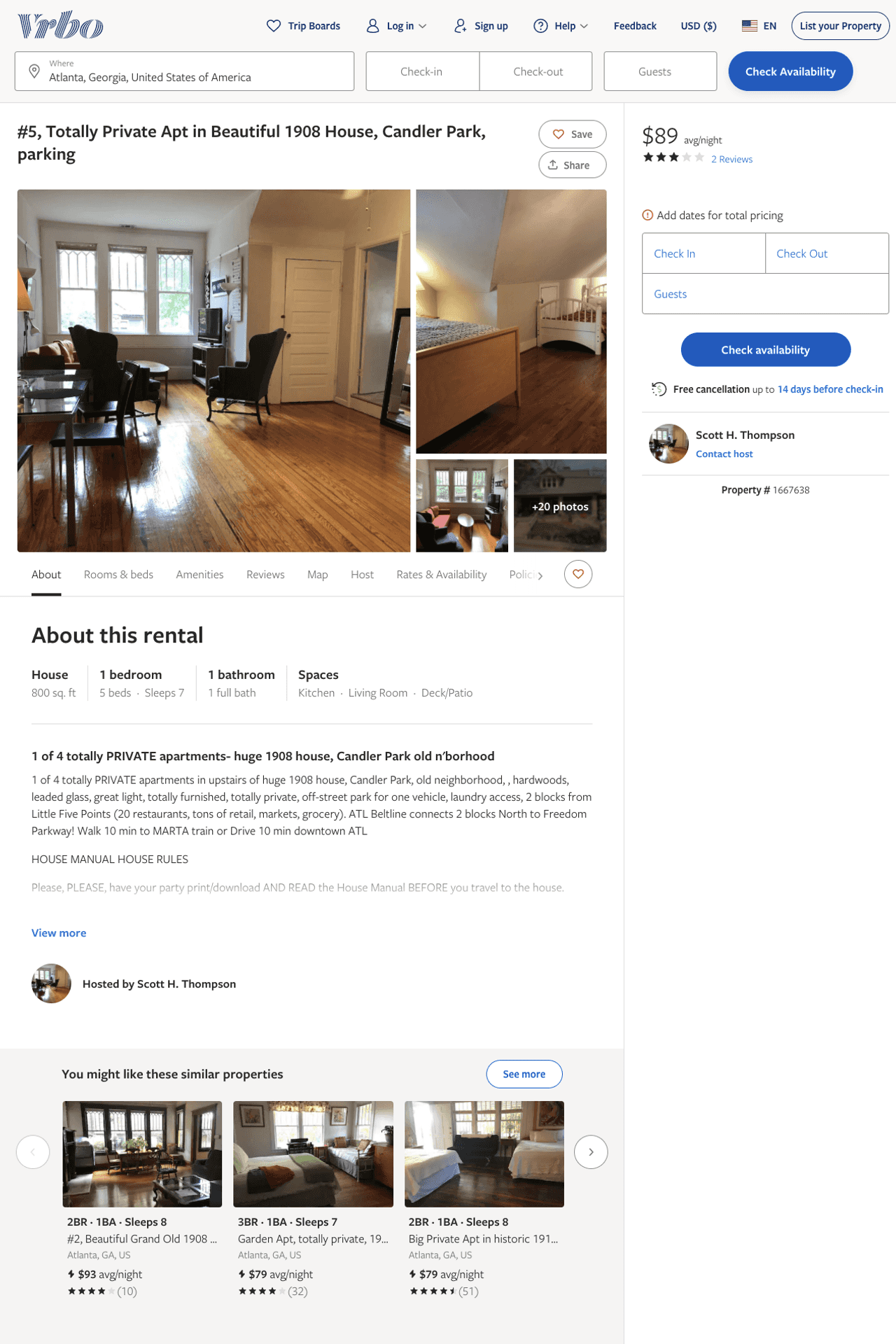 Listing 1667638
1
7
$85 - $89
3
1
Scott H. Thompson
https://www.vrbo.com/1667638
Aug 2022
11
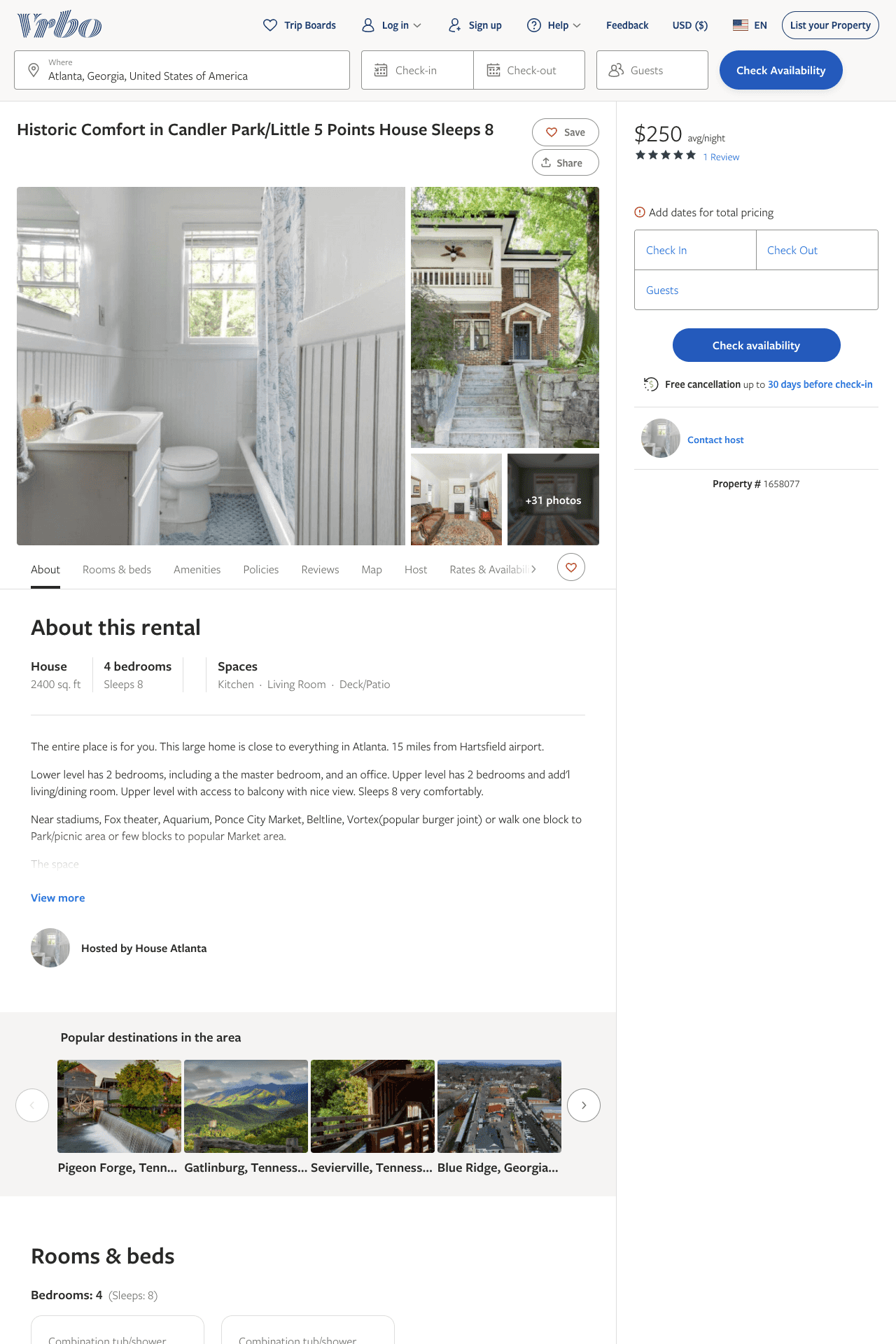 Listing 1658077
4
8
$250
5
3
https://www.vrbo.com/1658077
Aug 2022
12
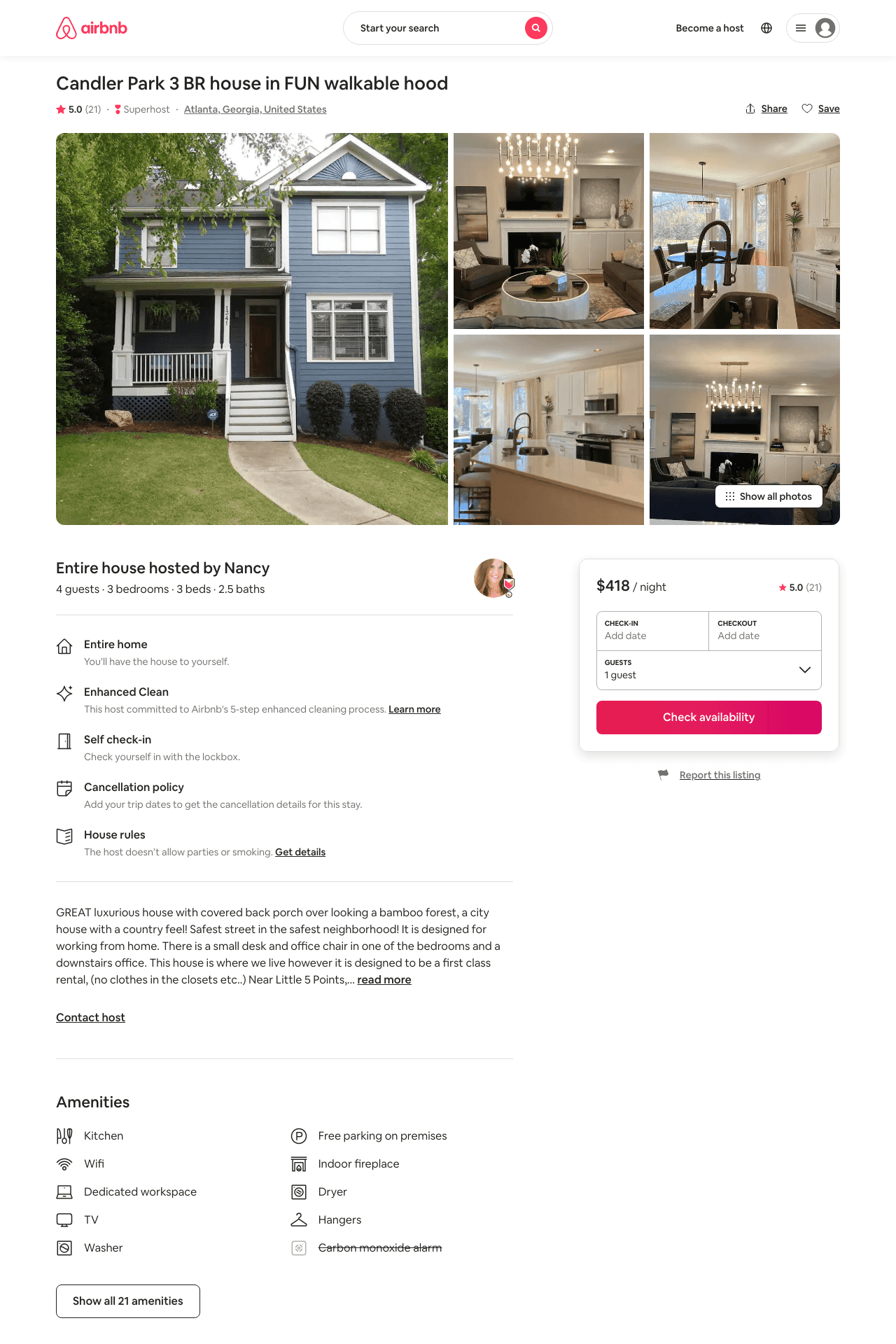 Listing 13004452
3
4
$311 - $600
5.0
3
Nancy
2773373
9
https://www.airbnb.com/rooms/13004452
Aug 2022
13
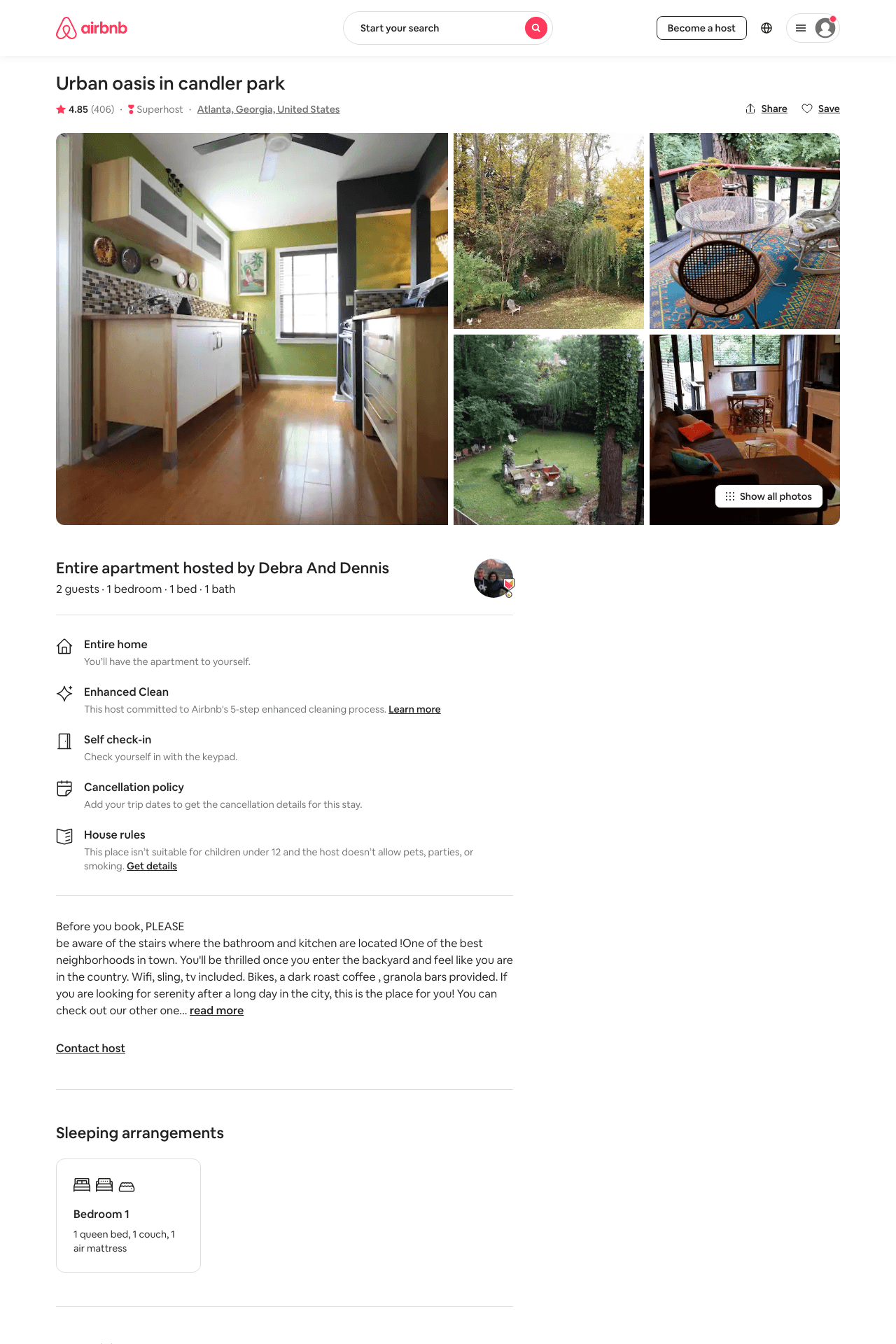 Listing 1126743
1
2
$72 - $89
4.86
5
Debra And Dennis
2916690
2
https://www.airbnb.com/rooms/1126743
Aug 2022
14
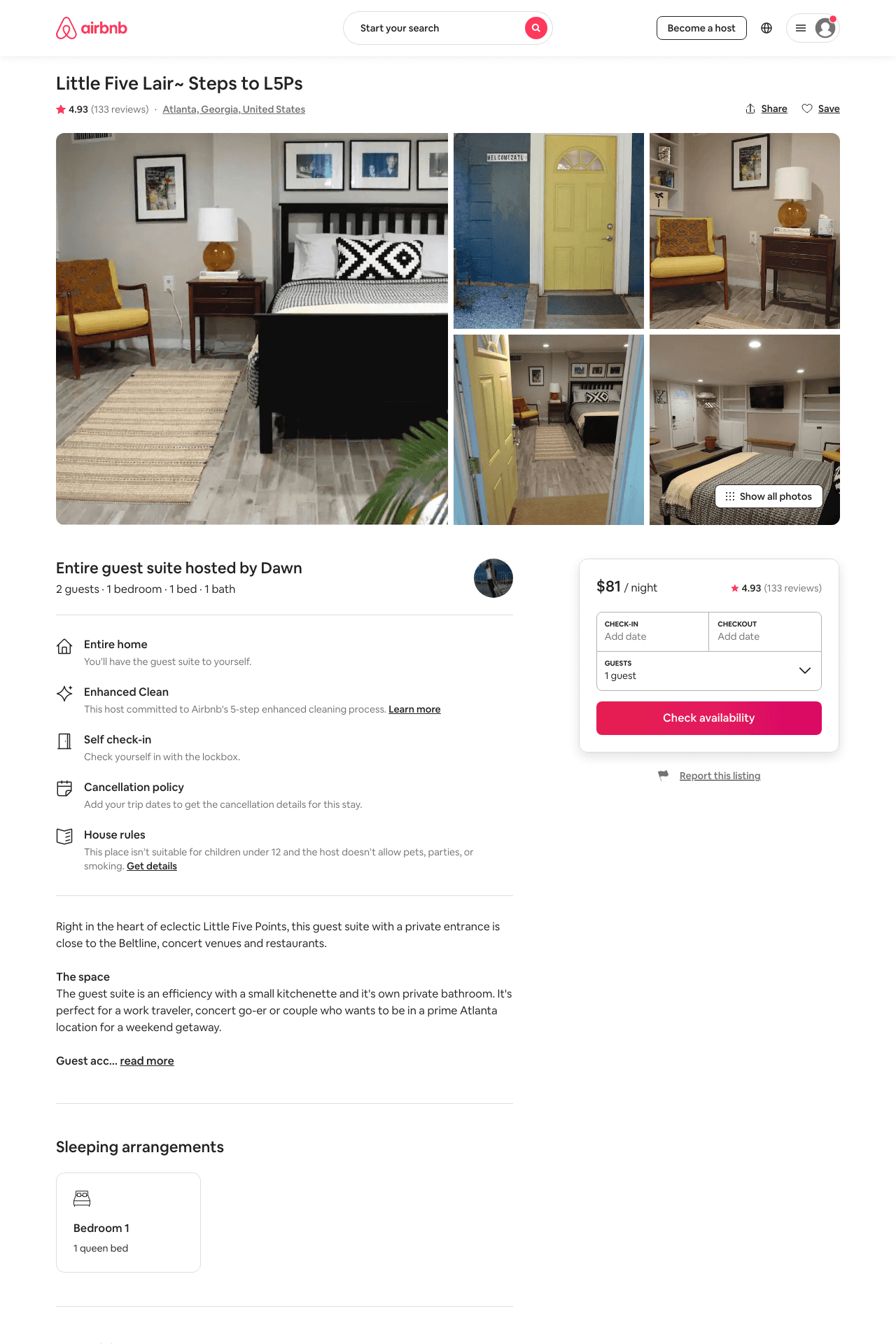 Listing 24654898
1
2
$80 - $101
4.94
15
Dawn
9310523
4
https://www.airbnb.com/rooms/24654898
Aug 2022
15
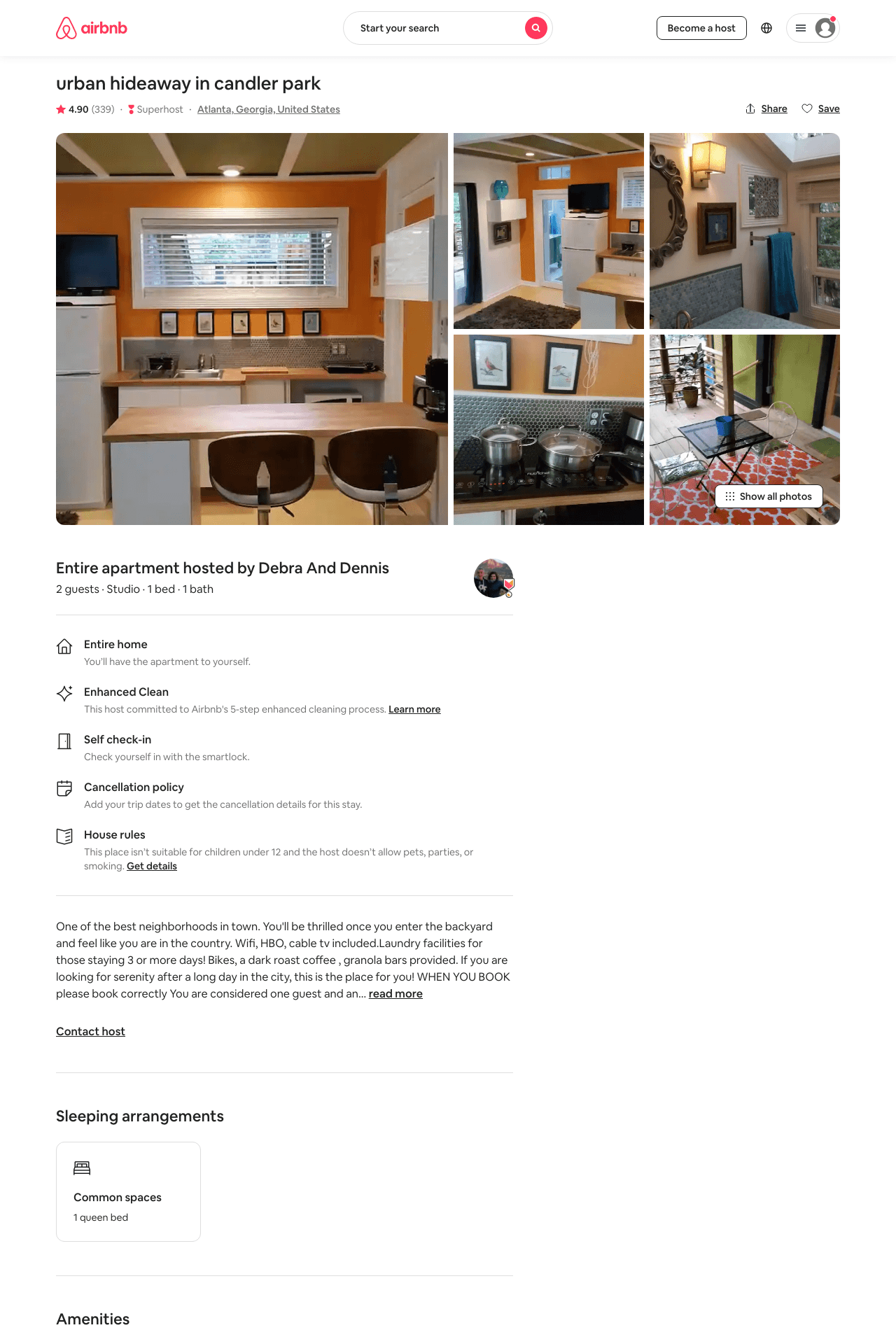 Listing 5642254
Studio
2
$72 - $86
4.90
5
Debra And Dennis
2916690
2
https://www.airbnb.com/rooms/5642254
Aug 2022
16
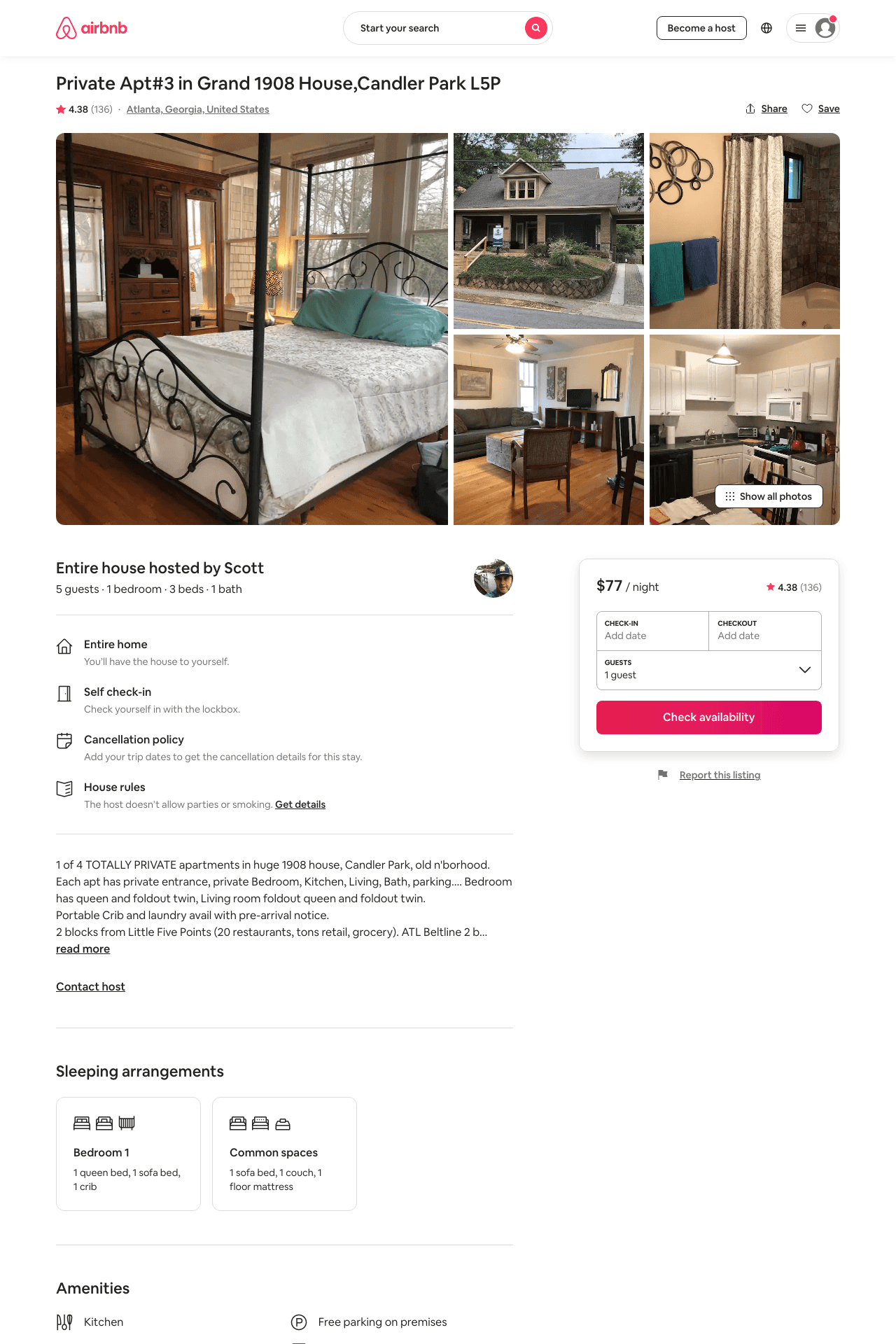 Listing 32214161
1
5
$77 - $90
4.38
1
Scott
6265647
8
https://www.airbnb.com/rooms/32214161
Aug 2022
17
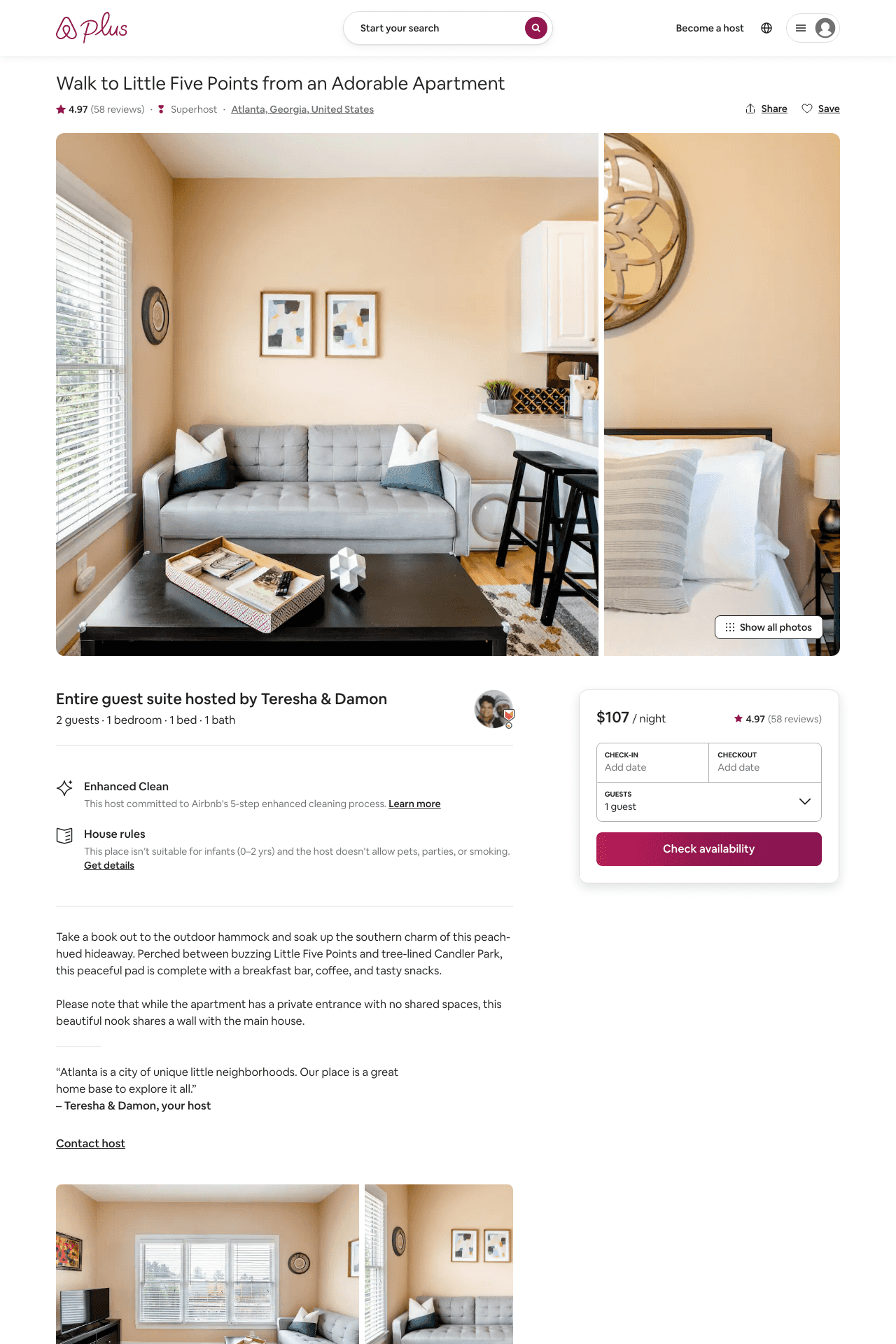 Listing 39612181
1
2
$107 - $136
4.96
1
Teresha & Damon
2791535
1
https://www.airbnb.com/rooms/39612181
Aug 2022
18
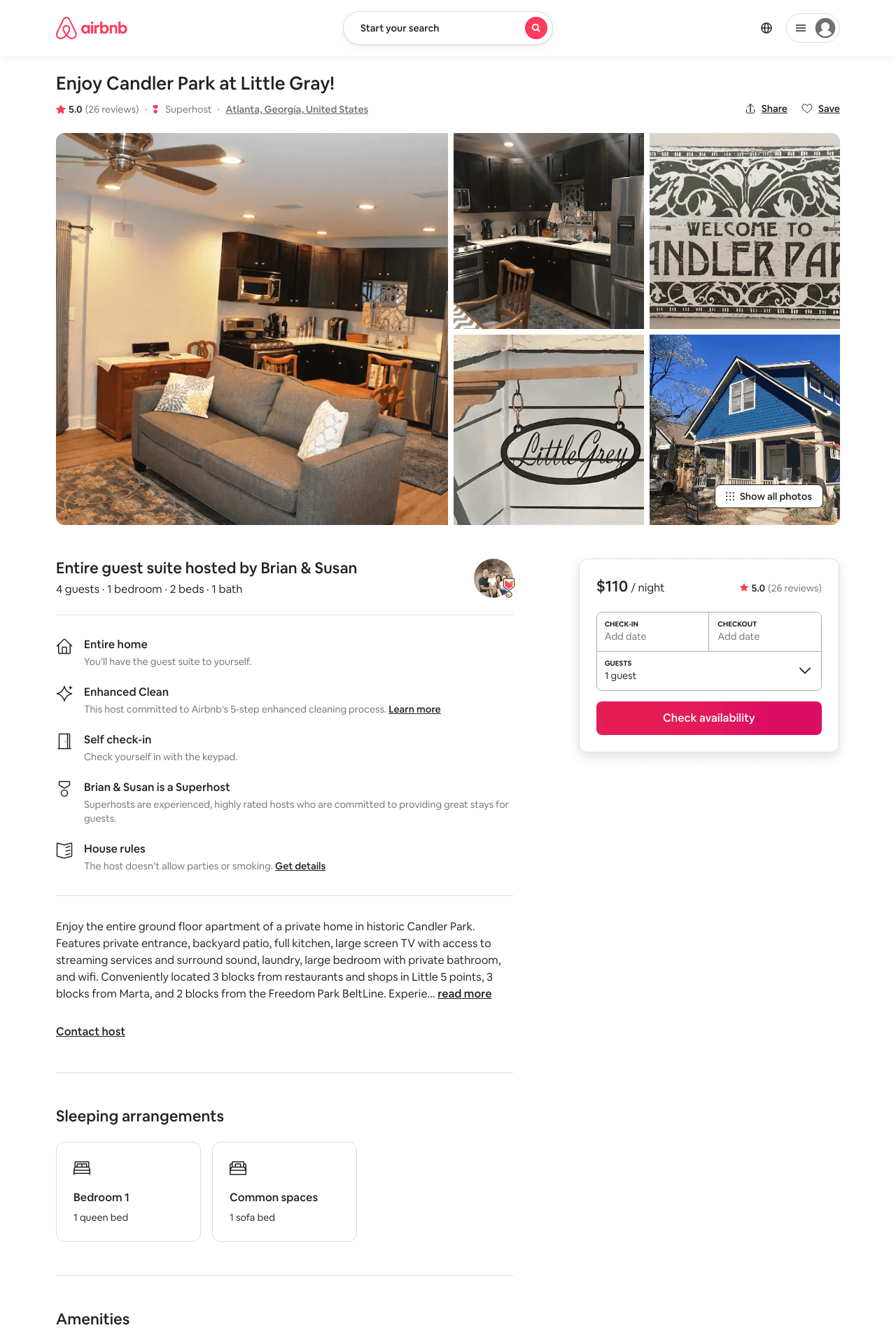 Listing 31509279
1
4
$110 - $122
5.0
2
Brian & Susan
80780620
1
https://www.airbnb.com/rooms/31509279
Aug 2022
19
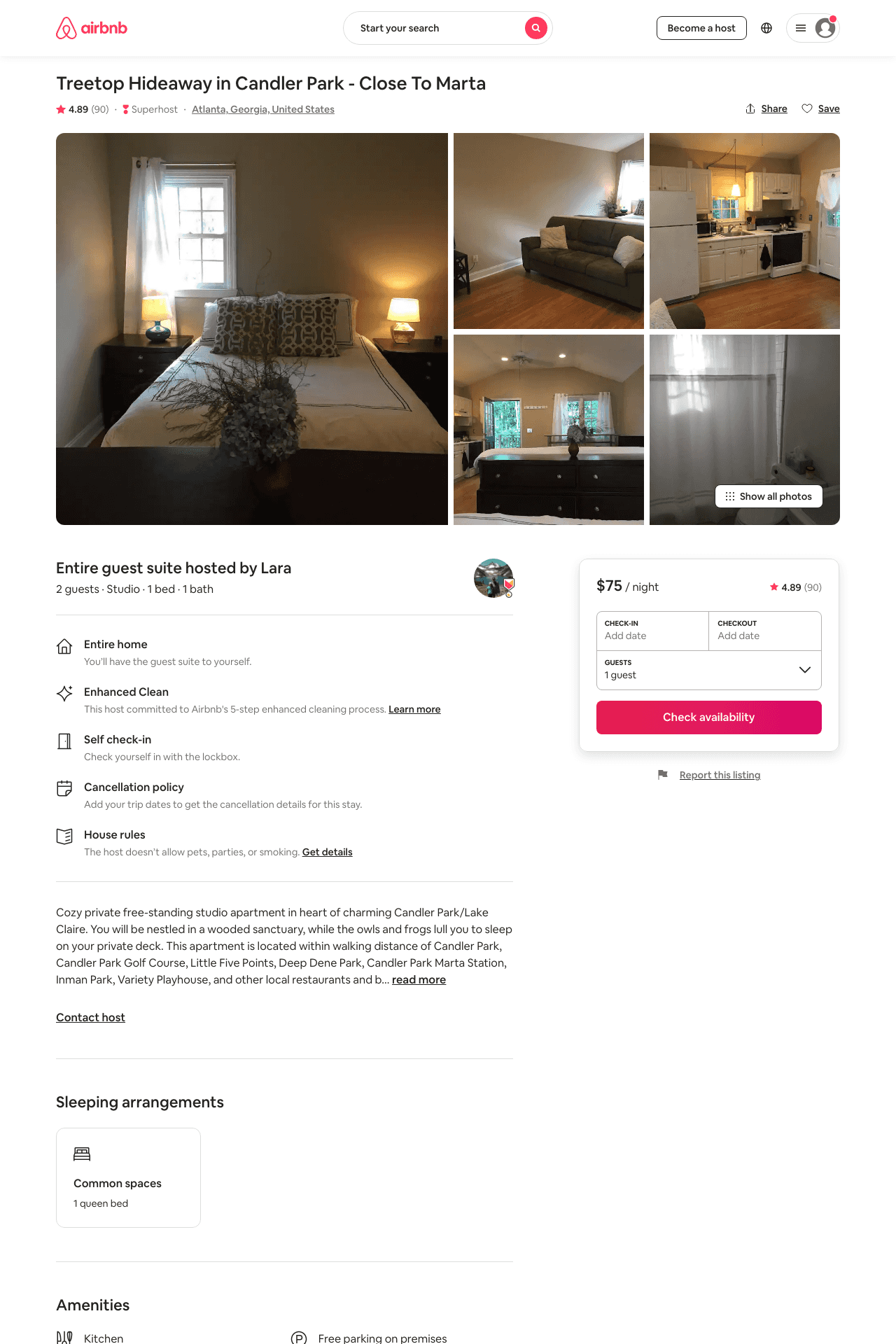 Listing 4428122
Studio
2
$75 - $85
4.89
2
Lara
22987905
1
https://www.airbnb.com/rooms/4428122
Aug 2022
20
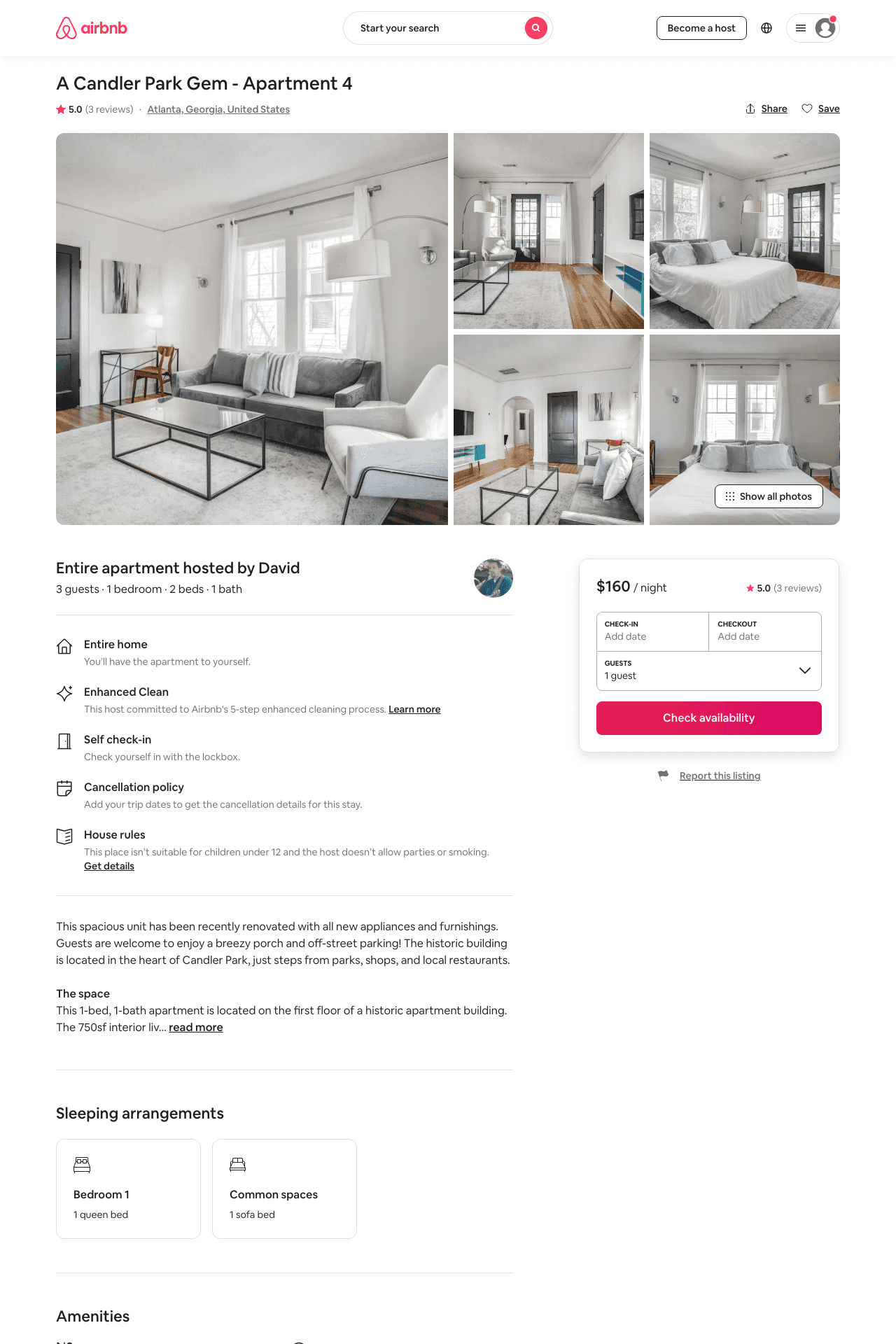 Listing 39437482
1
3
$160 - $162
5.0
30
David
294526897
6
https://www.airbnb.com/rooms/39437482
Aug 2022
21
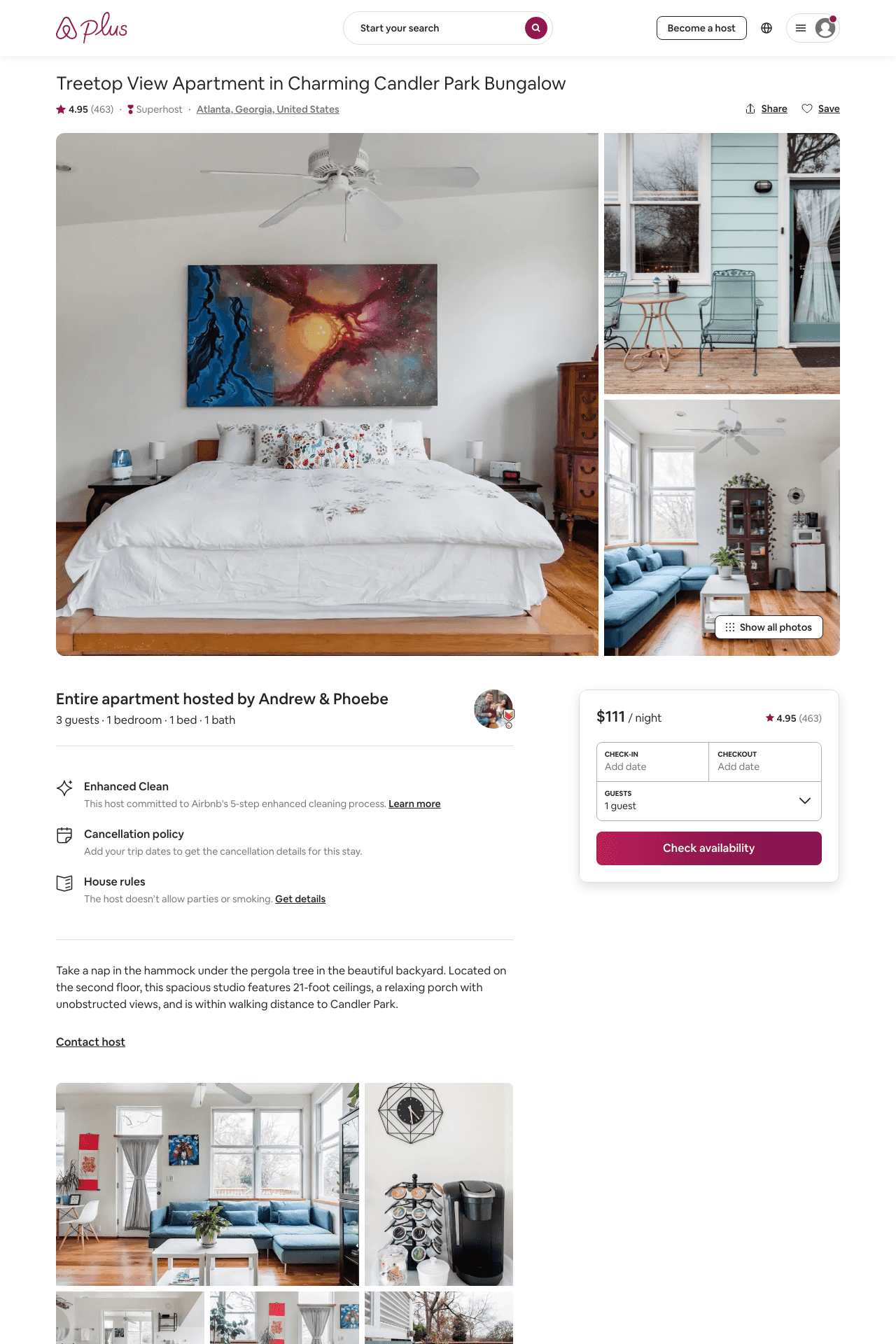 Listing 20863519
1
3
$101 - $127
4.95
1
Andrew & Phoebe
13816488
3
https://www.airbnb.com/rooms/20863519
Aug 2022
22
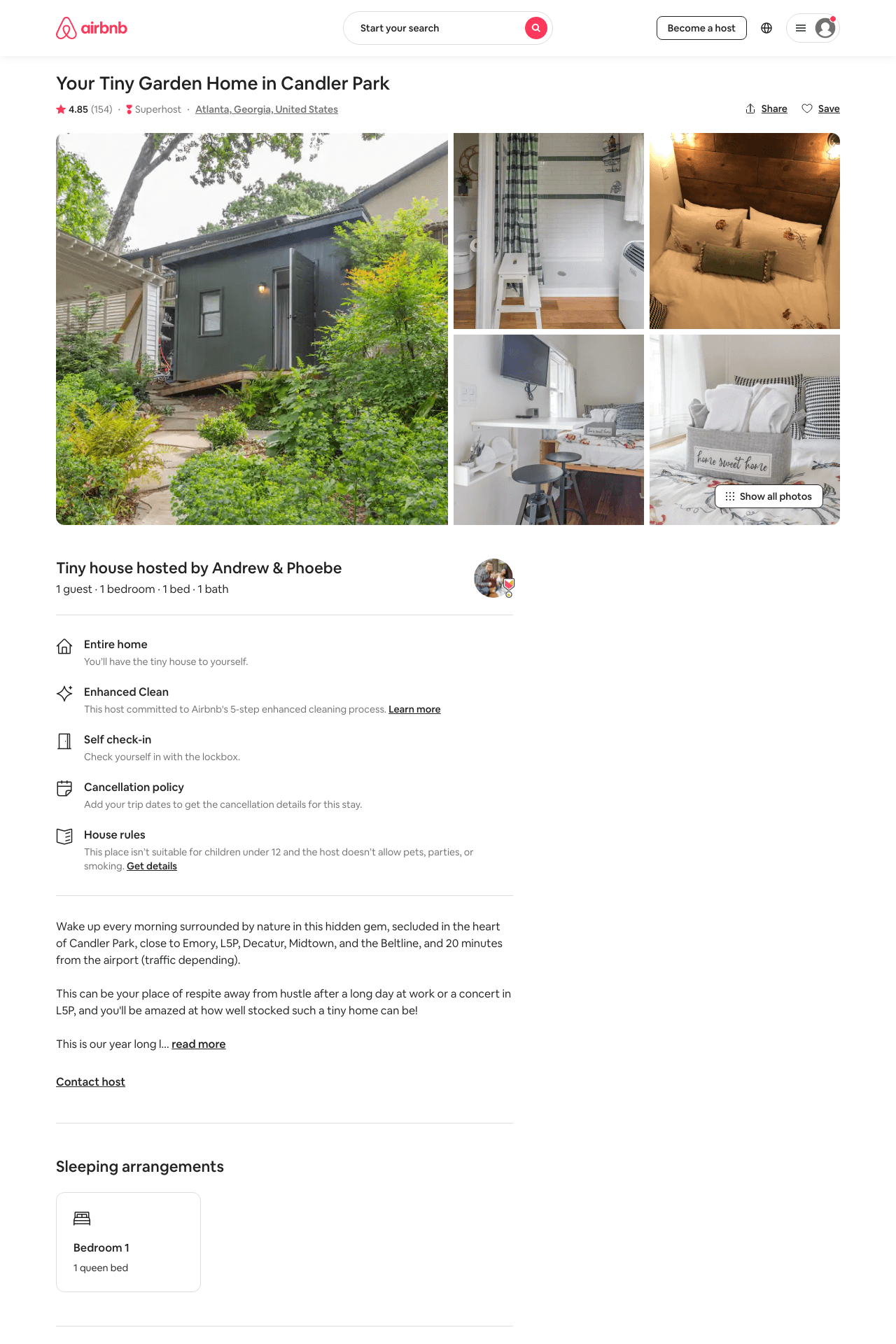 Listing 34480750
1
1
$48 - $63
4.85
1
Andrew & Phoebe
13816488
3
https://www.airbnb.com/rooms/34480750
Aug 2022
23
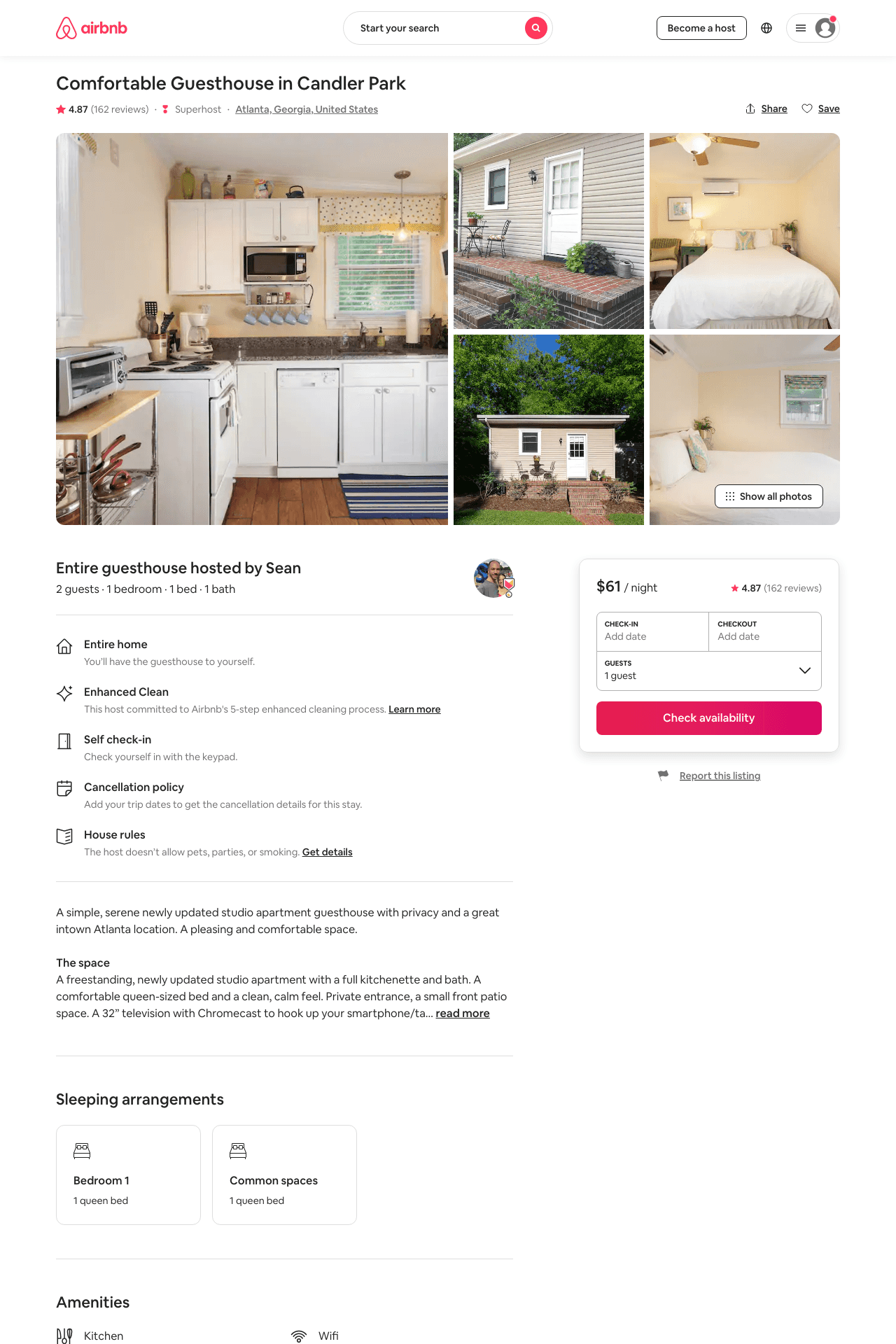 Listing 13244731
1
2
$61 - $65
4.87
3
Sean
4836791
1
https://www.airbnb.com/rooms/13244731
Aug 2022
24
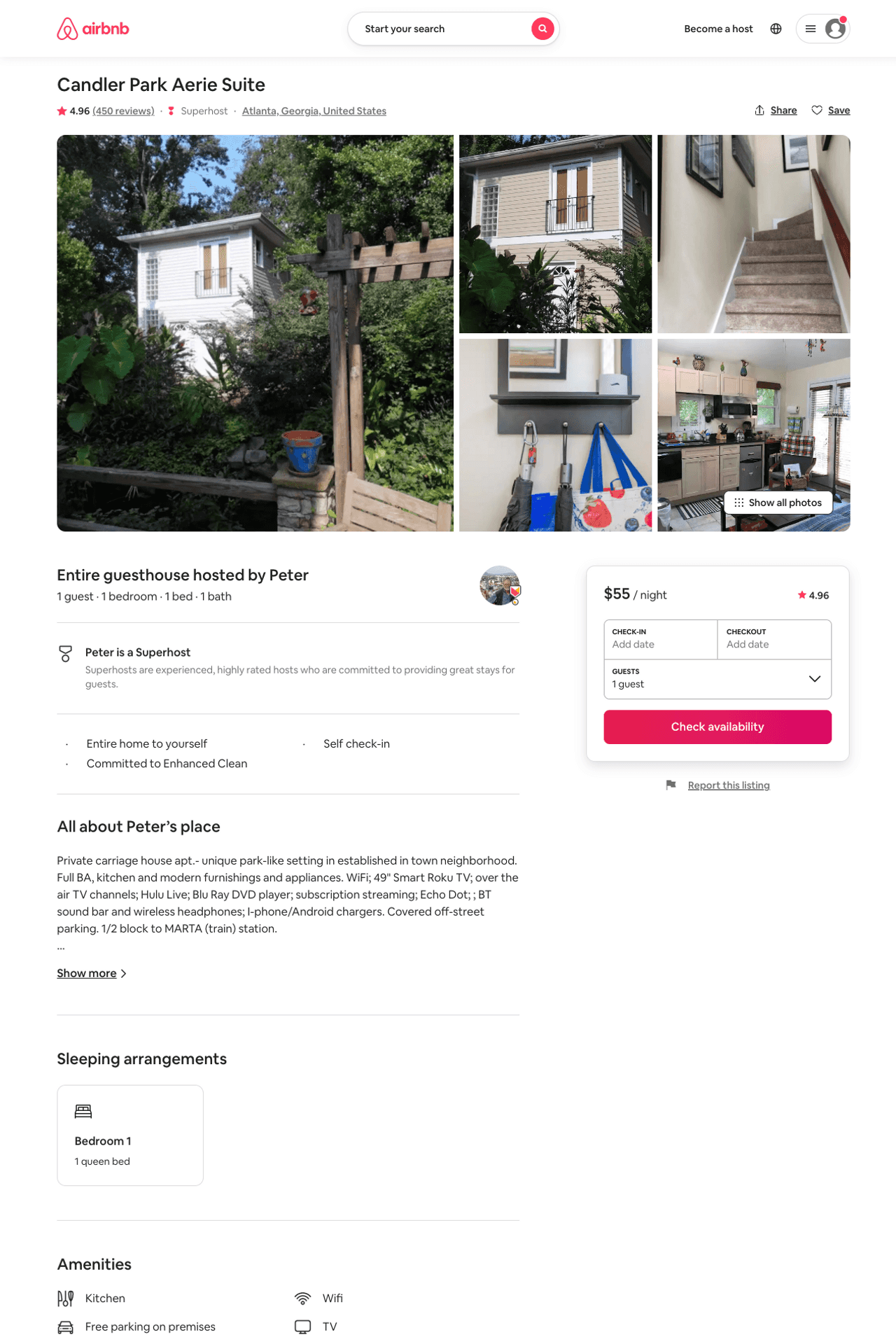 Listing 1582350
1
3
$55 - $108
4.96
2
Amy
8389337
2
https://www.airbnb.com/rooms/1582350
Aug 2022
25
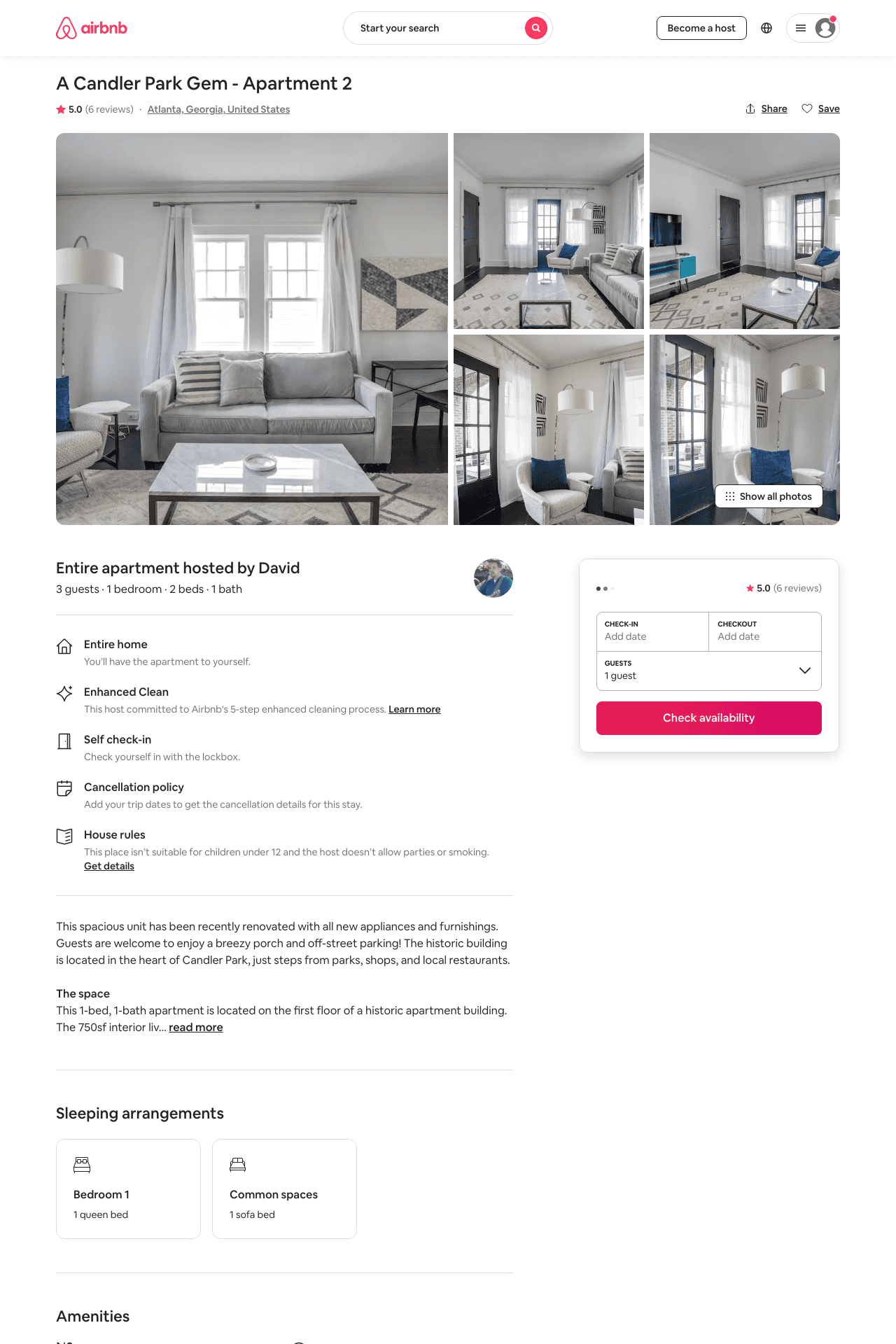 Listing 38600819
1
3
$160
5.0
30
David
294526897
6
https://www.airbnb.com/rooms/38600819
Aug 2022
26
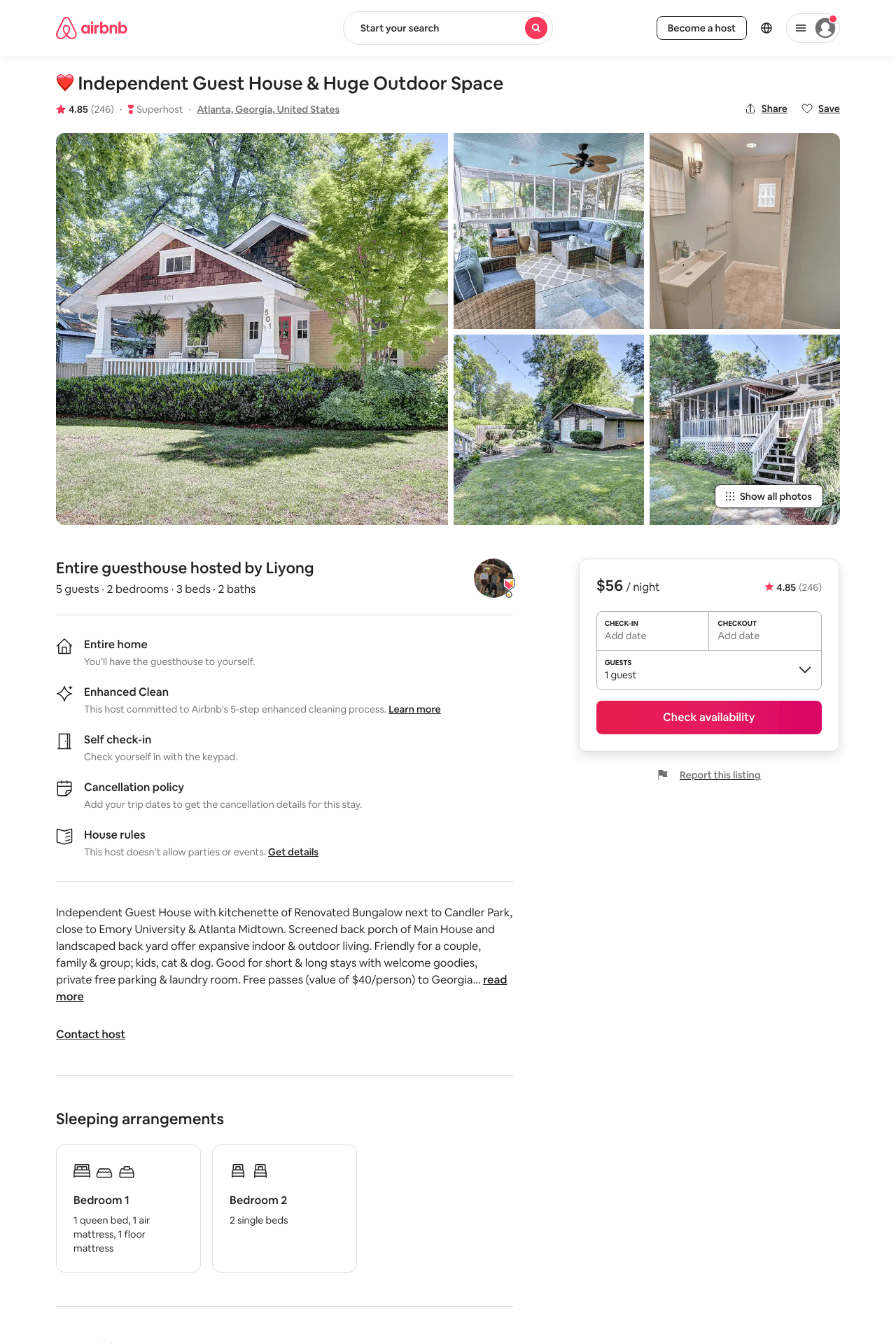 Listing 36207587
2
5
$54 - $79
4.86
1
Liyong
272314929
1
https://www.airbnb.com/rooms/36207587
Aug 2022
27
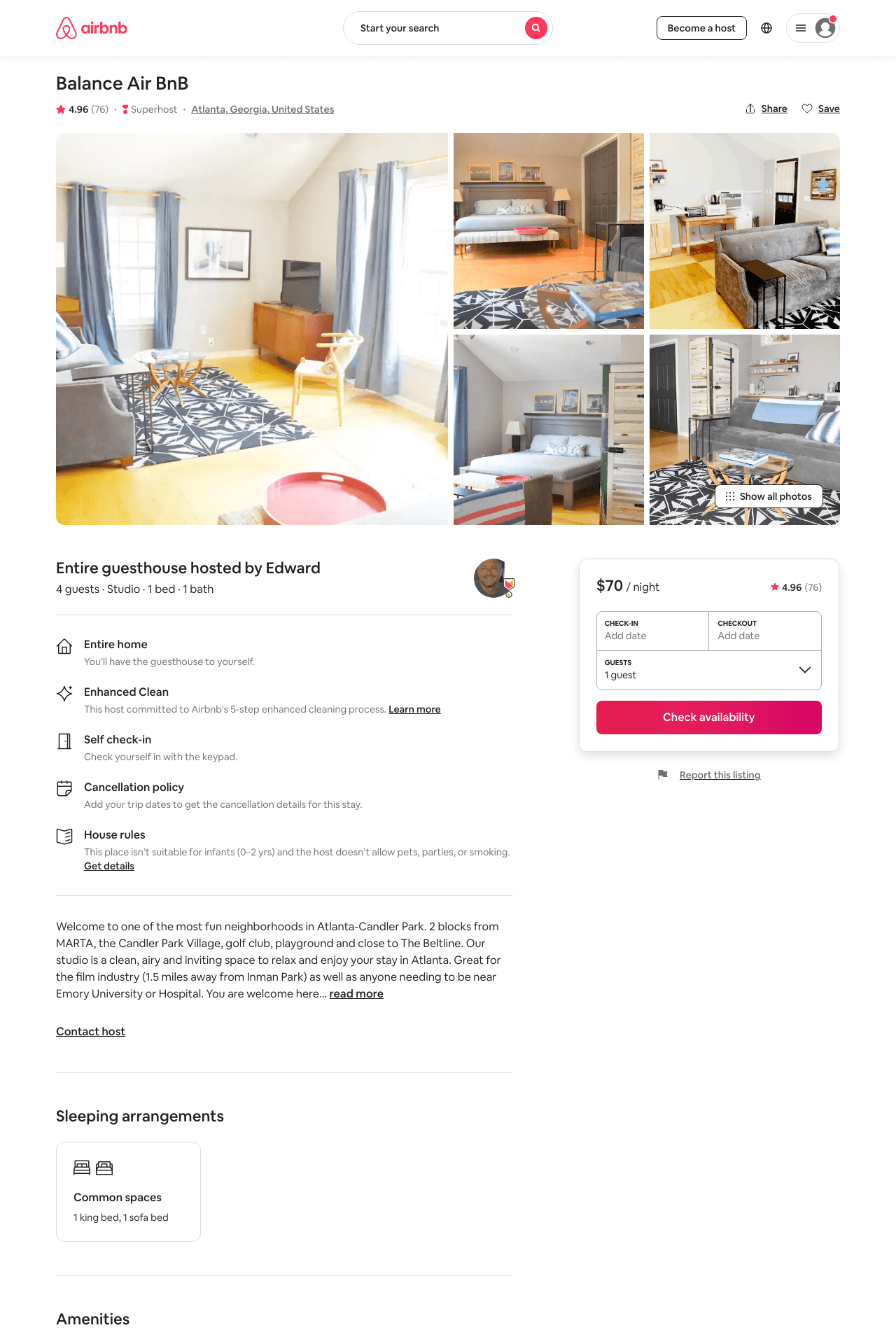 Listing 28241974
Studio
2
$70 - $112
4.96
2
Edward
10853942
1
https://www.airbnb.com/rooms/28241974
Aug 2022
28
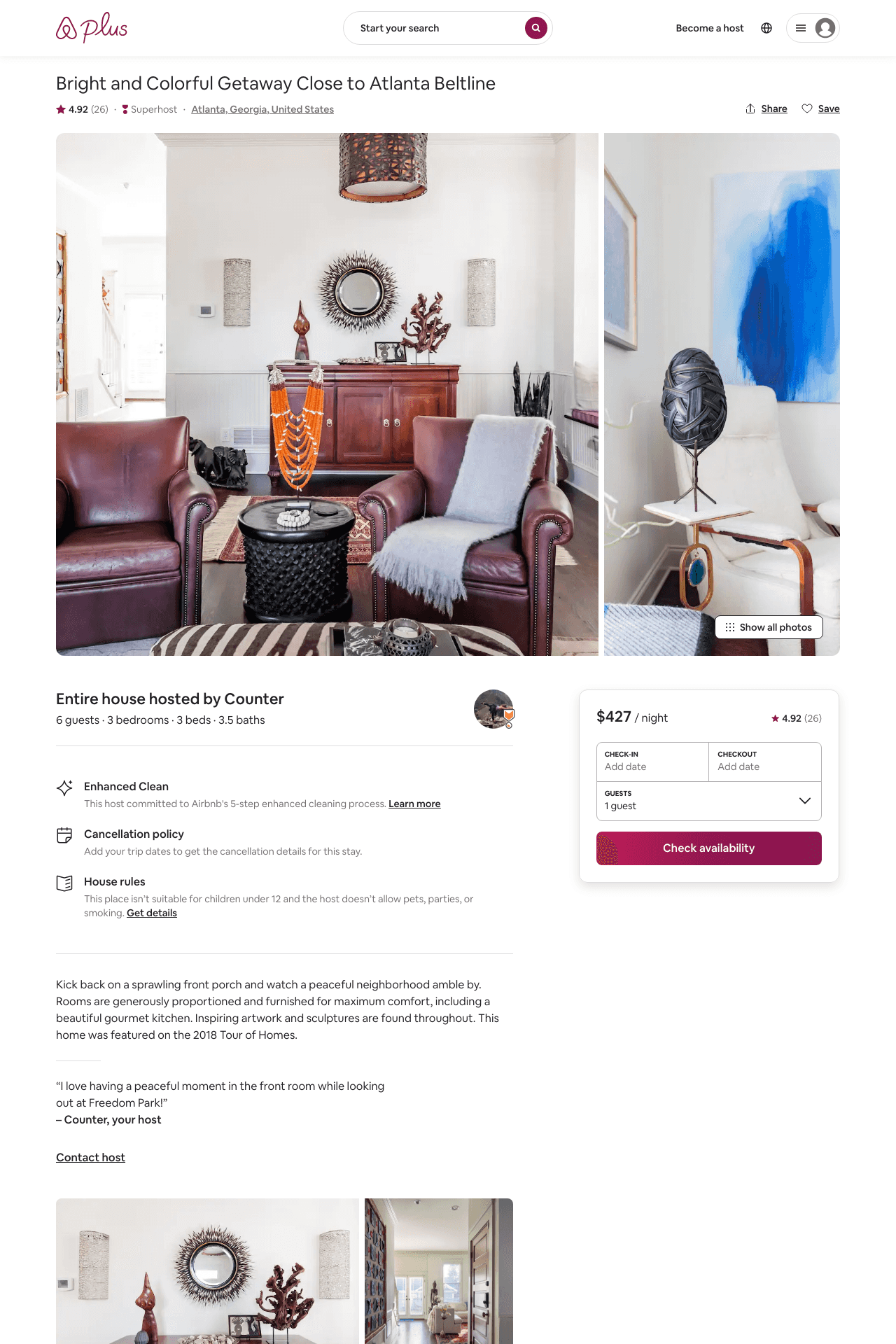 Listing 22417228
3
6
$461 - $493
4.96
2
Counter
51261141
3
https://www.airbnb.com/rooms/22417228
Aug 2022
29
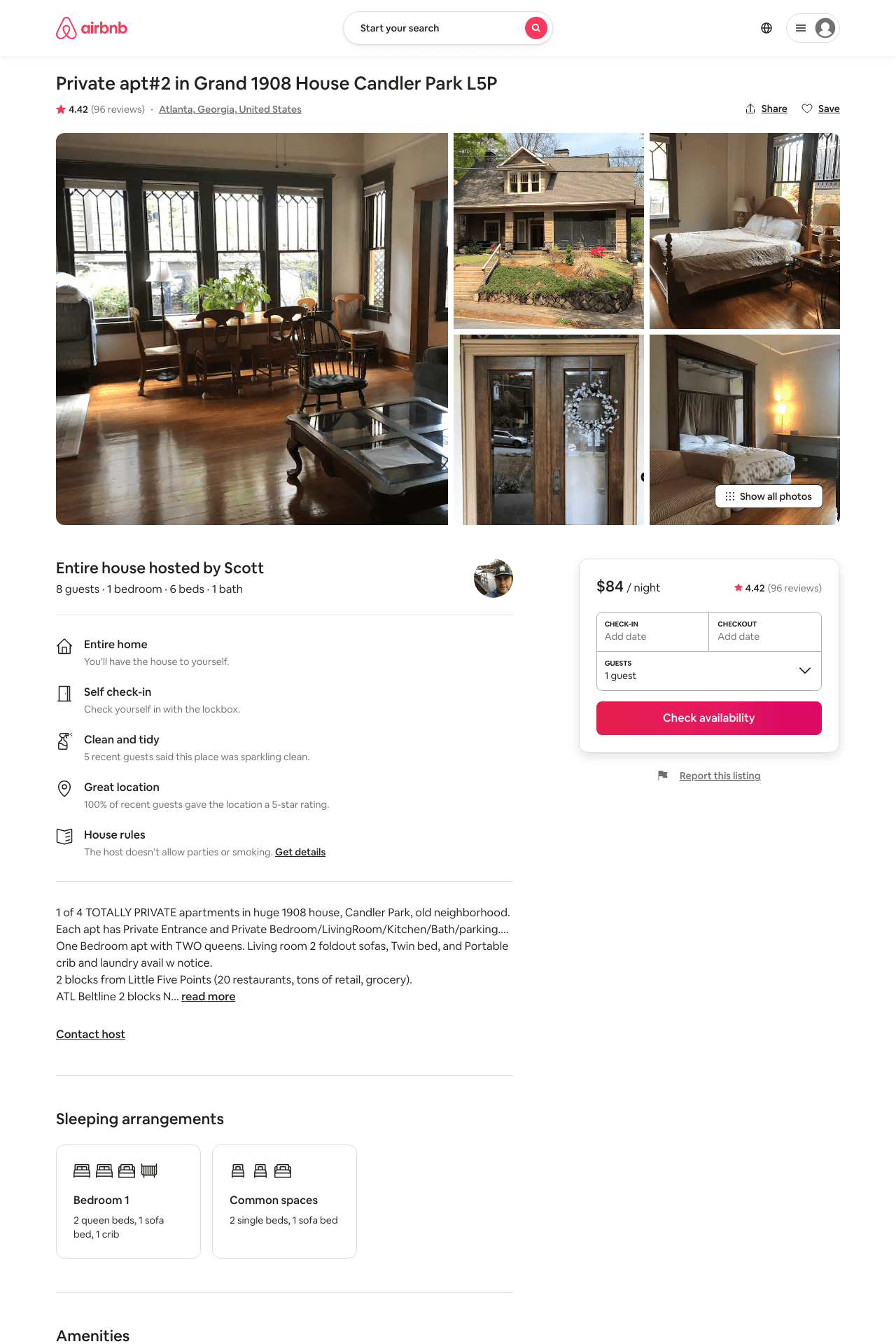 Listing 33044369
1
8
$79 - $93
4.44
1
Scott
6265647
8
https://www.airbnb.com/rooms/33044369
Aug 2022
30
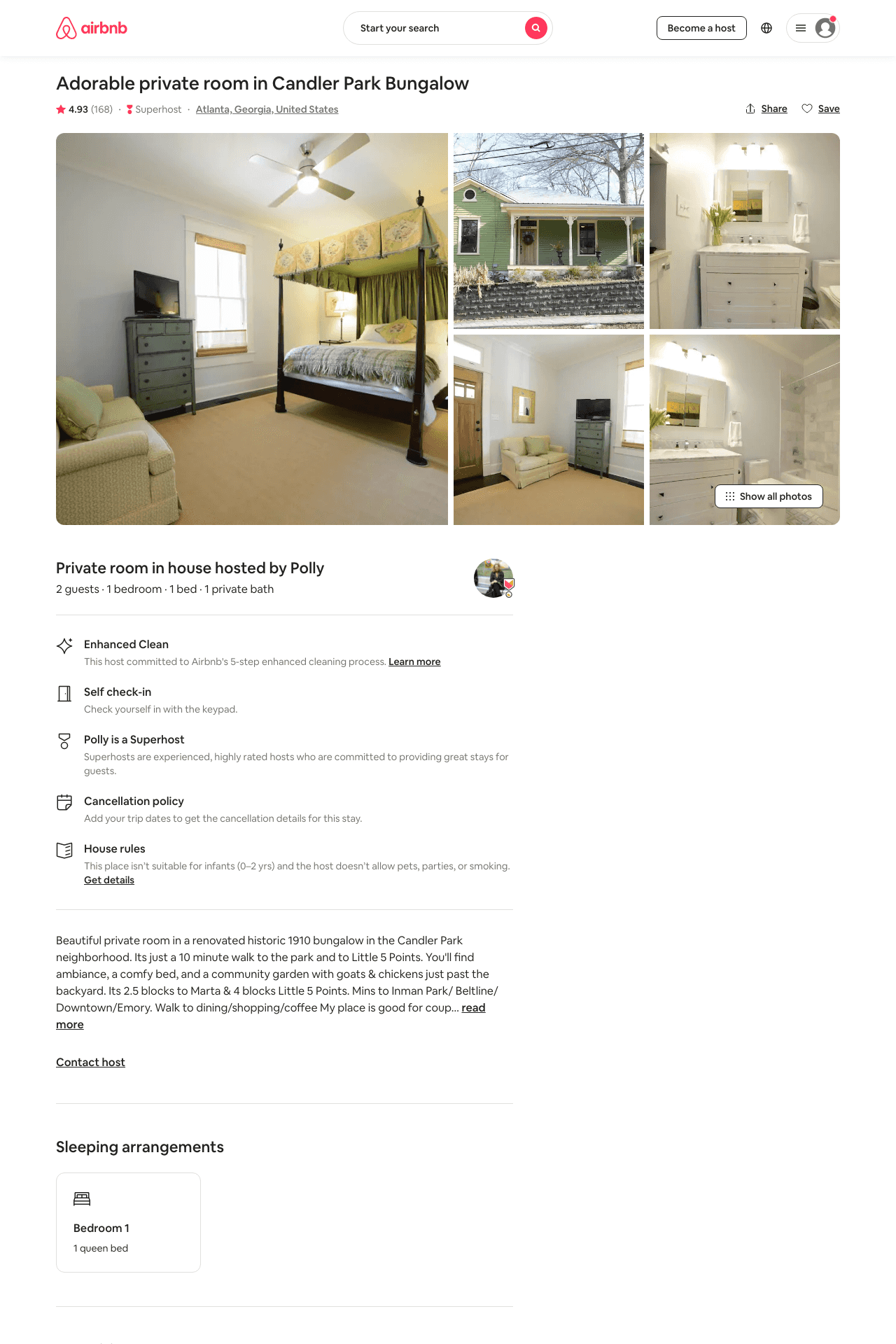 Listing 16973340
1
2
$60 - $66
4.93
2
Polly
3038830
1
https://www.airbnb.com/rooms/16973340
Aug 2022
31
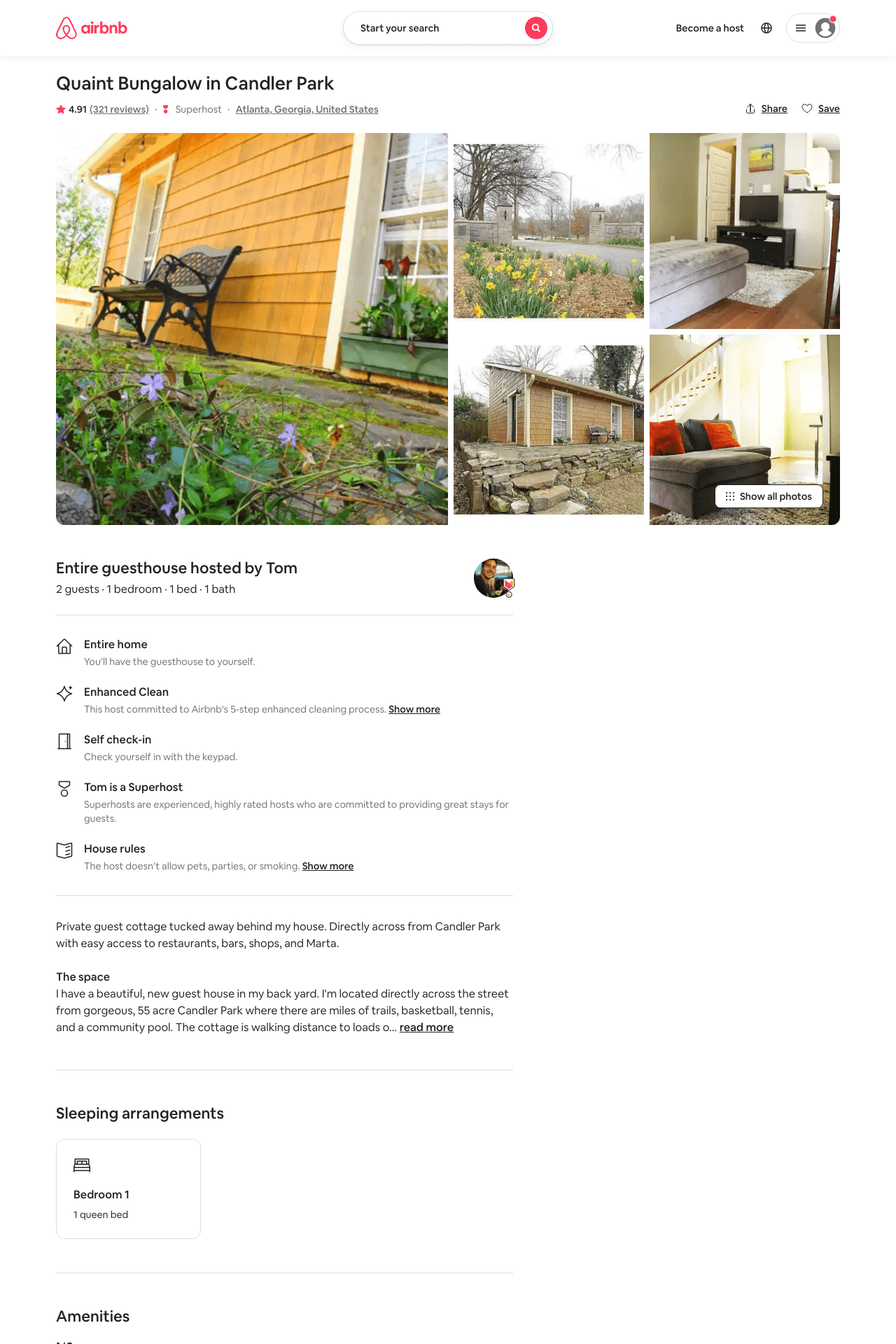 Listing 517617
1
2
$79 - $94
4.91
7
Tom
1571228
1
https://www.airbnb.com/rooms/517617
Aug 2022
32
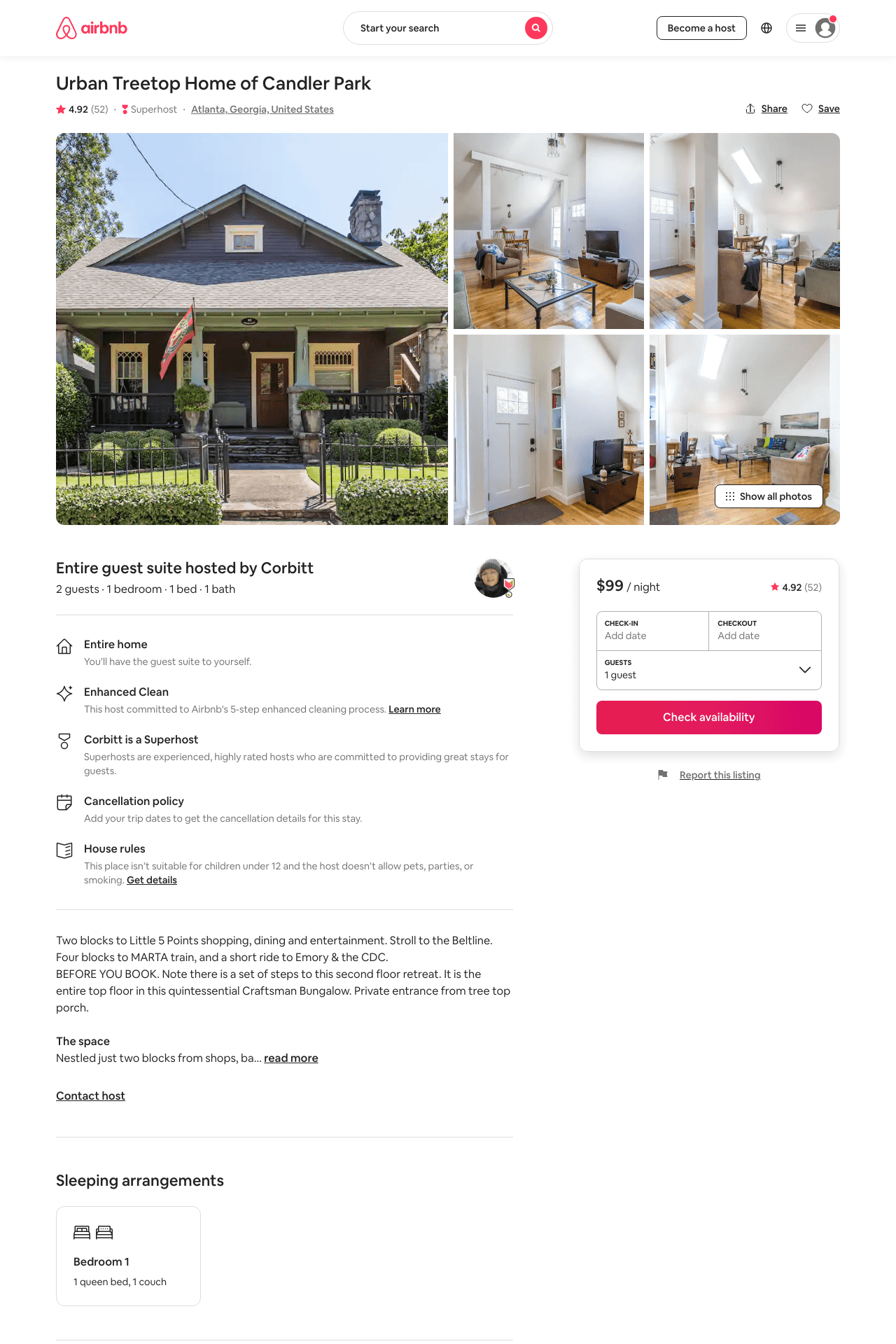 Listing 21830217
1
2
$99 - $106
4.92
30
Corbitt
159153937
1
https://www.airbnb.com/rooms/21830217
Jun 2022
33
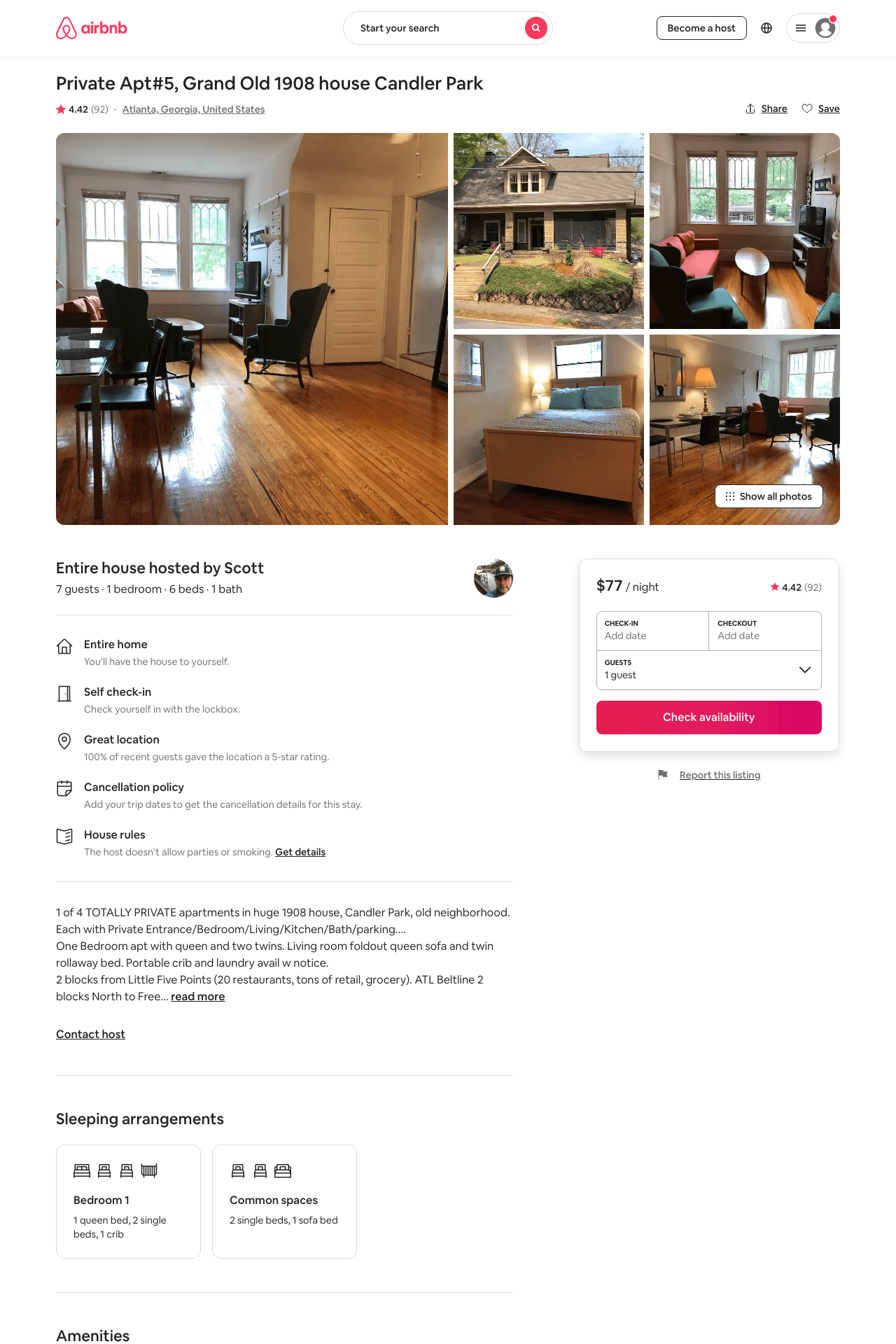 Listing 34011857
1
7
$77 - $94
4.47
1
Scott
6265647
8
https://www.airbnb.com/rooms/34011857
Aug 2022
34
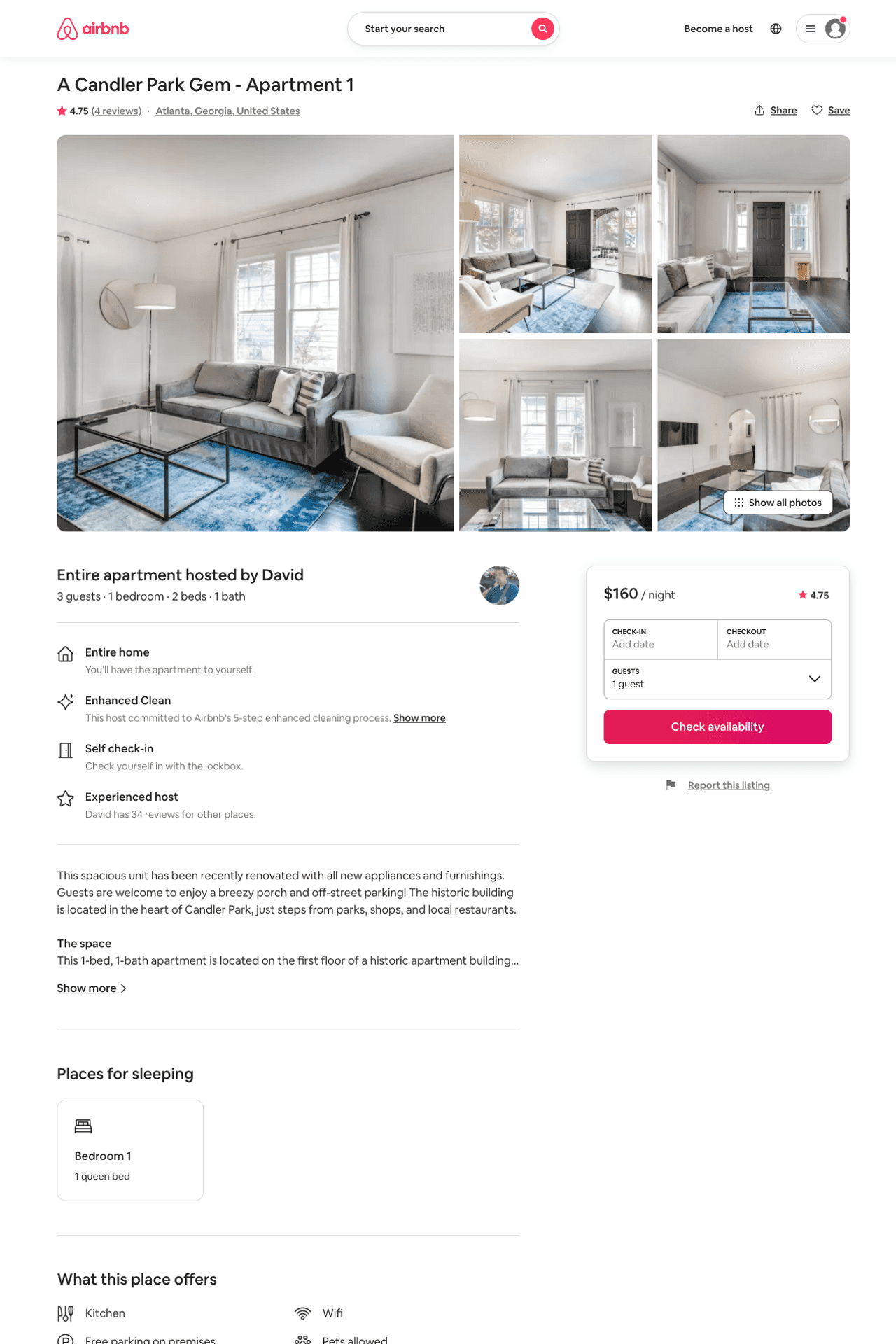 Listing 38597115
1
3
$160
4.83
28
David
294526897
6
https://www.airbnb.com/rooms/38597115
Aug 2022
35
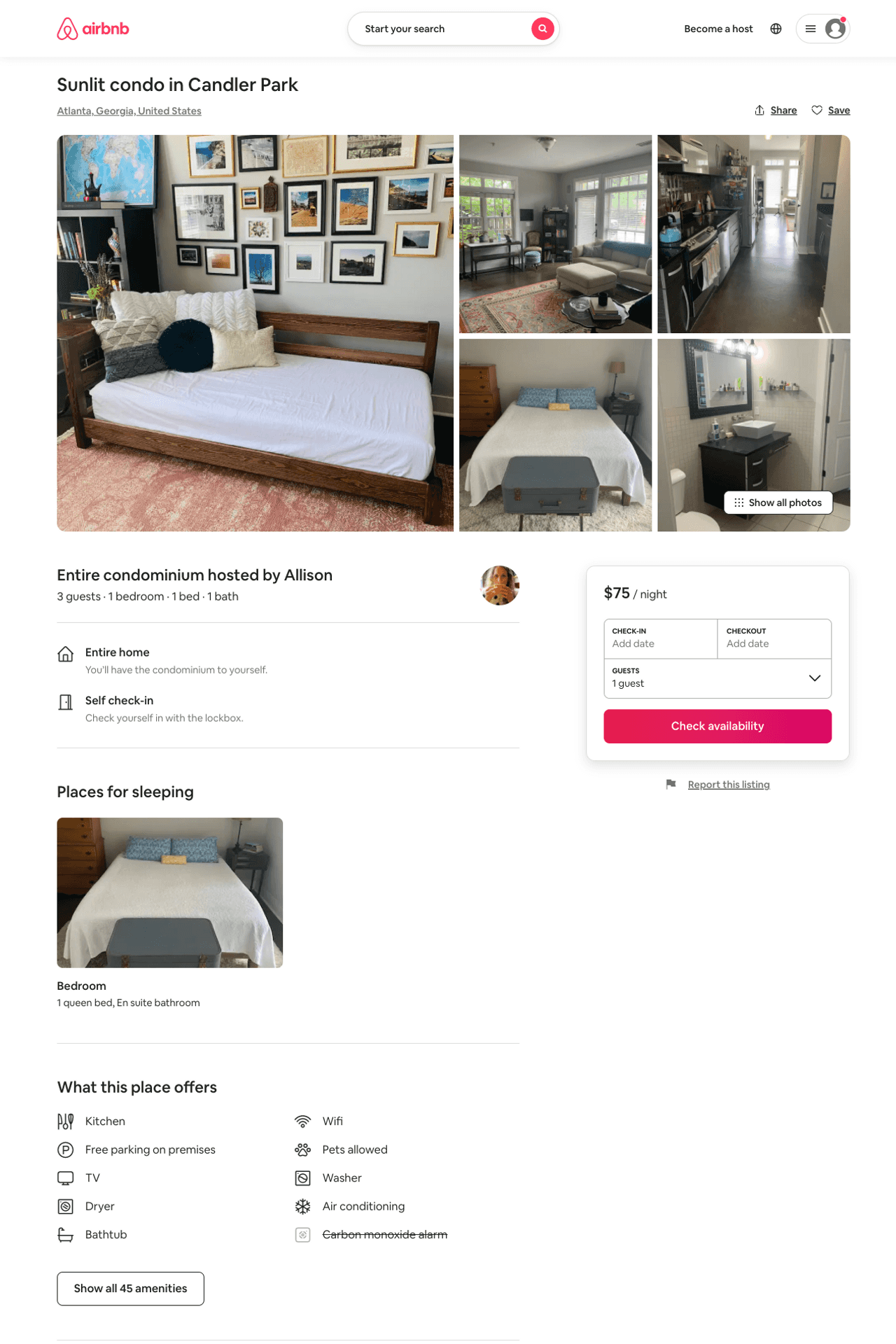 Listing 50855999
1
3
$75
28
Allison
5137479
1
https://www.airbnb.com/rooms/50855999
Aug 2022
36
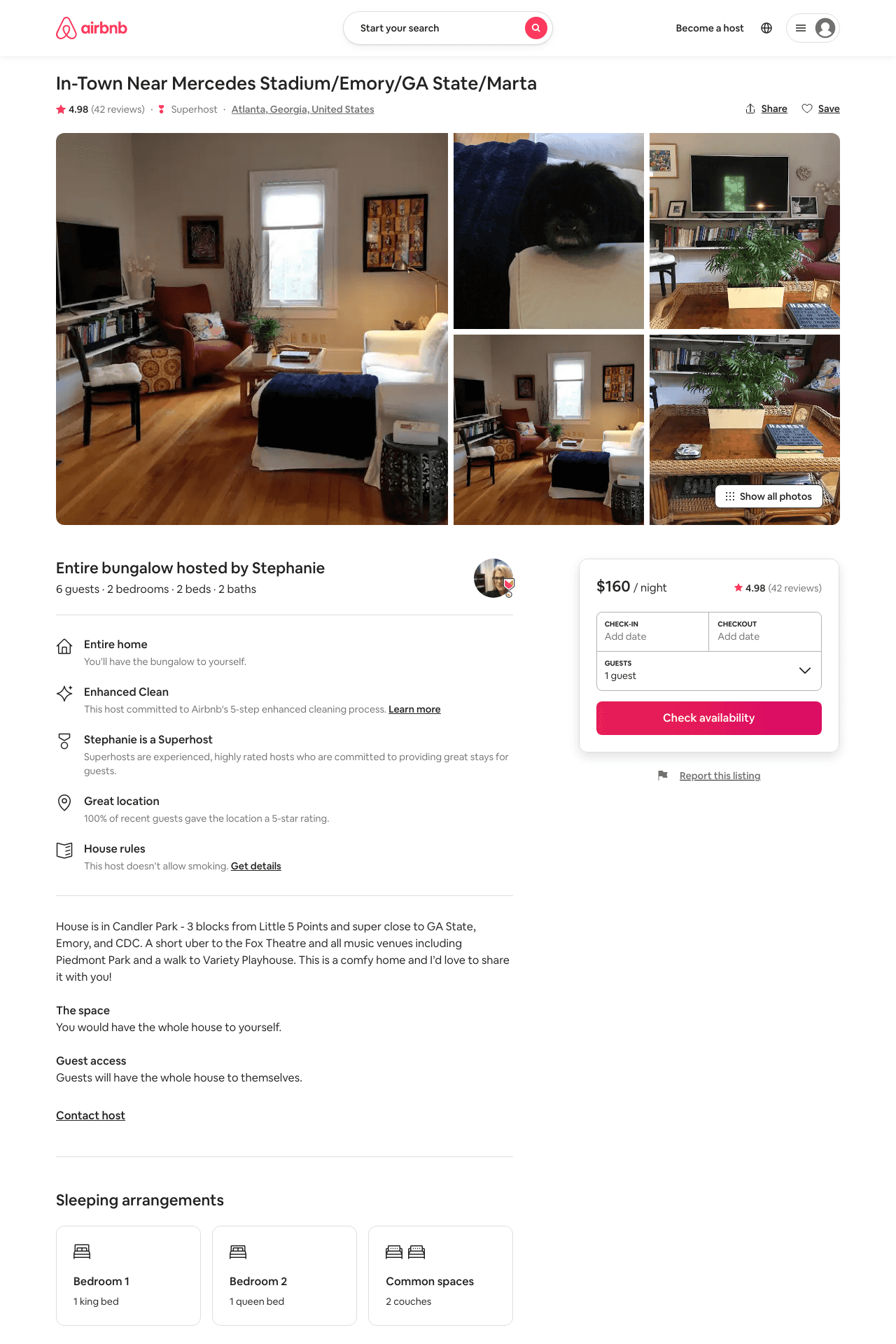 Listing 26892621
2
4
$114 - $161
4.97
2
Stephanie
26179453
1
https://www.airbnb.com/rooms/26892621
Aug 2022
37
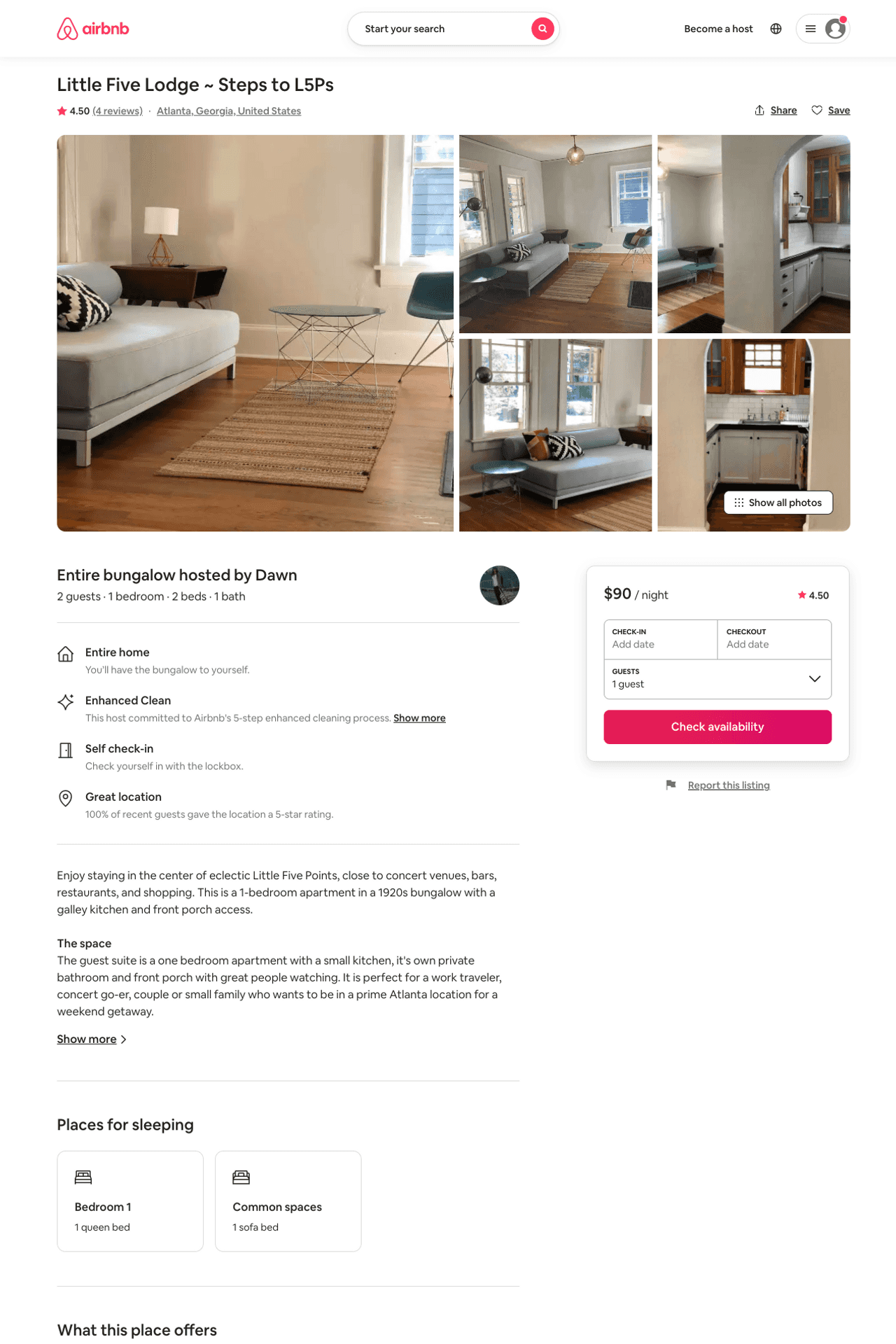 Listing 45543563
1
2
$90 - $97
4.75
7
Dawn
9310523
4
https://www.airbnb.com/rooms/45543563
Jul 2022
38
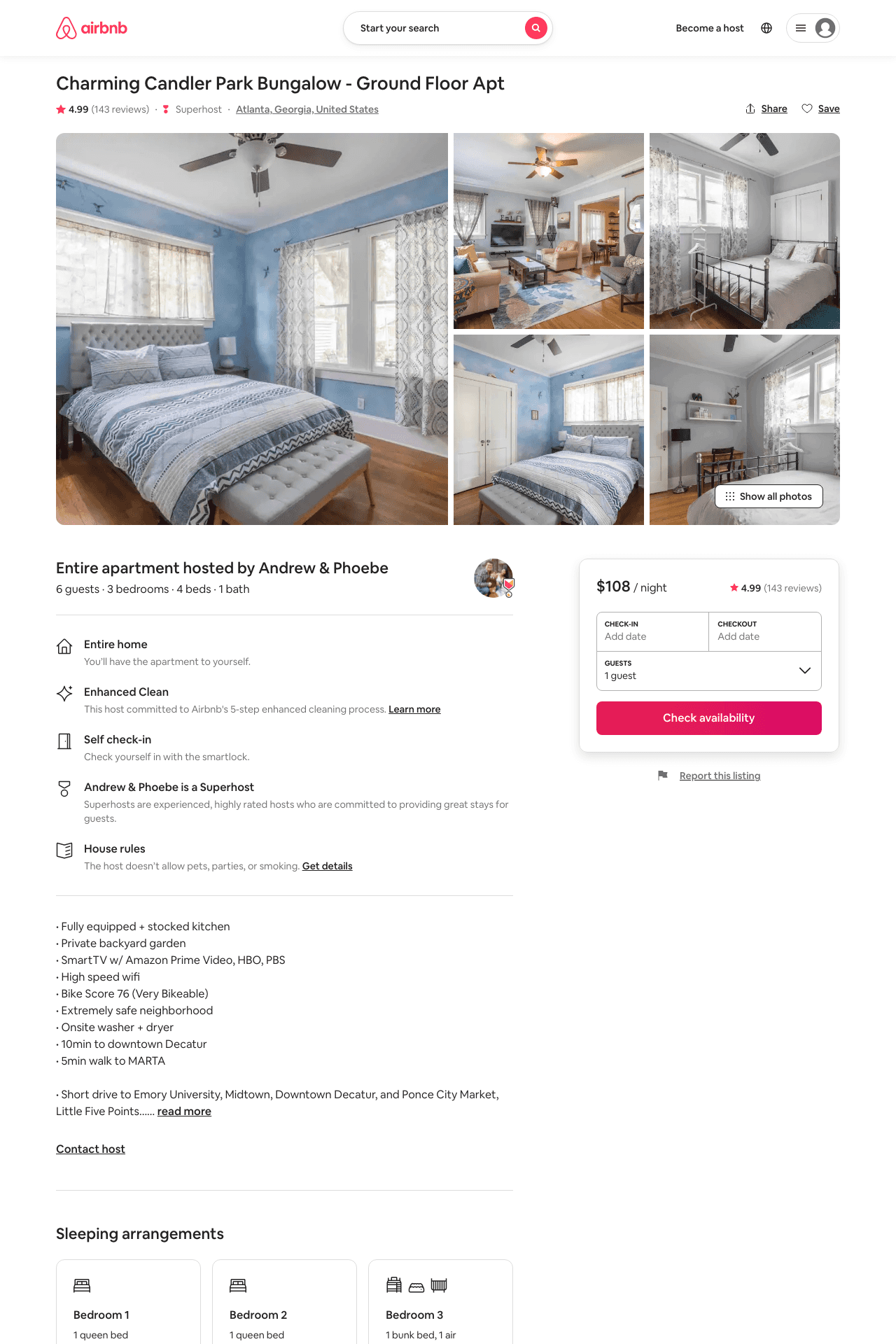 Listing 25403824
3
6
$108 - $141
4.98
2
Andrew & Phoebe
13816488
3
https://www.airbnb.com/rooms/25403824
Aug 2022
39
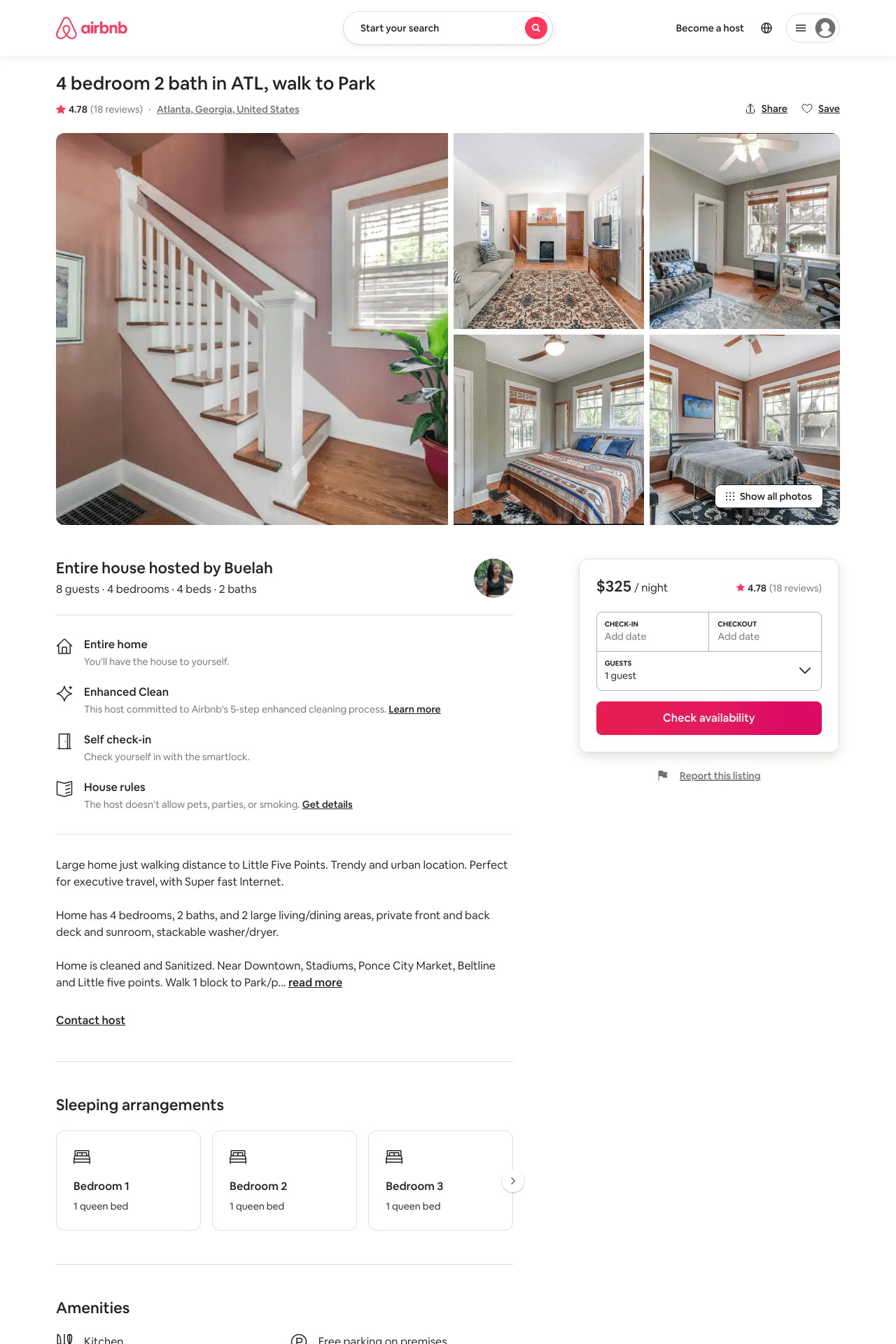 Listing 33115400
4
8
$221 - $399
4.80
3
Buelah
161822332
1
https://www.airbnb.com/rooms/33115400
Aug 2022
40
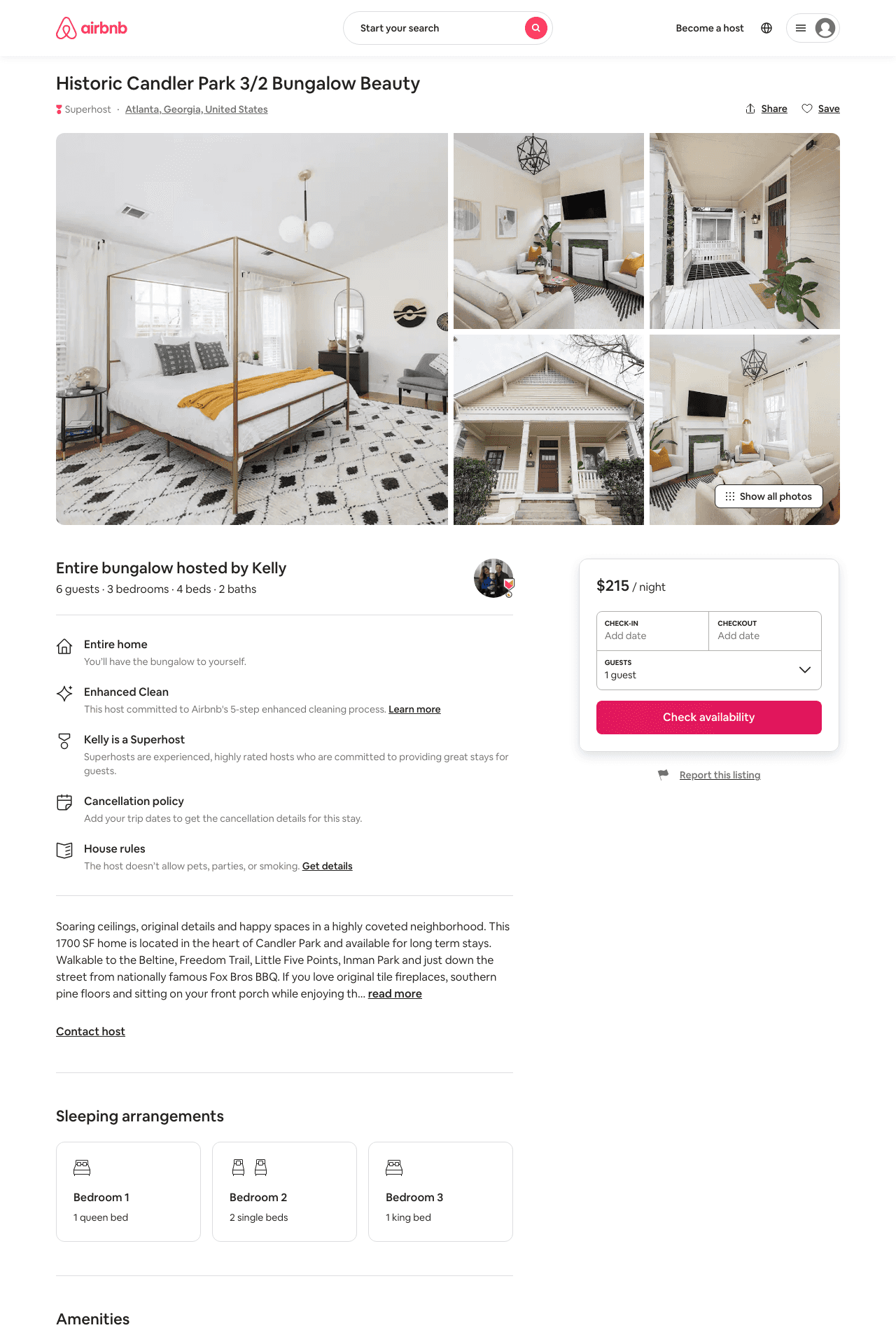 Listing 48621729
3
6
$200 - $223
5.0
20
Jane
392503678
1
https://www.airbnb.com/rooms/48621729
Aug 2022
41
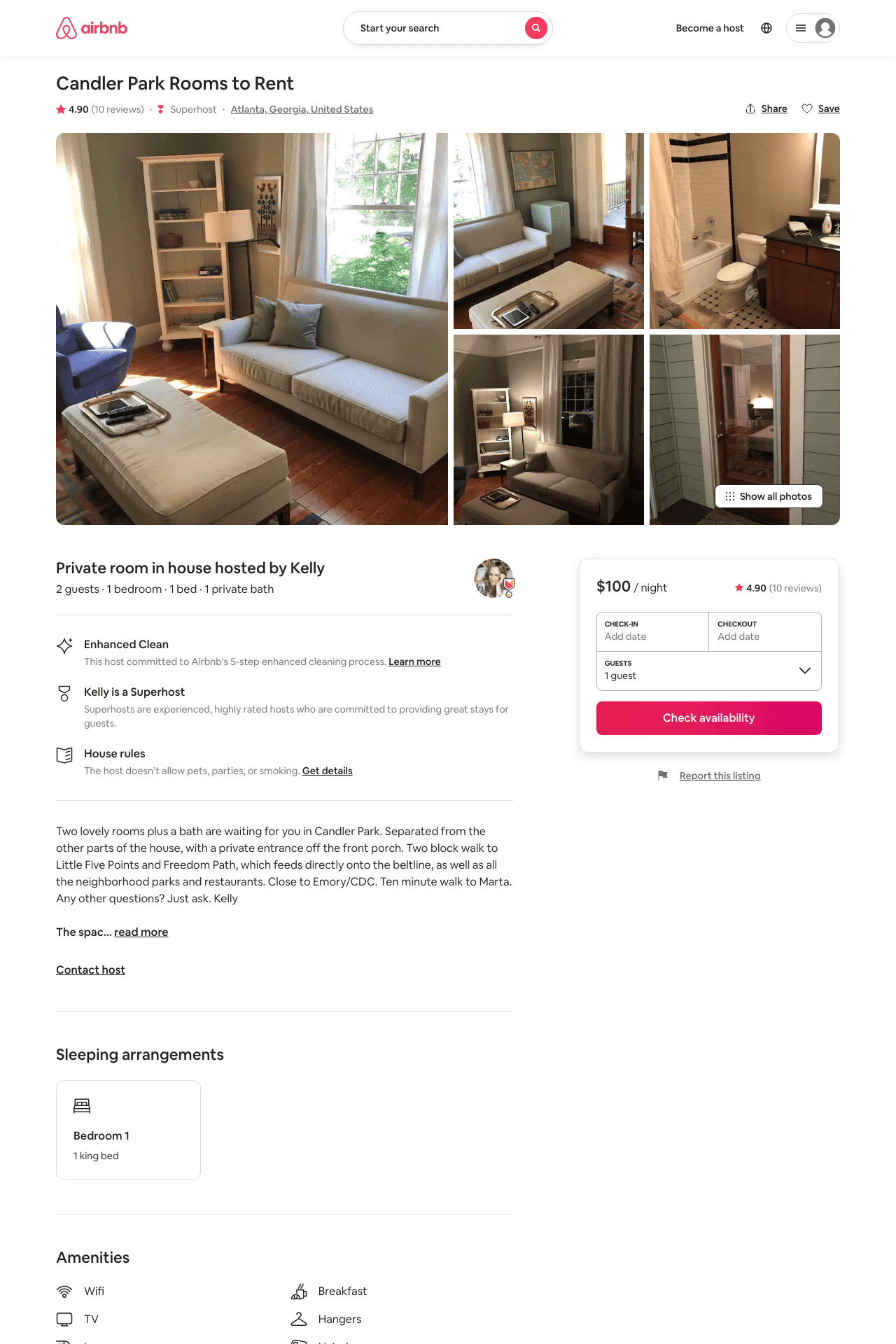 Listing 38348361
1
2
$100 - $125
4.91
1
Kelly
22695893
1
https://www.airbnb.com/rooms/38348361
Aug 2022
42
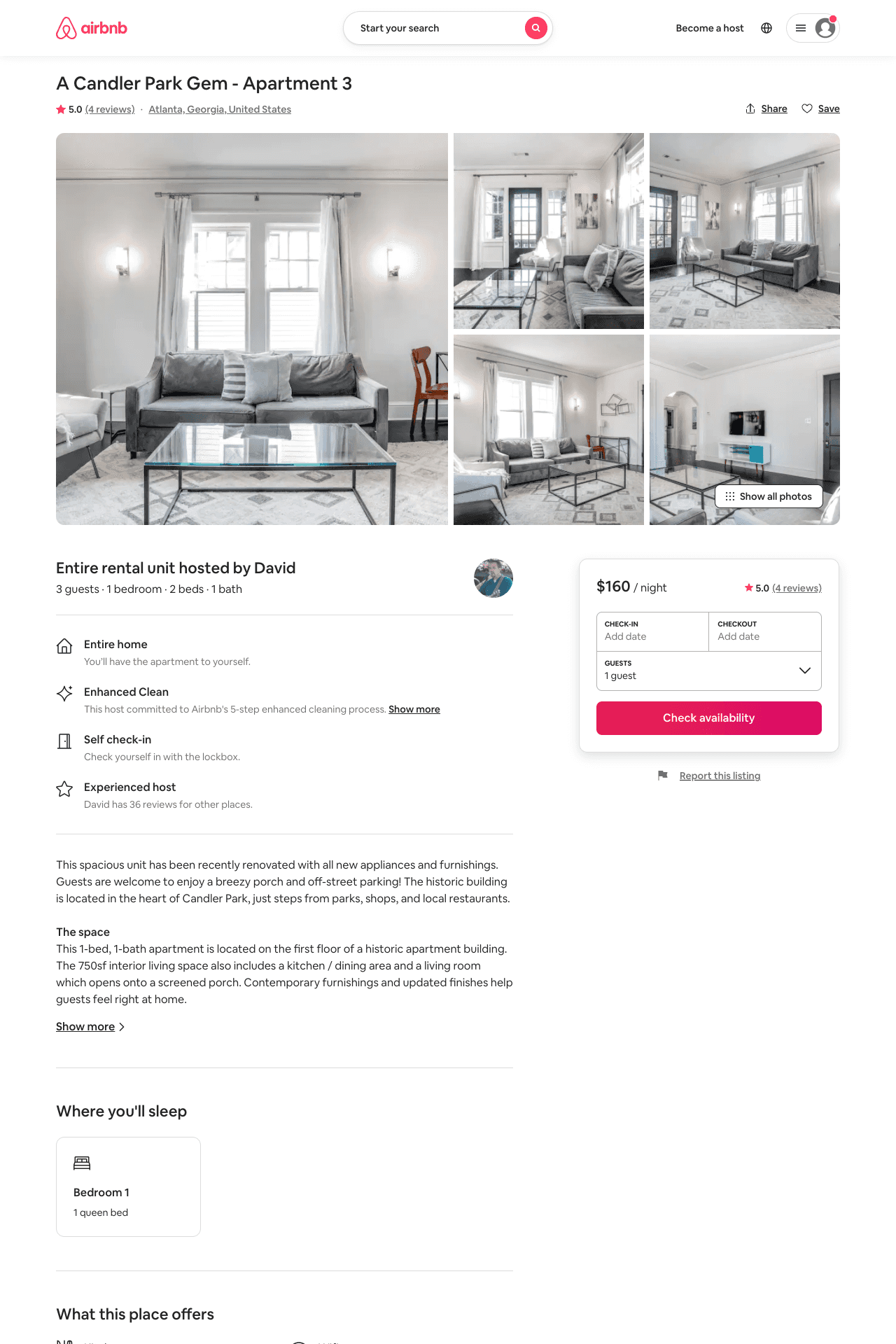 Listing 39416029
1
3
$160
5.0
30
David
294526897
6
https://www.airbnb.com/rooms/39416029
Aug 2022
43
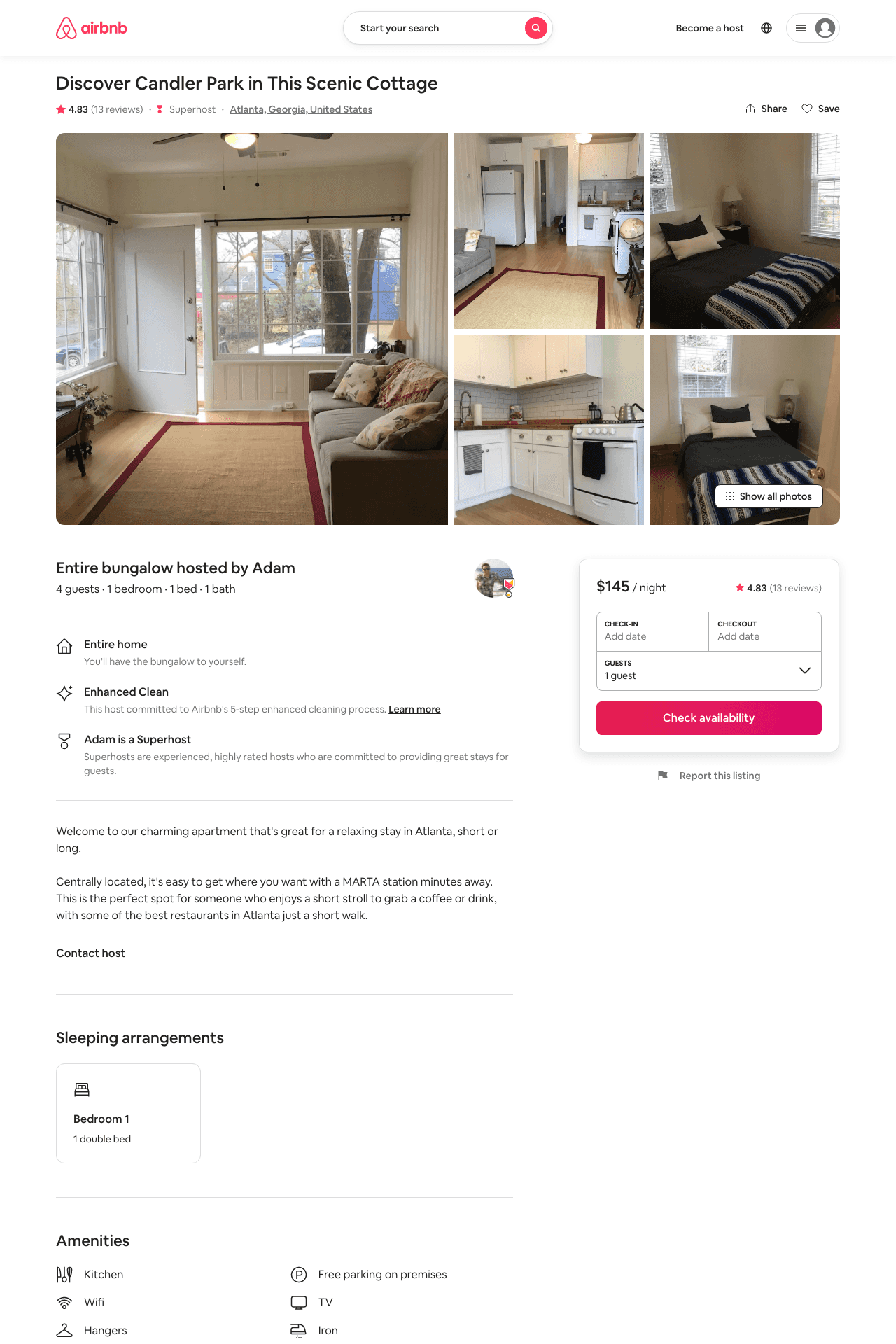 Listing 32591078
1
2
$140 - $145
4.60
6
Adam
9966440
2
https://www.airbnb.com/rooms/32591078
Aug 2022
44
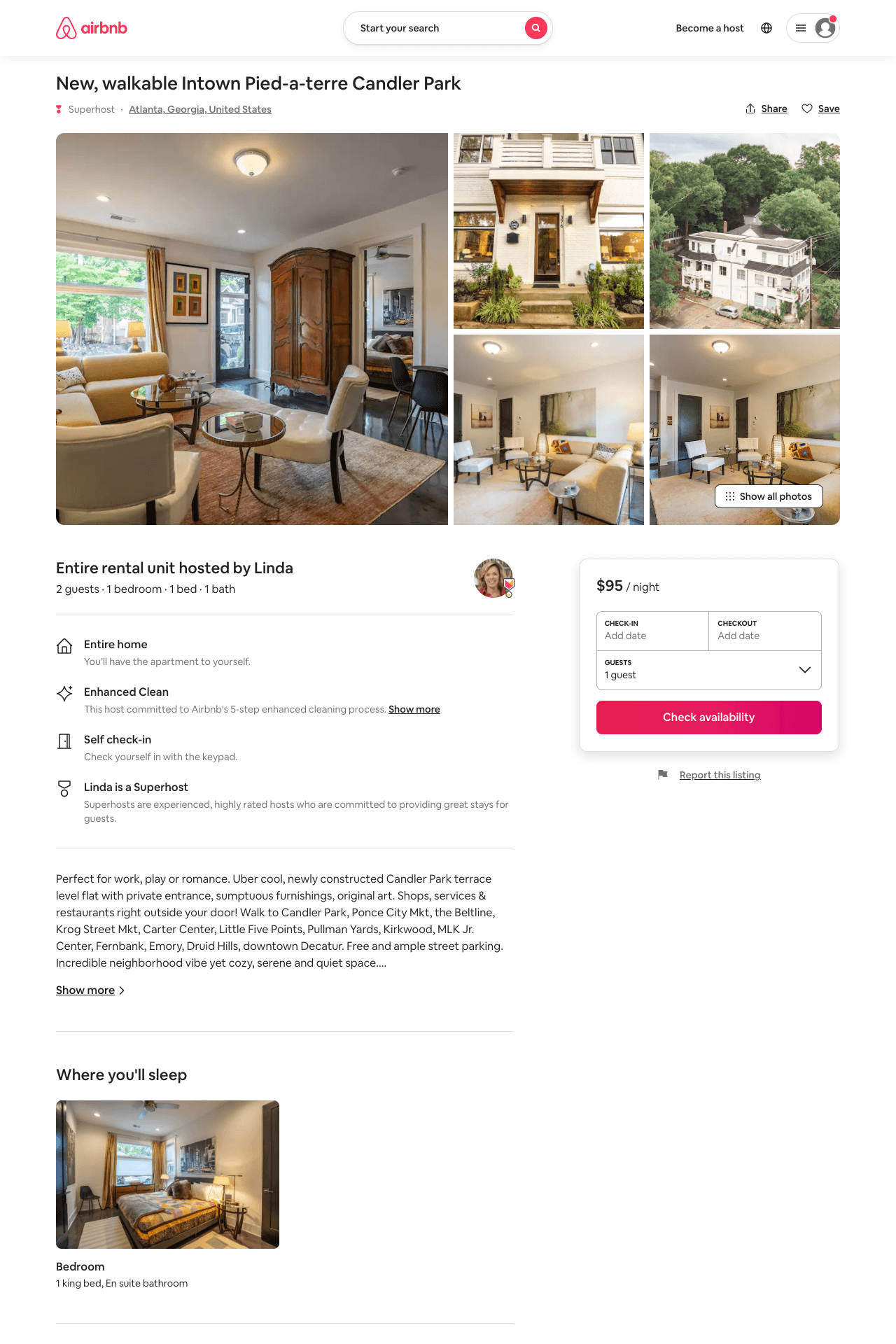 Listing 51168969
1
2
$69 - $137
4.97
1
Linda
37176590
1
https://www.airbnb.com/rooms/51168969
Aug 2022
45
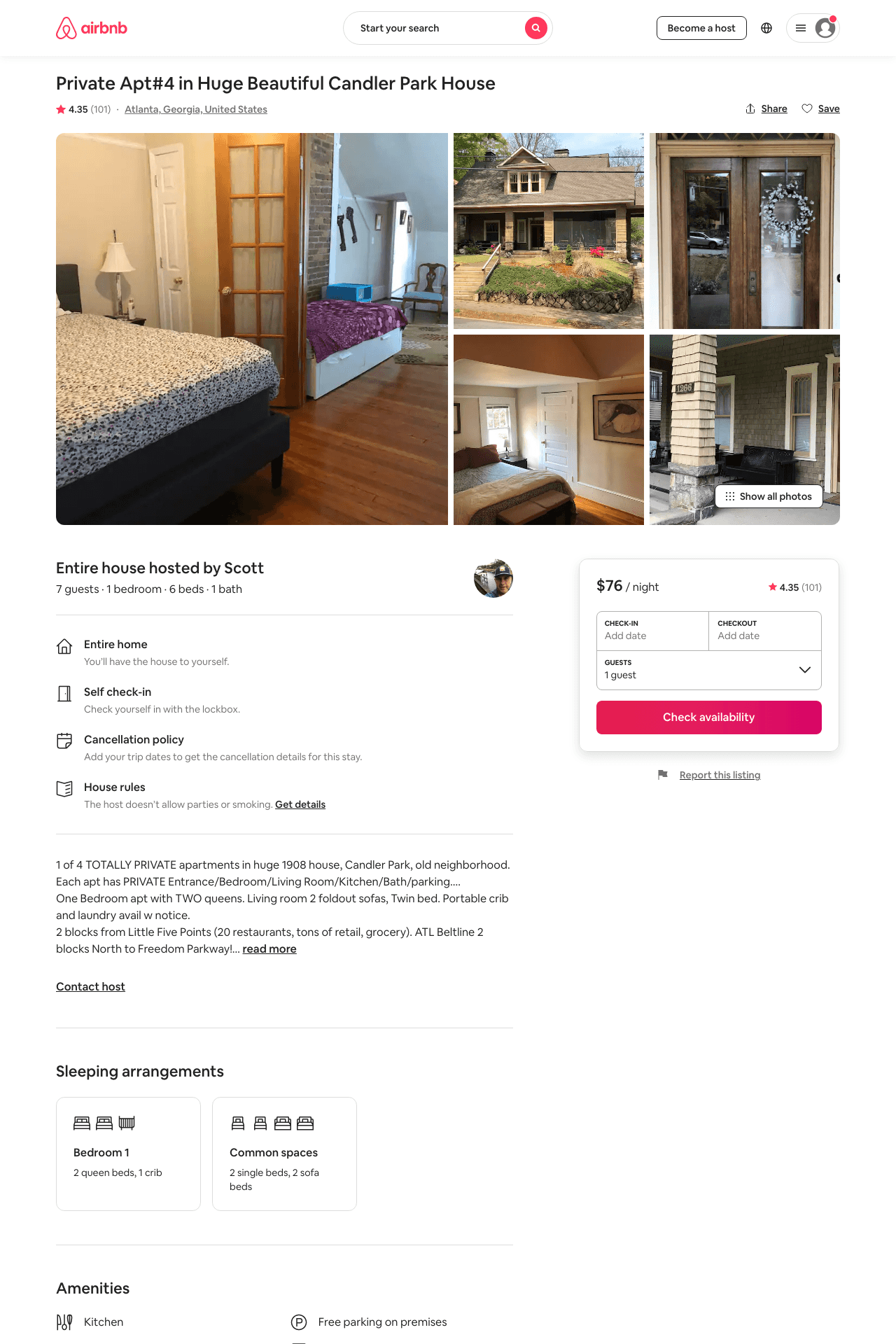 Listing 35372744
1
7
$77 - $94
4.53
1
Scott
6265647
8
https://www.airbnb.com/rooms/35372744
Aug 2022
46
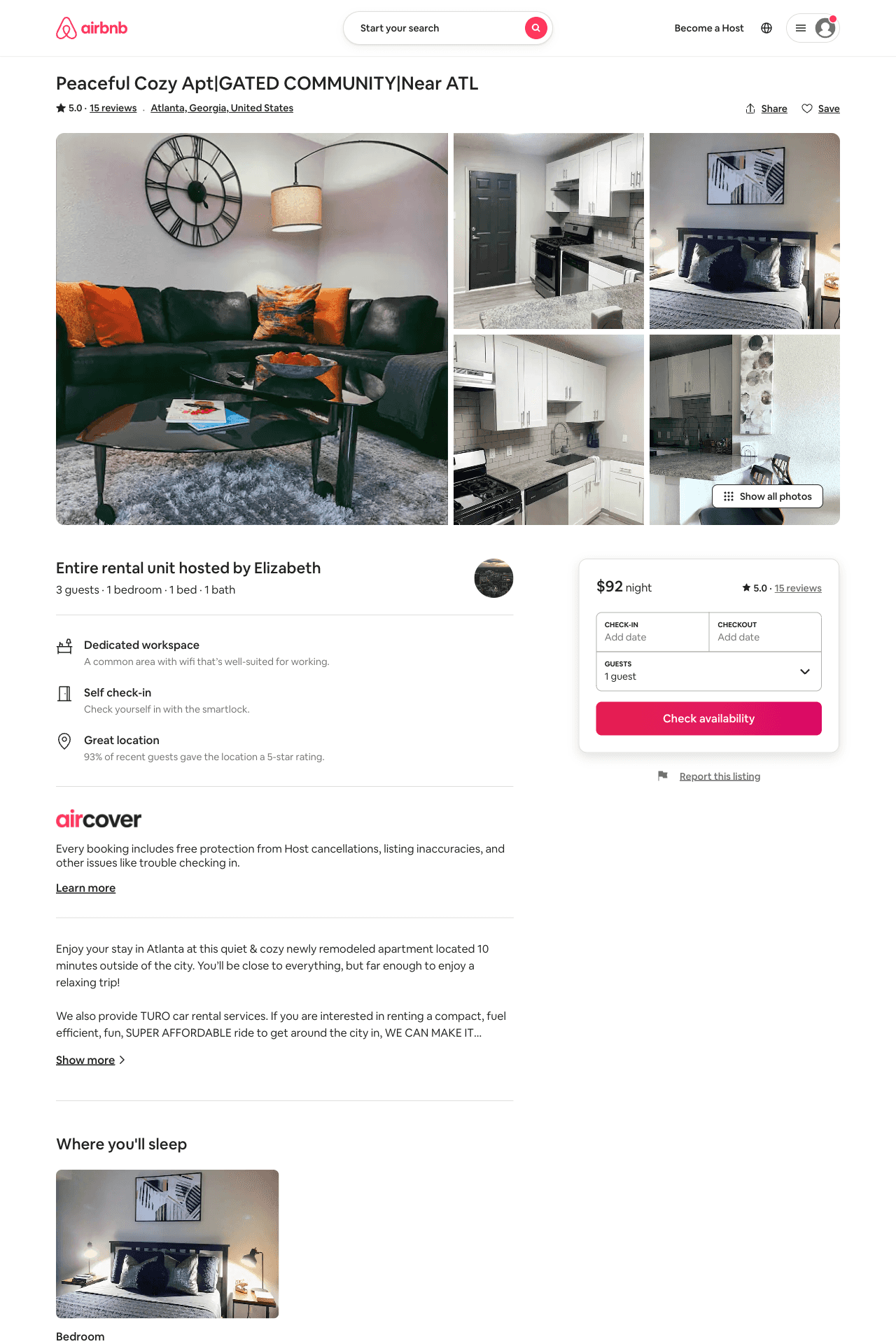 Listing 51577635
1
3
$73 - $135
1
Elizabeth
191458445
2
https://www.airbnb.com/rooms/51577635
Aug 2022
47
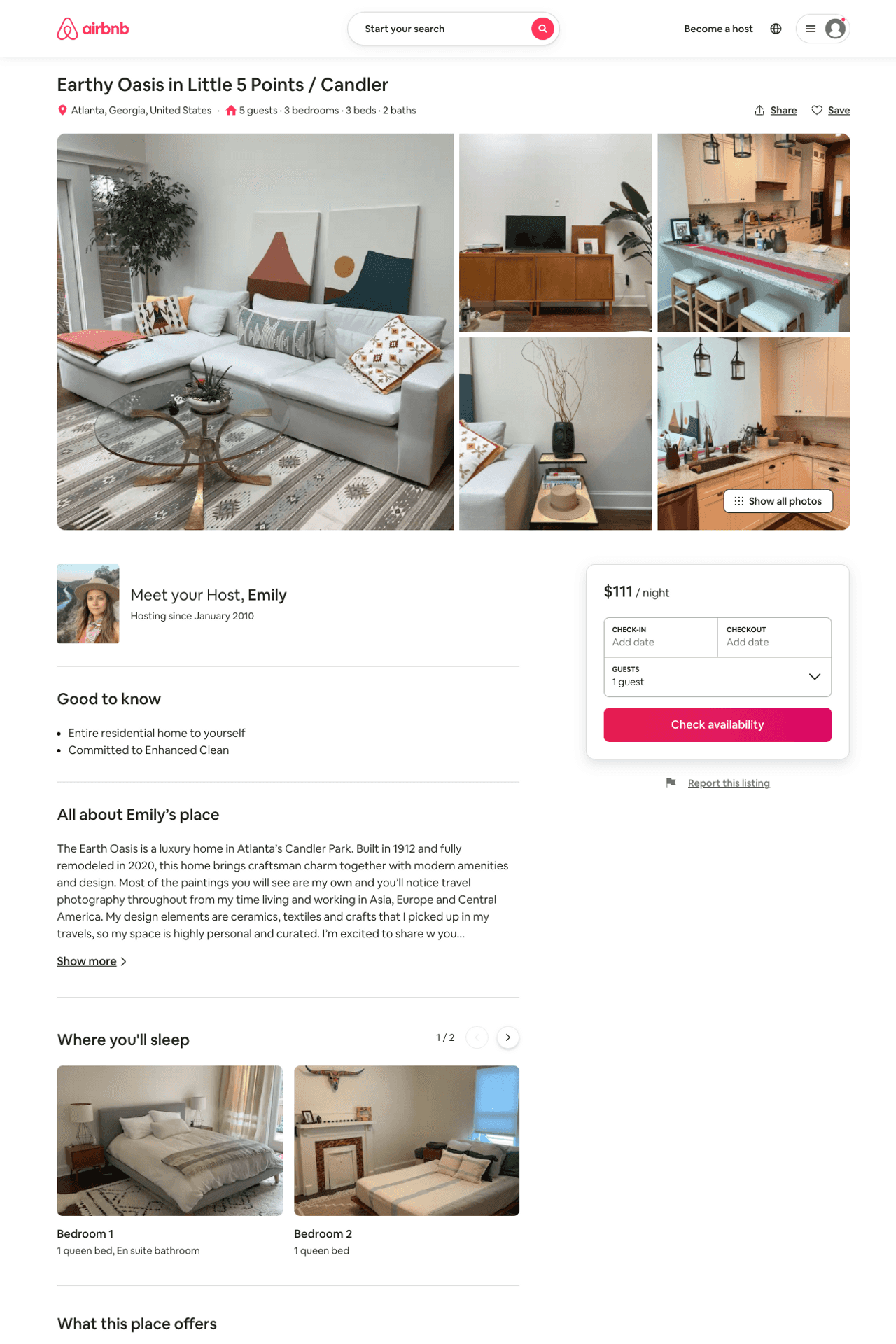 Listing 51784893
3
5
$111 - $305
5.0
28
Emily
73216
1
https://www.airbnb.com/rooms/51784893
Aug 2022
48
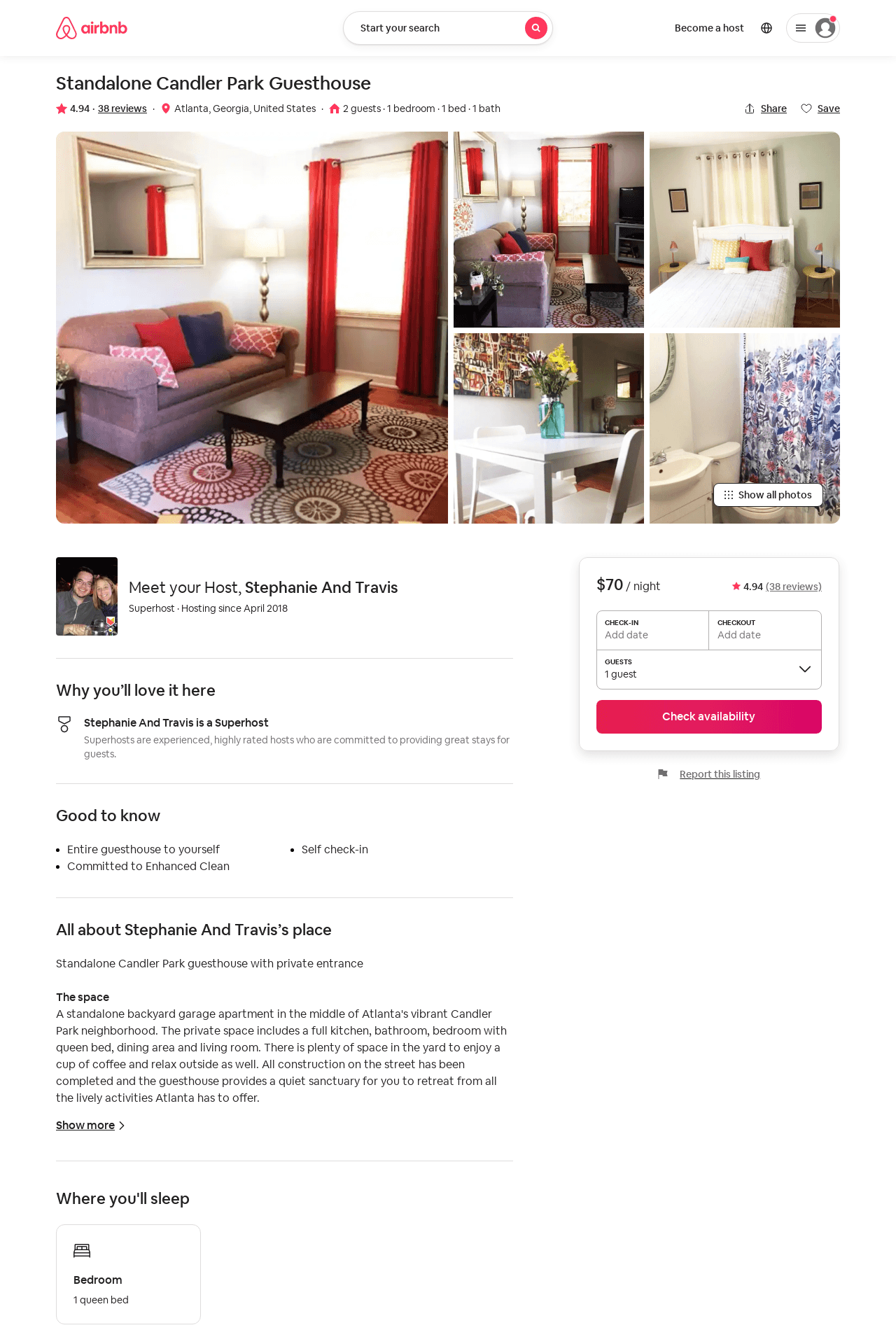 Listing 24678497
1
2
$70 - $98
4.93
2
Stephanie And Travis
186518801
1
https://www.airbnb.com/rooms/24678497
Aug 2022
49
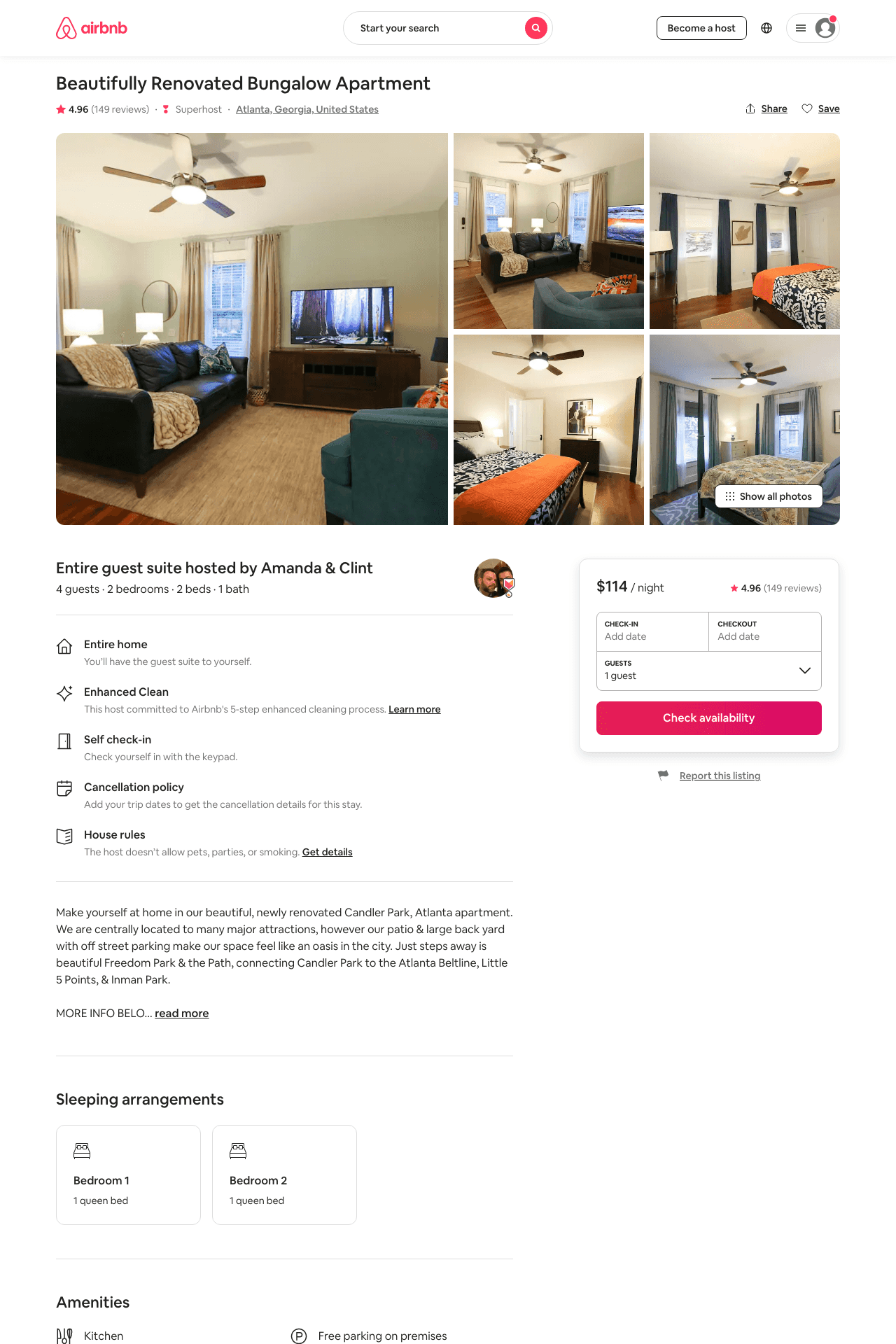 Listing 15659047
2
4
$114 - $151
4.96
2
Amanda & Clint
4943366
1
https://www.airbnb.com/rooms/15659047
Aug 2022
50
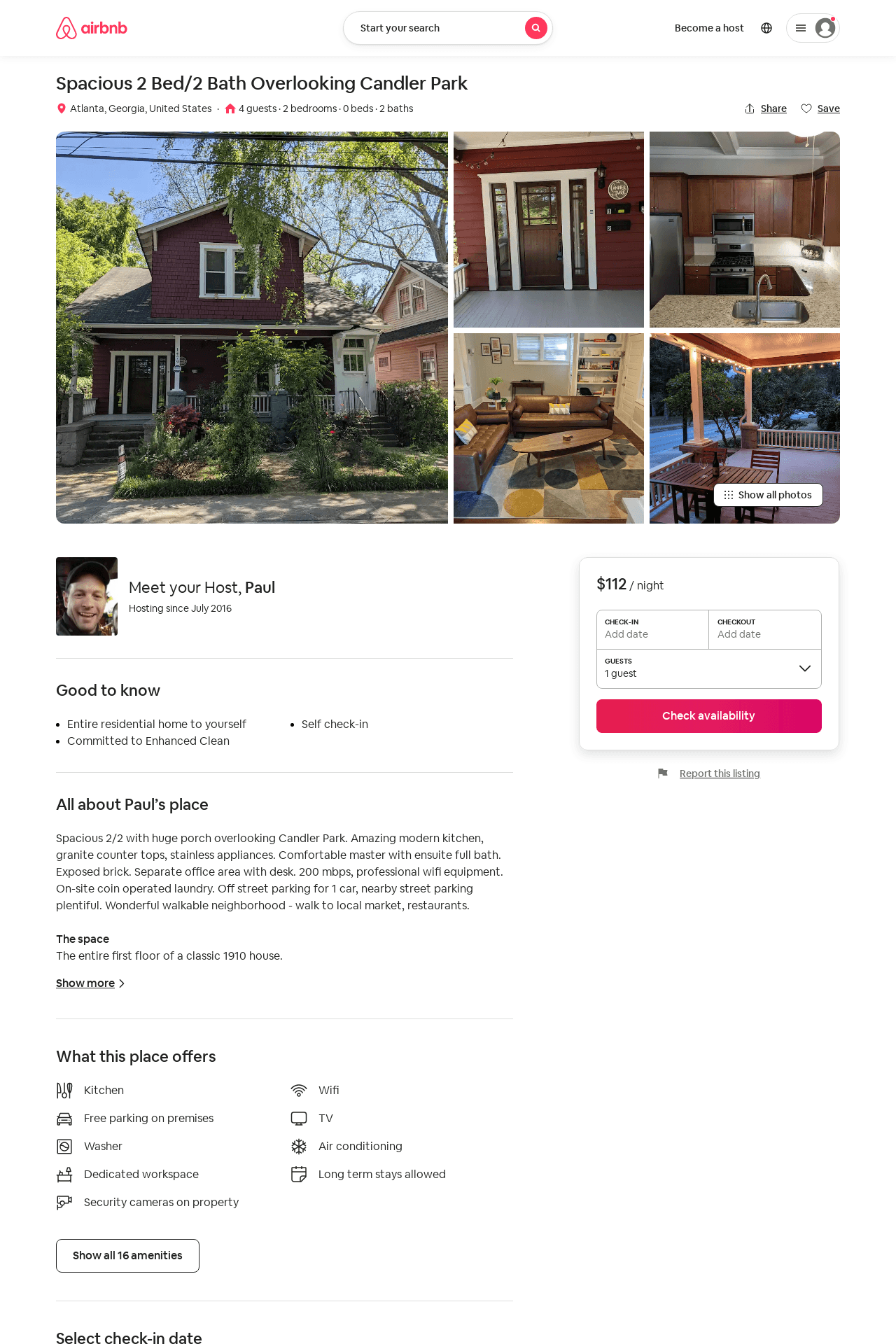 Listing 51702808
2
4
$105 - $147
4.94
7
Paul
81540380
1
https://www.airbnb.com/rooms/51702808
Aug 2022
51
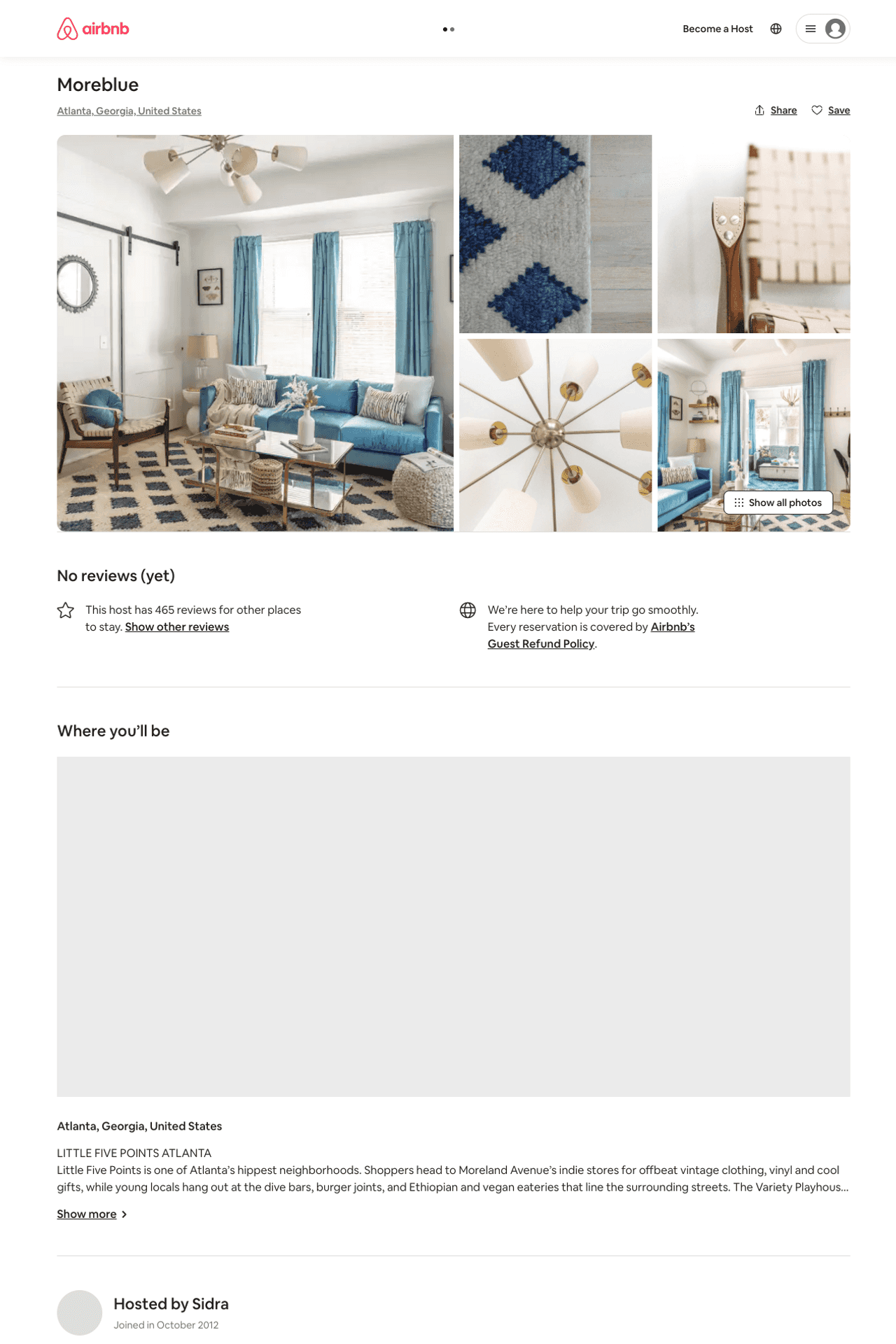 Listing 52260805
2
3
$145 - $173
2
Minty
3976298
79
https://www.airbnb.com/rooms/52260805
Jun 2022
52
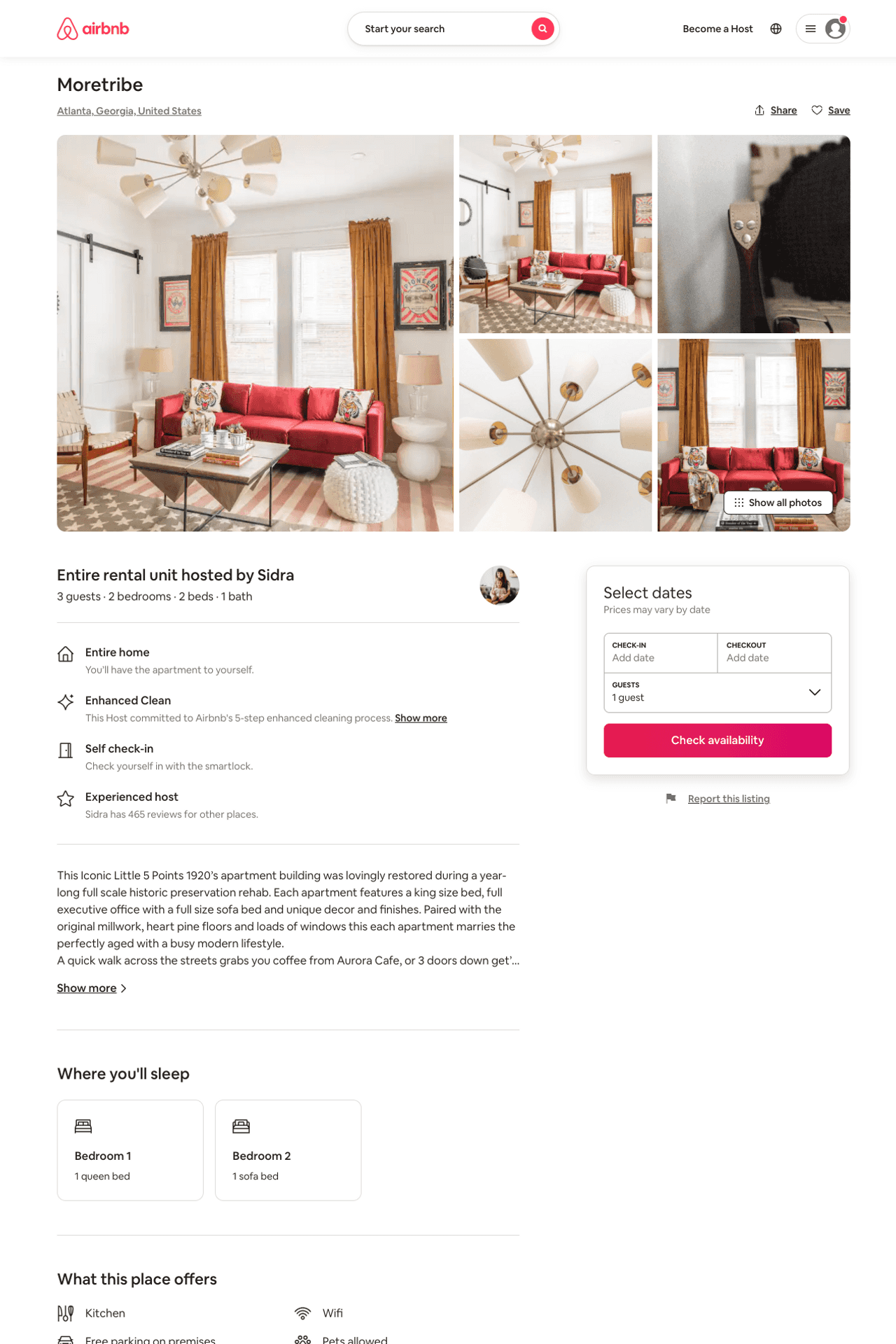 Listing 52260408
2
3
$121 - $183
5.0
2
Minty
3976298
79
https://www.airbnb.com/rooms/52260408
Aug 2022
53
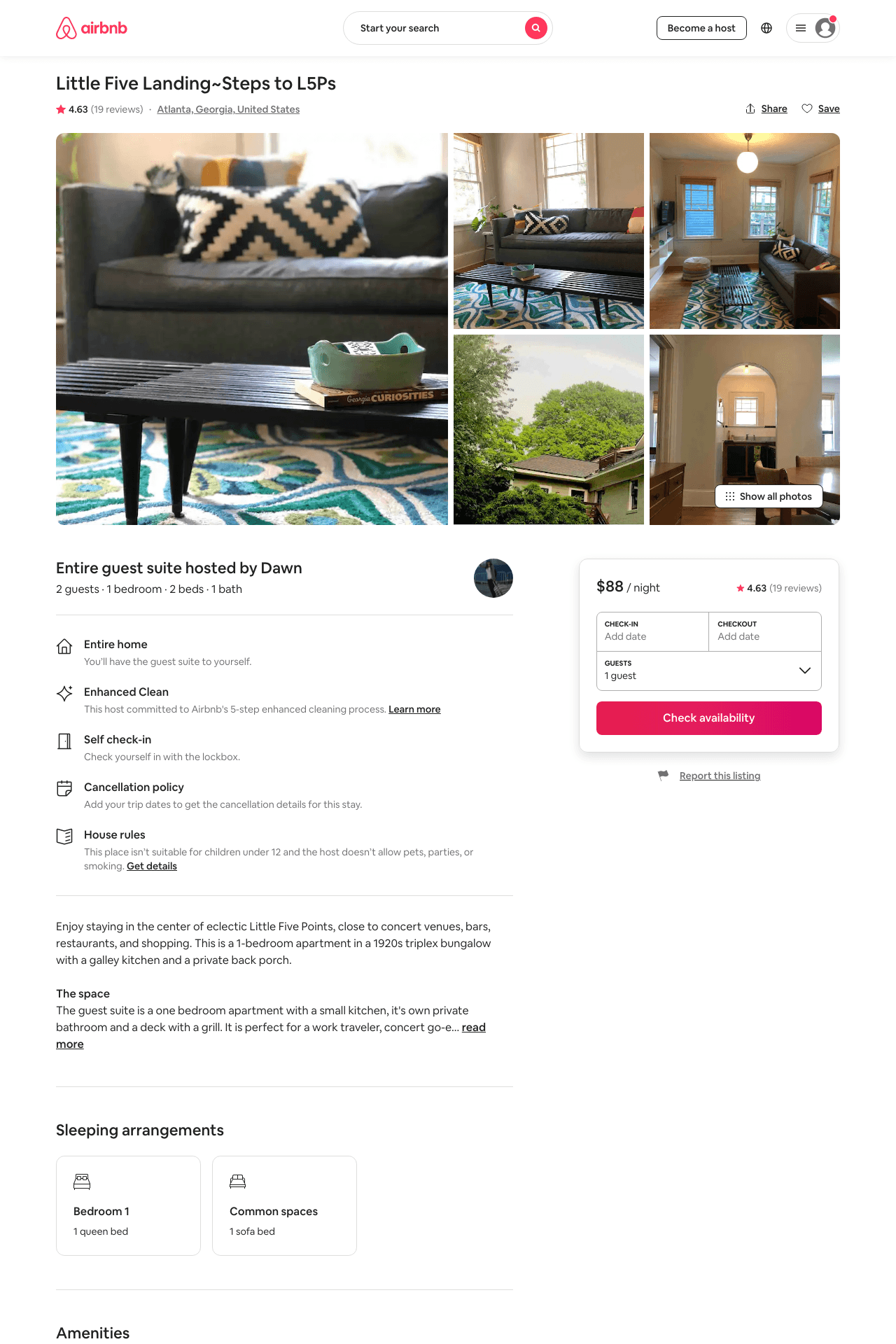 Listing 43913332
1
2
$88 - $95
4.62
4
Dawn
9310523
4
https://www.airbnb.com/rooms/43913332
Aug 2022
54
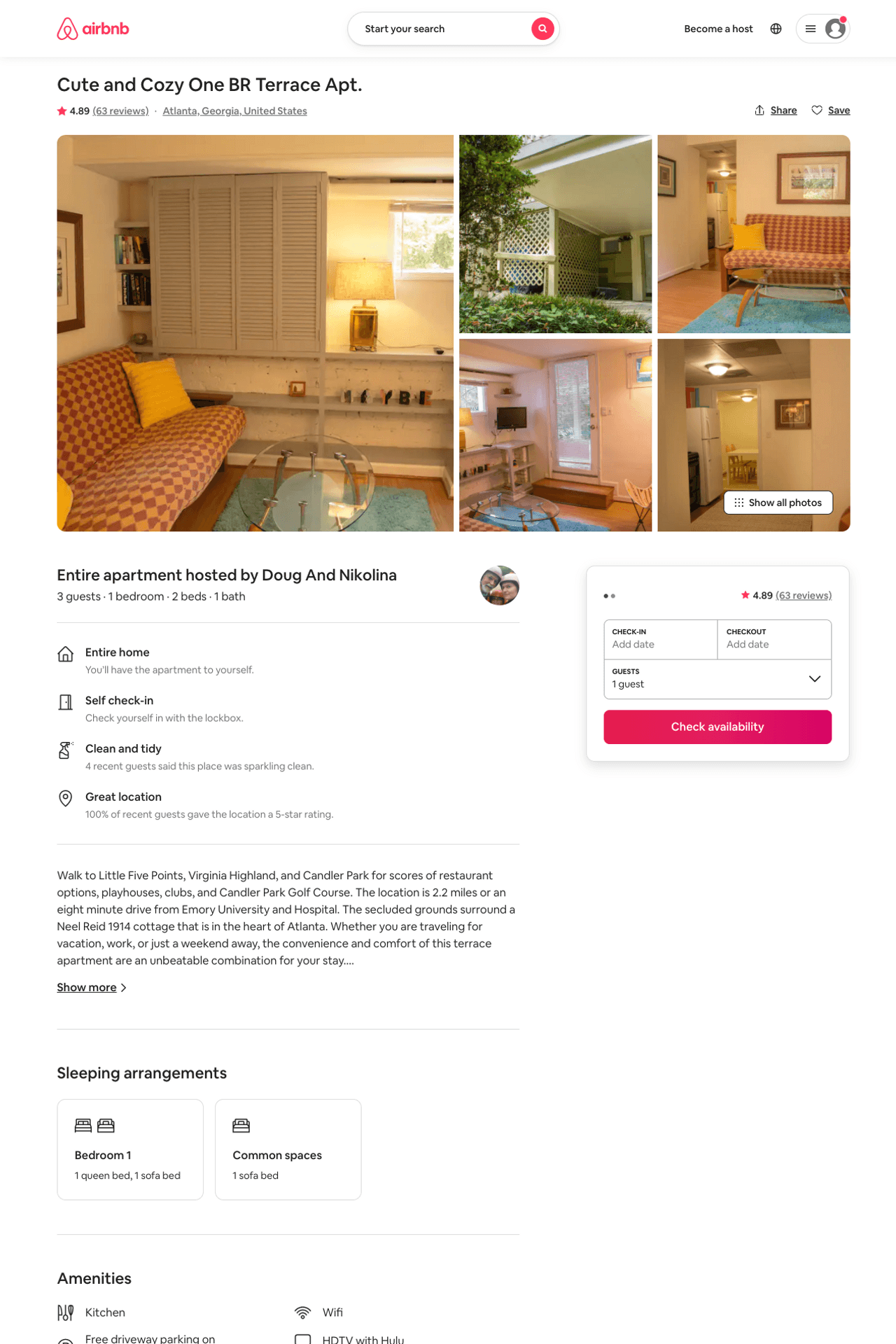 Listing 15080033
1
3
$91
4.90
14
Doug And Nikolina
3377742
1
https://www.airbnb.com/rooms/15080033
Jun 2022
55
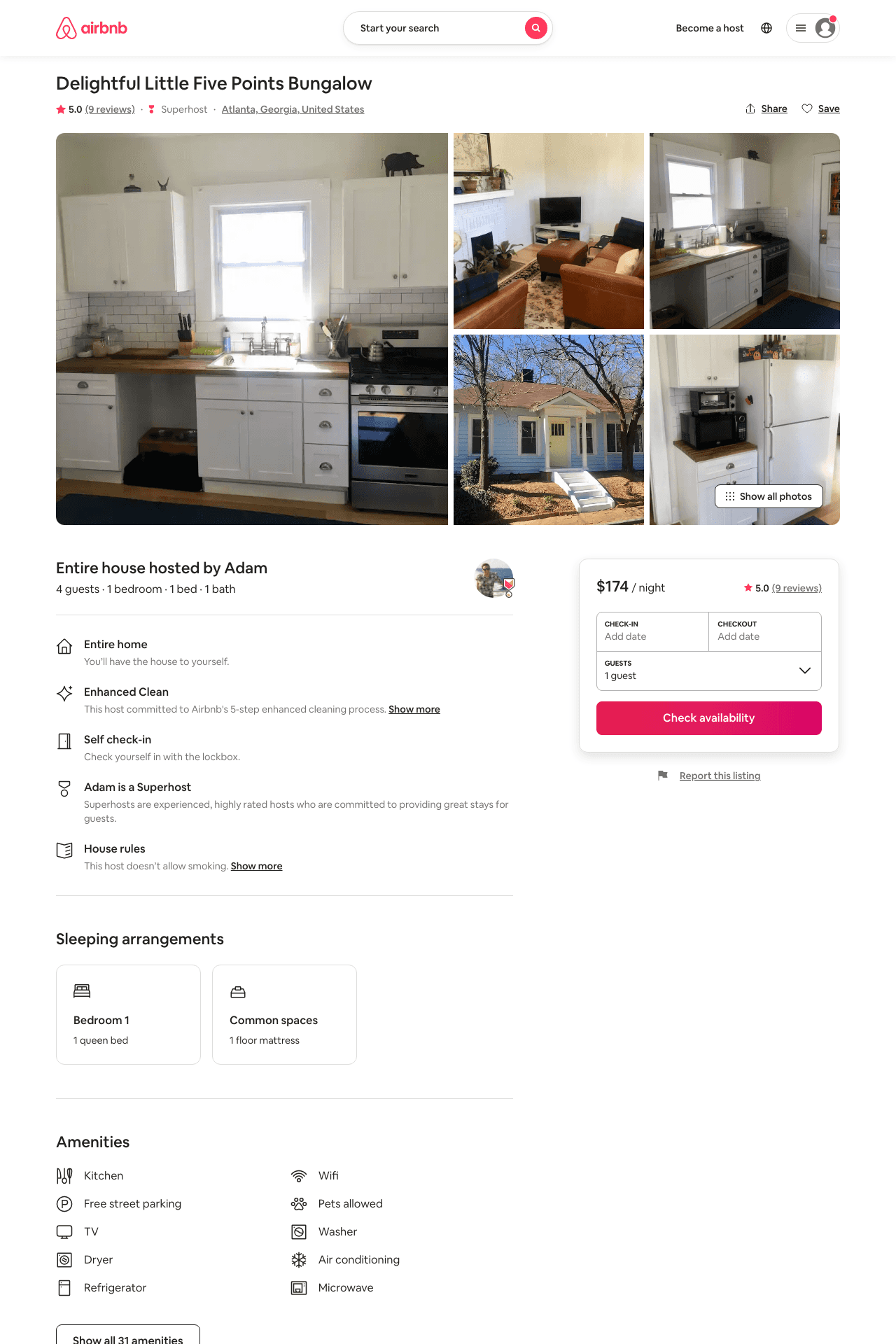 Listing 31901165
1
4
$174 - $196
5.0
30
Adam
9966440
2
https://www.airbnb.com/rooms/31901165
Jun 2022
56
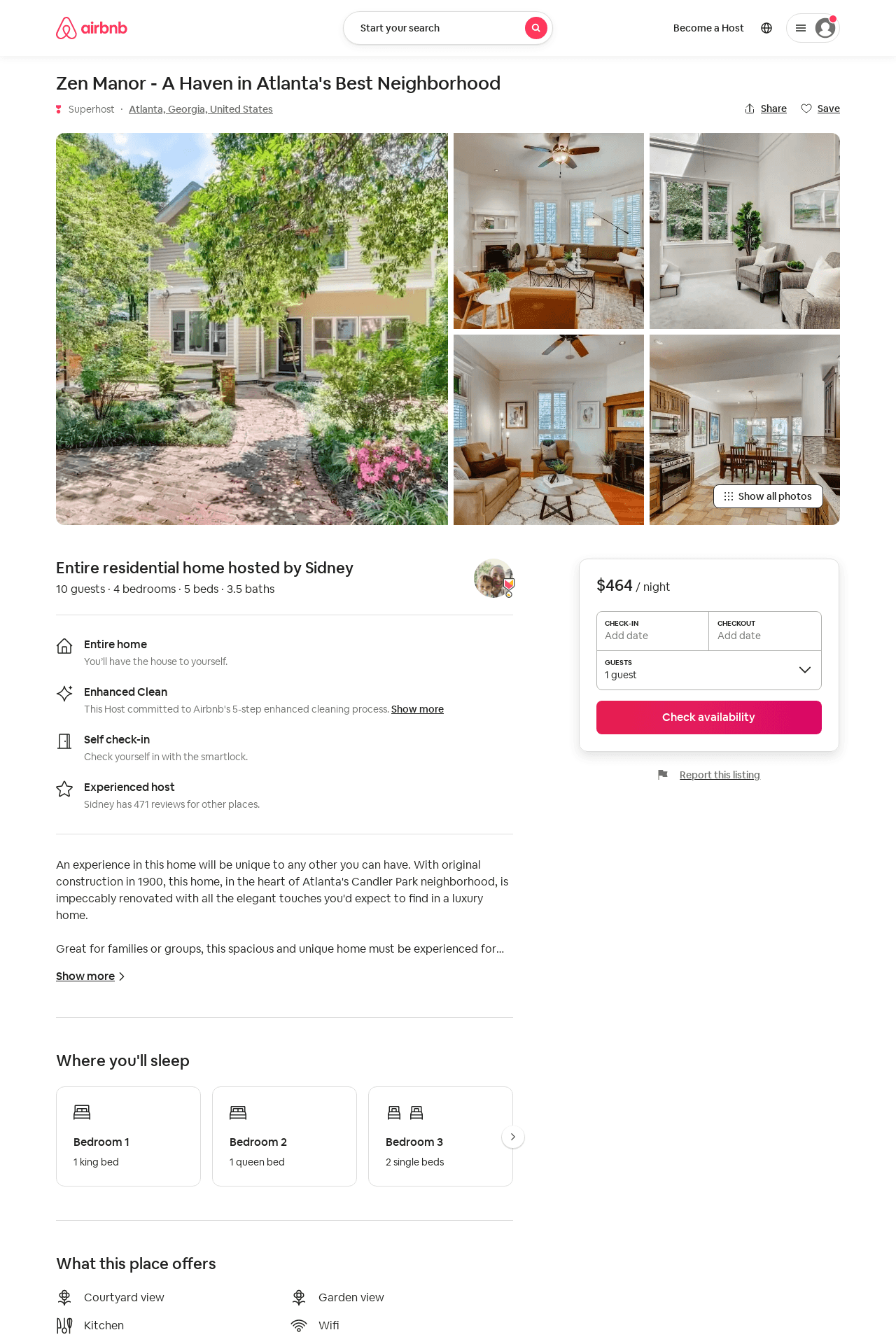 Listing 52883969
5
12
$400 - $650
5.0
2
Amy
8389337
2
https://www.airbnb.com/rooms/52883969
Aug 2022
57
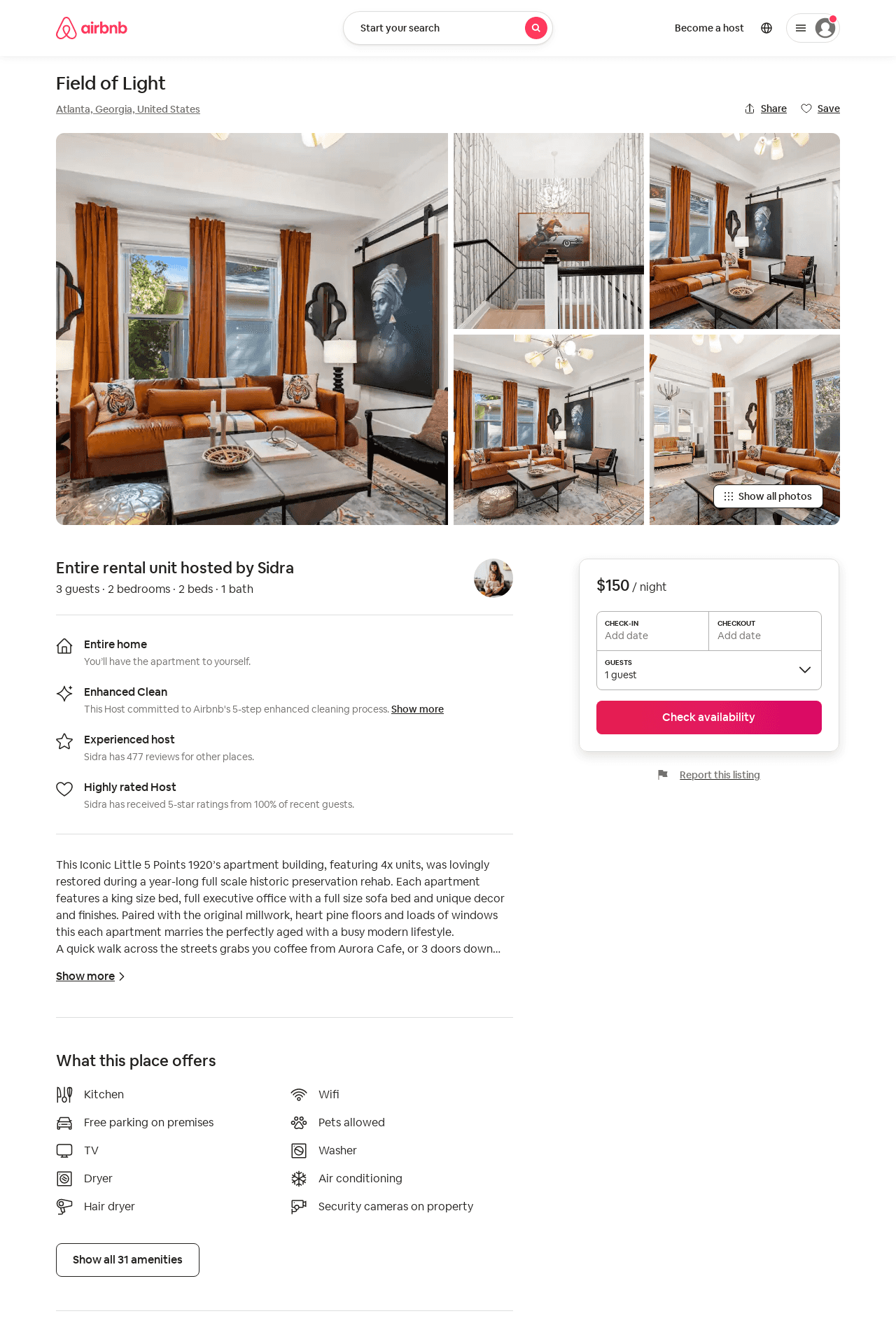 Listing 52985960
2
3
$146 - $180
2
Minty
3976298
79
https://www.airbnb.com/rooms/52985960
Jul 2022
58
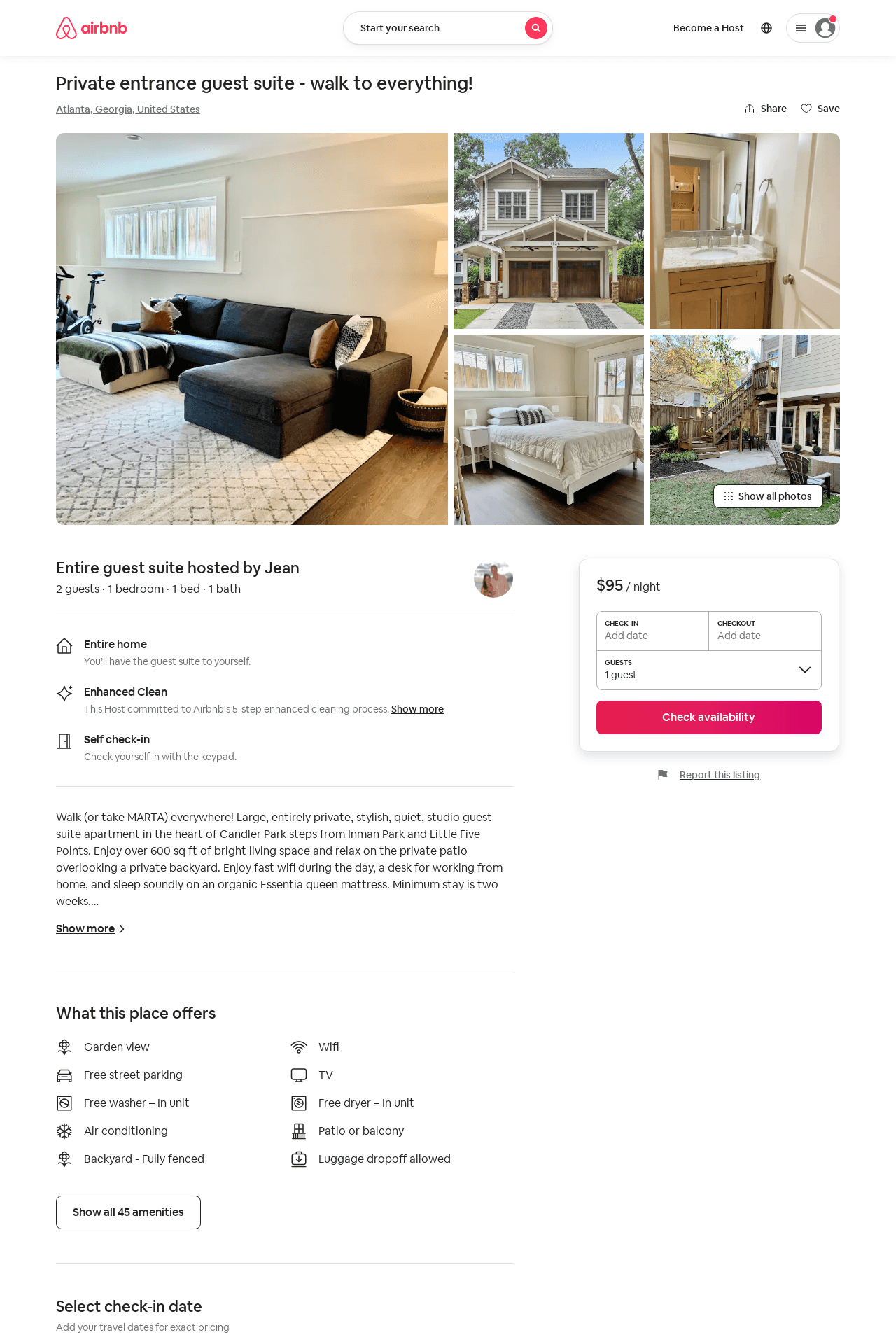 Listing 53383961
1
2
$70 - $98
5.0
4
Jean
4556676
1
https://www.airbnb.com/rooms/53383961
Jun 2022
59
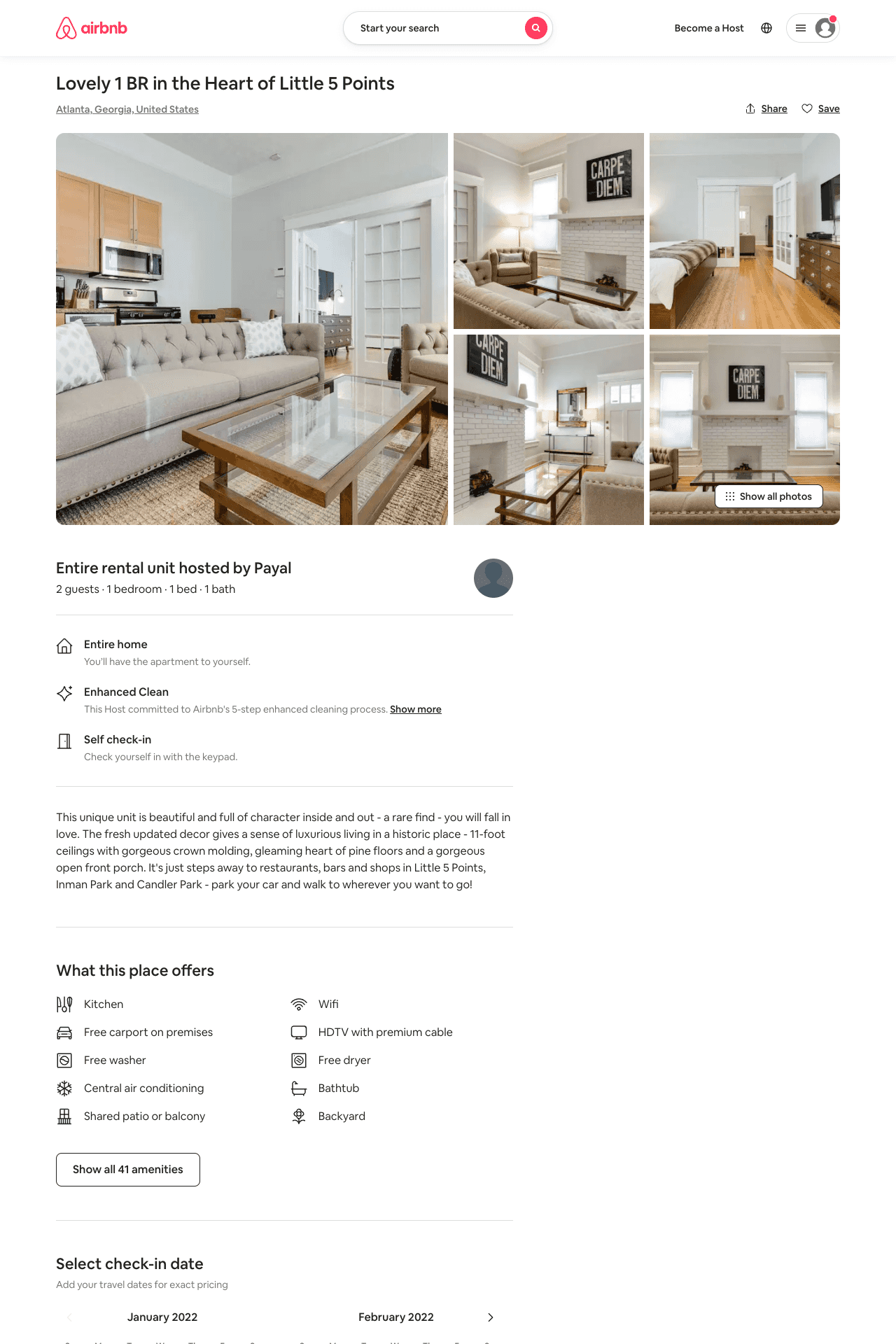 Listing 54090133
1
2
$280 - $350
5
Payal
432783592
1
https://www.airbnb.com/rooms/54090133
Jun 2022
60
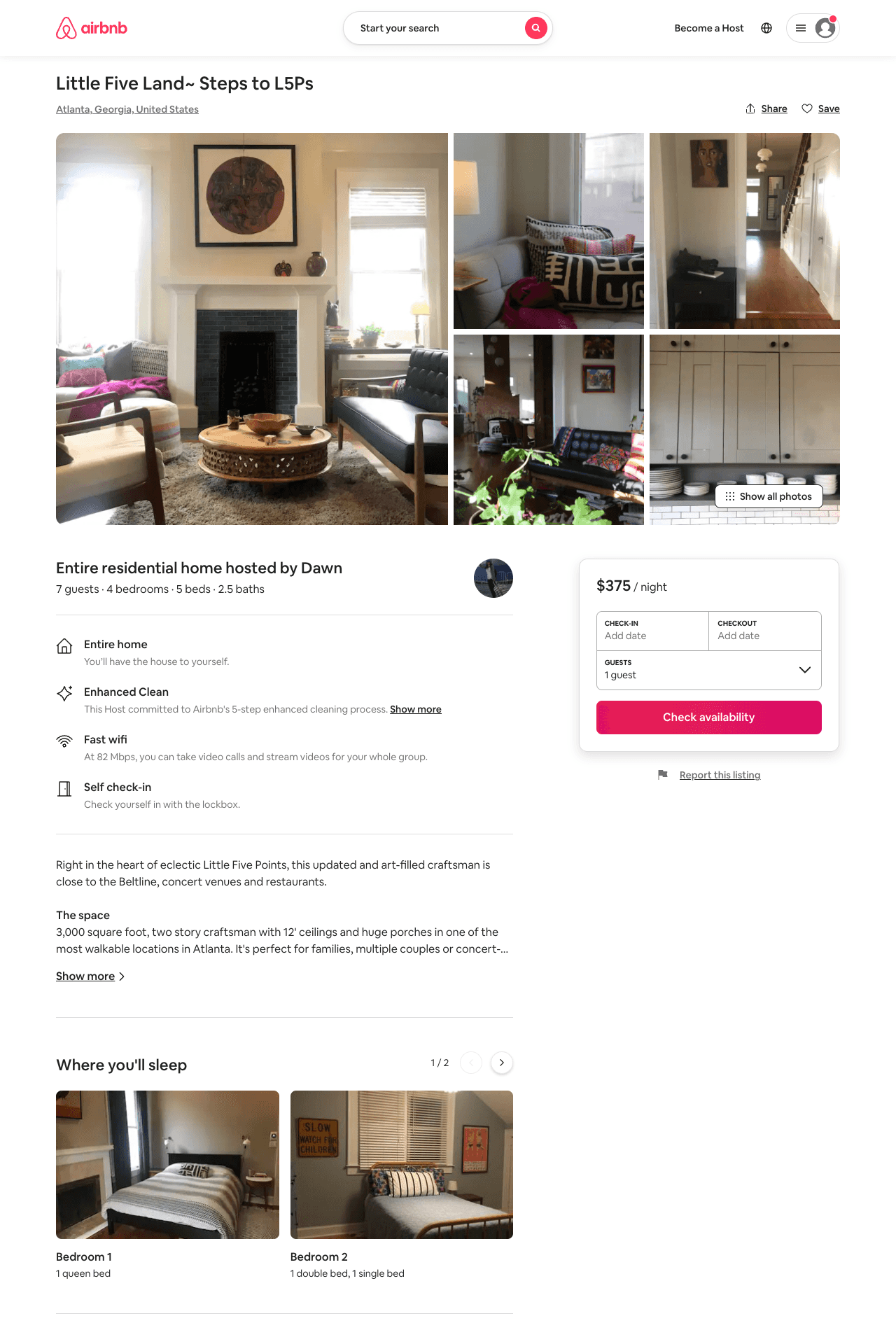 Listing 31066500
4
6
$275 - $375
5.0
3
Dawn
9310523
4
https://www.airbnb.com/rooms/31066500
Aug 2022
61
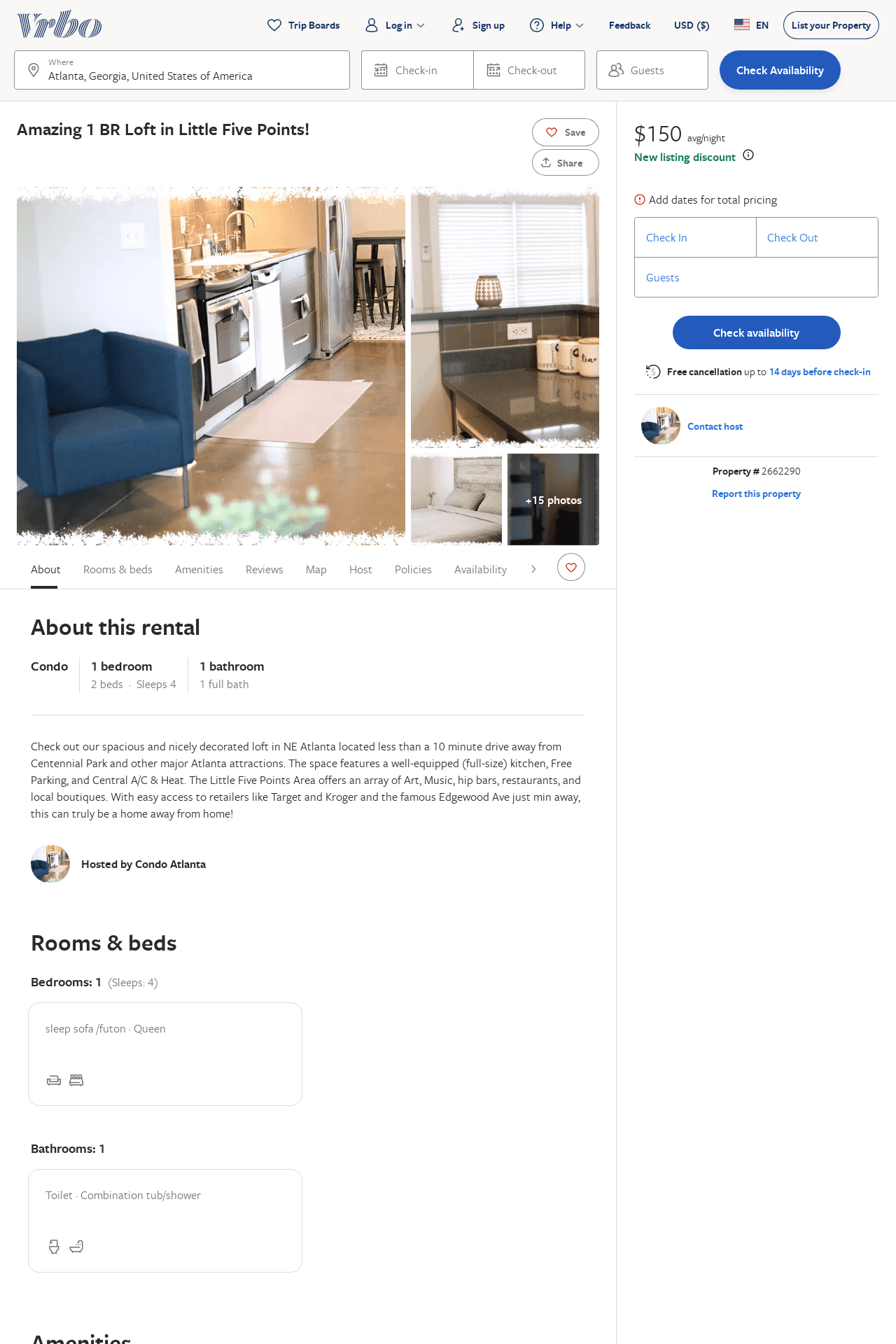 Listing 2662290
1
4
$122
2
JQ
https://www.vrbo.com/2662290
Aug 2022
62
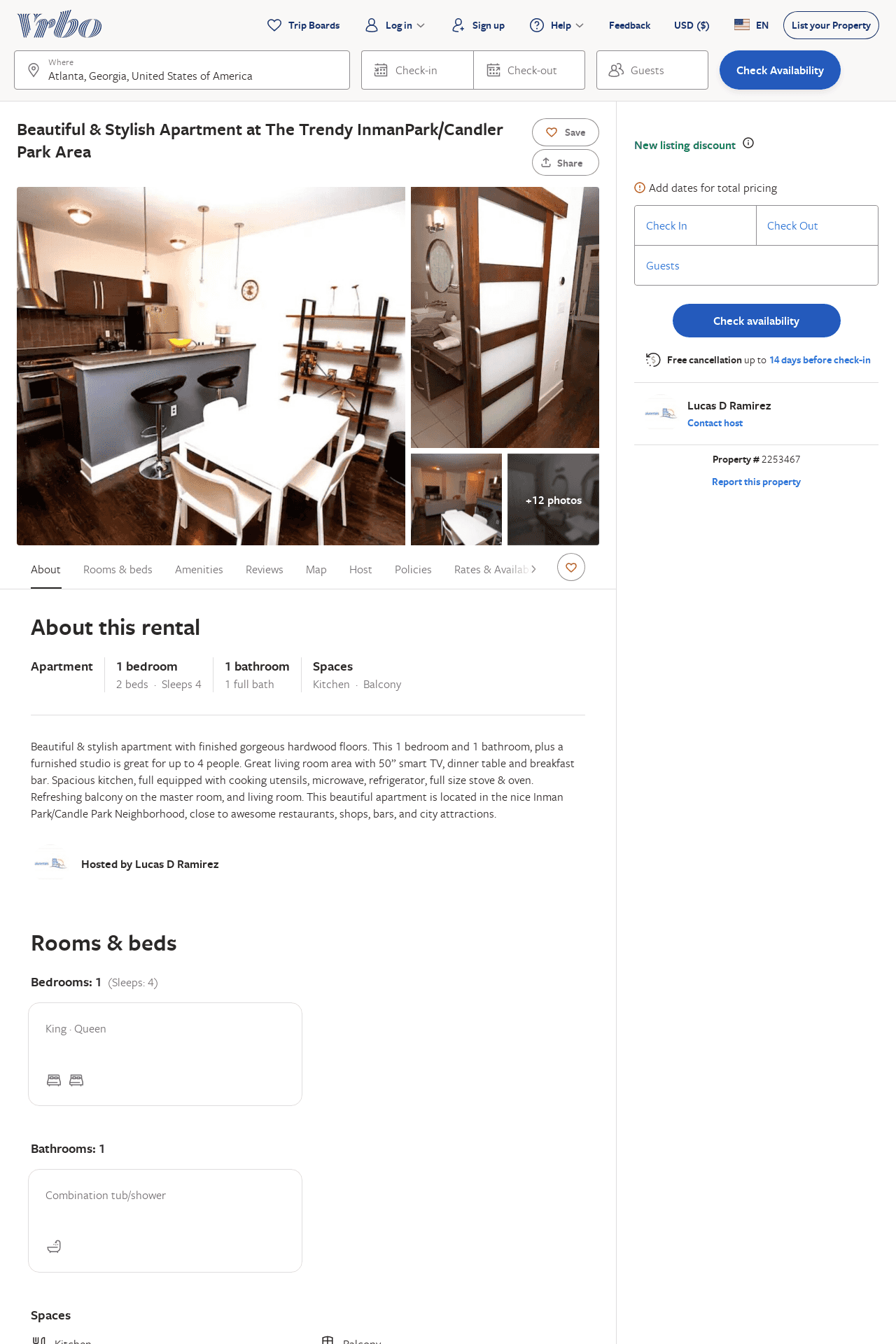 Listing 2253467
1
4
$140
15
Lucas D Ramirez
https://www.vrbo.com/2253467
Aug 2022
63
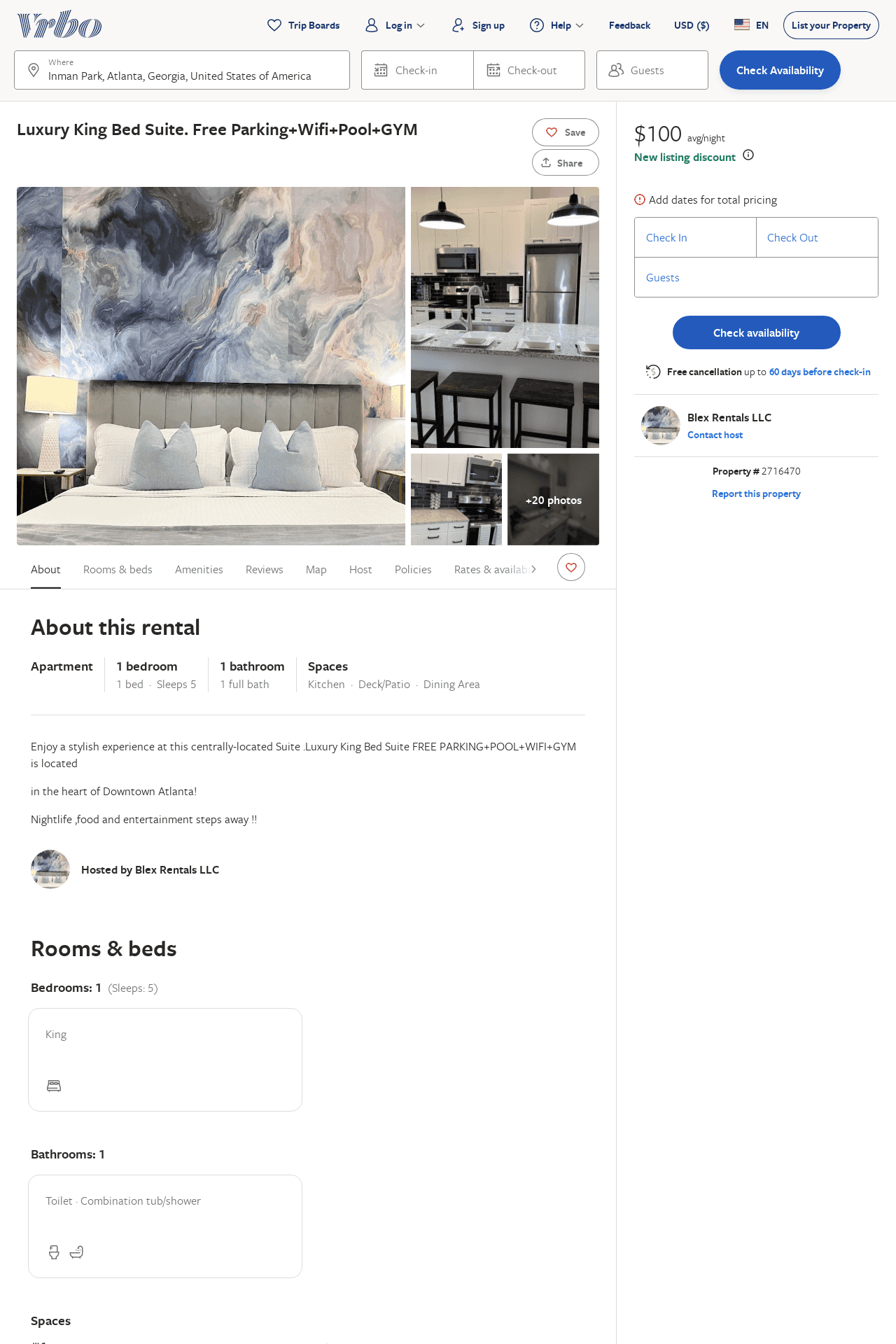 Listing 2716470
1
5
$100
5
1
Blex Rentals LLC
https://www.vrbo.com/2716470
Aug 2022
64
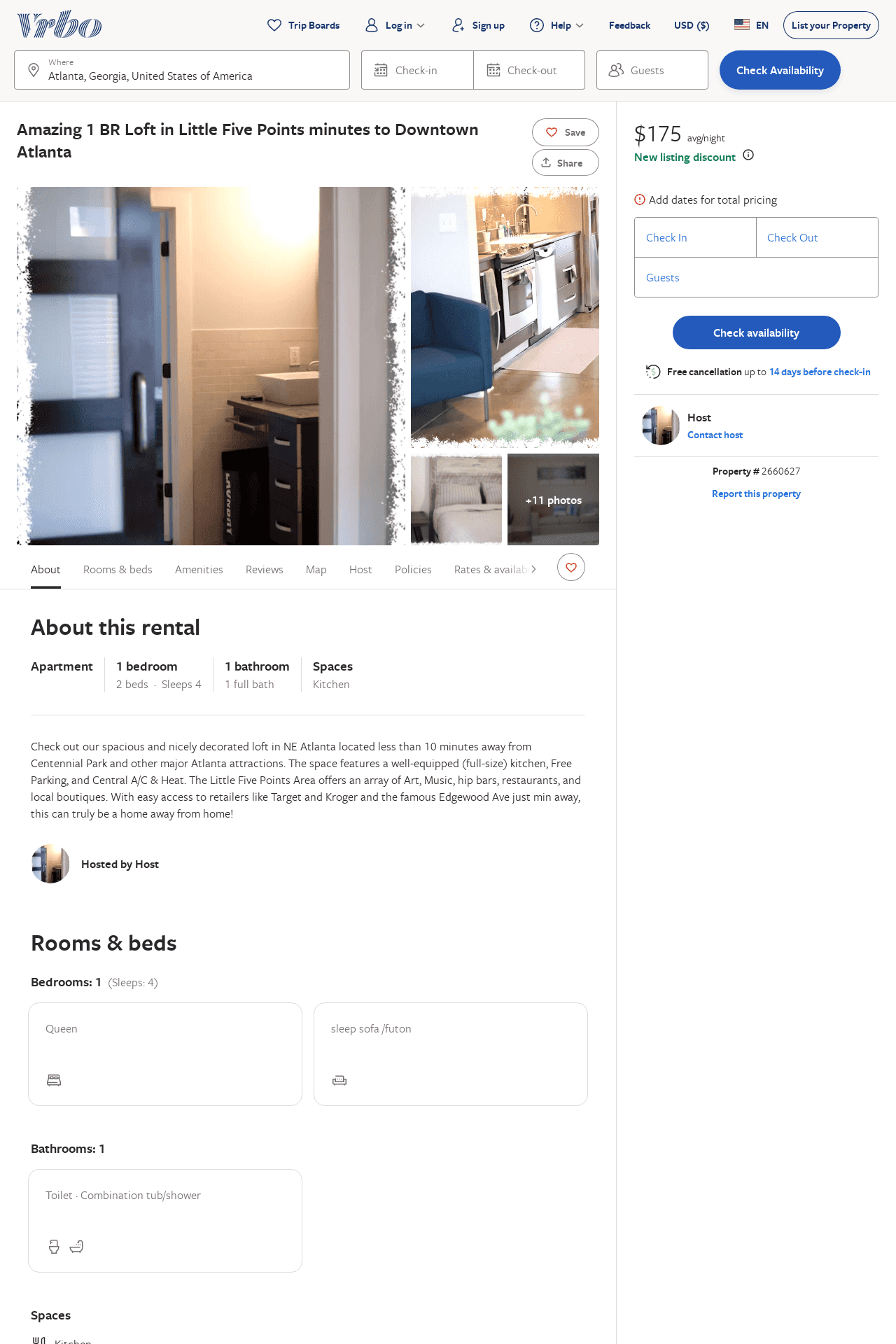 Listing 2660627
1
4
$175
2
Host
https://www.vrbo.com/2660627
Aug 2022
65
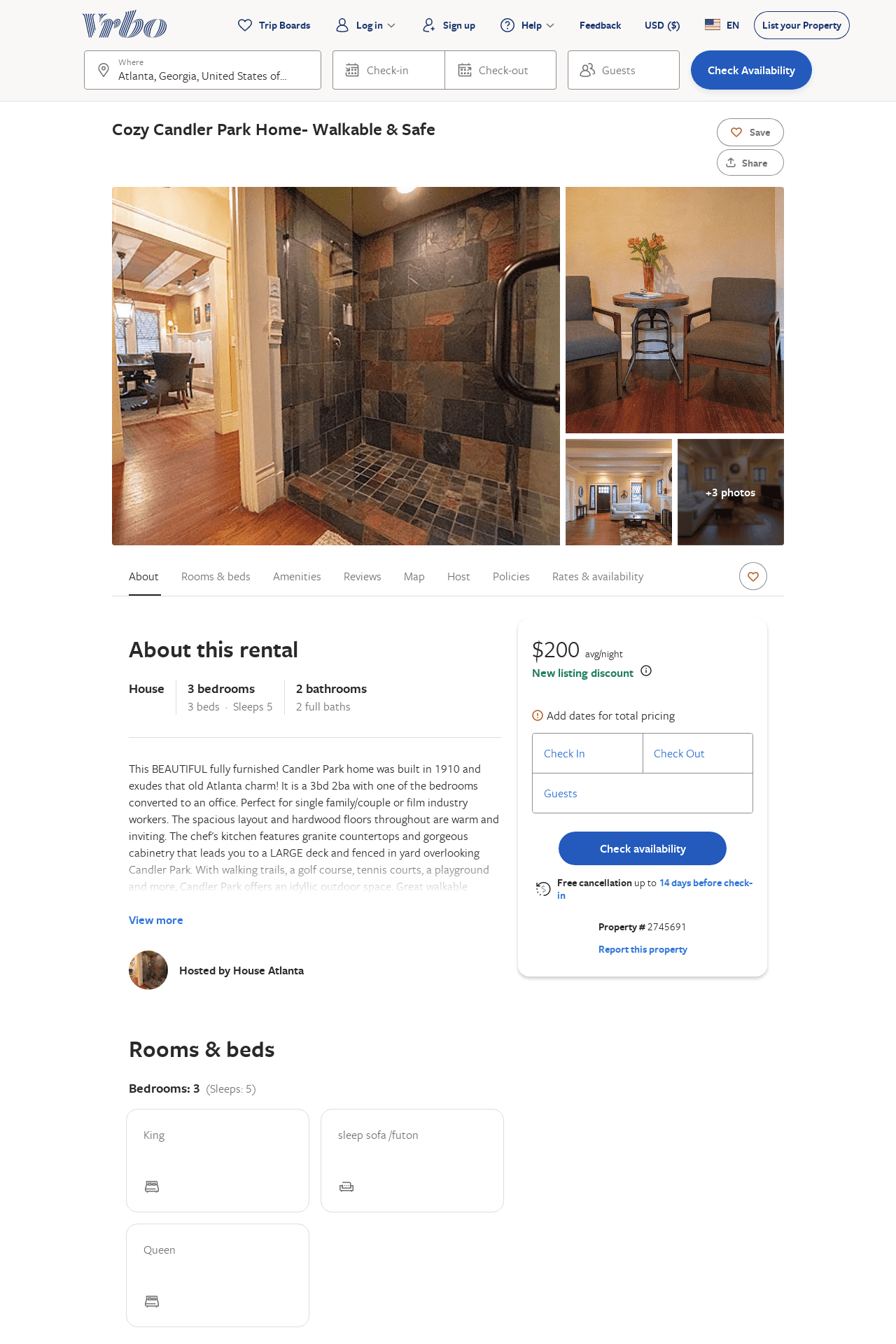 Listing 2745691
3
5
$200
3
https://www.vrbo.com/2745691
Aug 2022
66
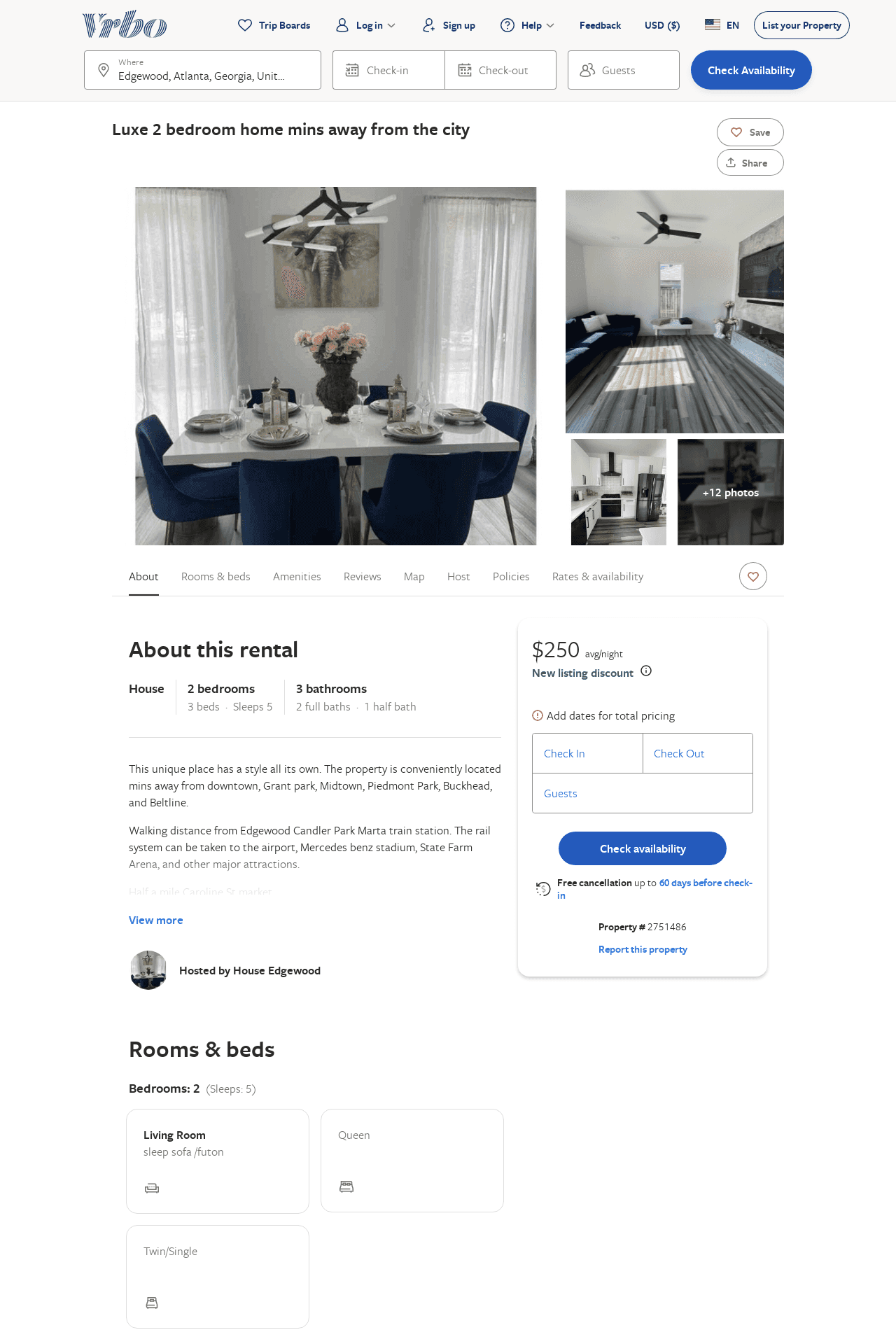 Listing 2751486
2
5
$250
5
2
https://www.vrbo.com/2751486
Aug 2022
67
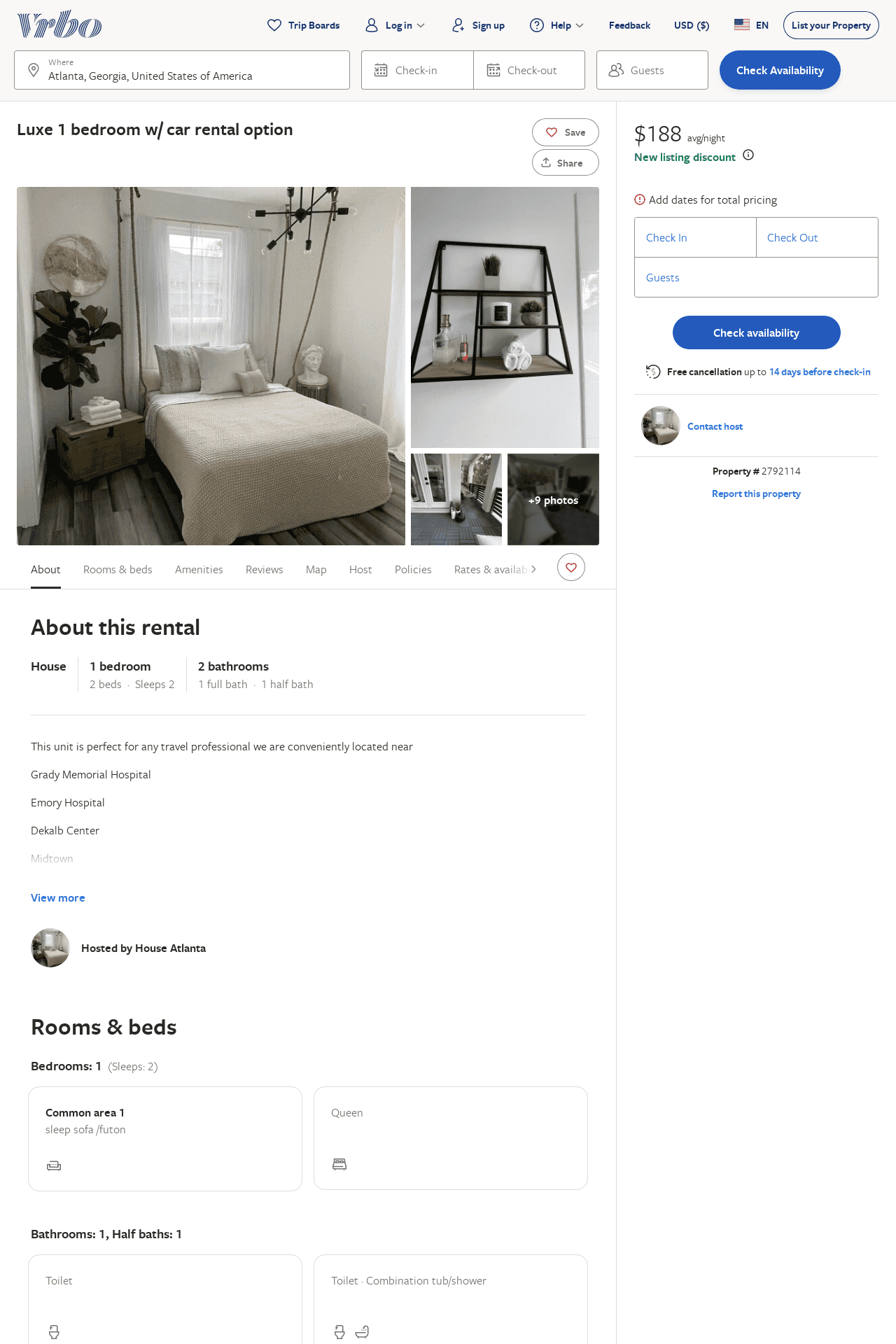 Listing 2792114
1
2
$175
2
https://www.vrbo.com/2792114
Aug 2022
68
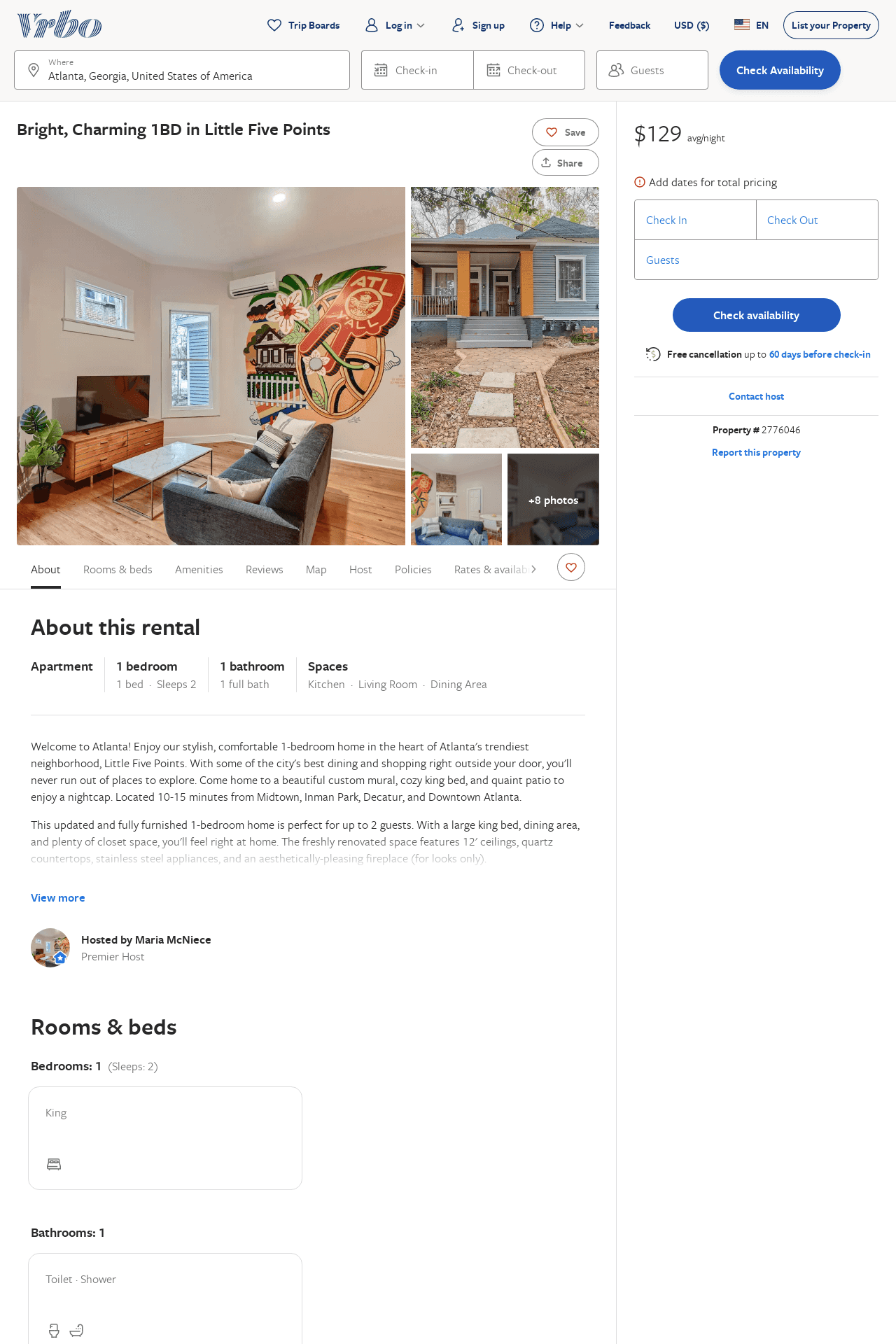 Listing 2776046
1
2
$120
1
Maria McNiece
https://www.vrbo.com/2776046
Aug 2022
69
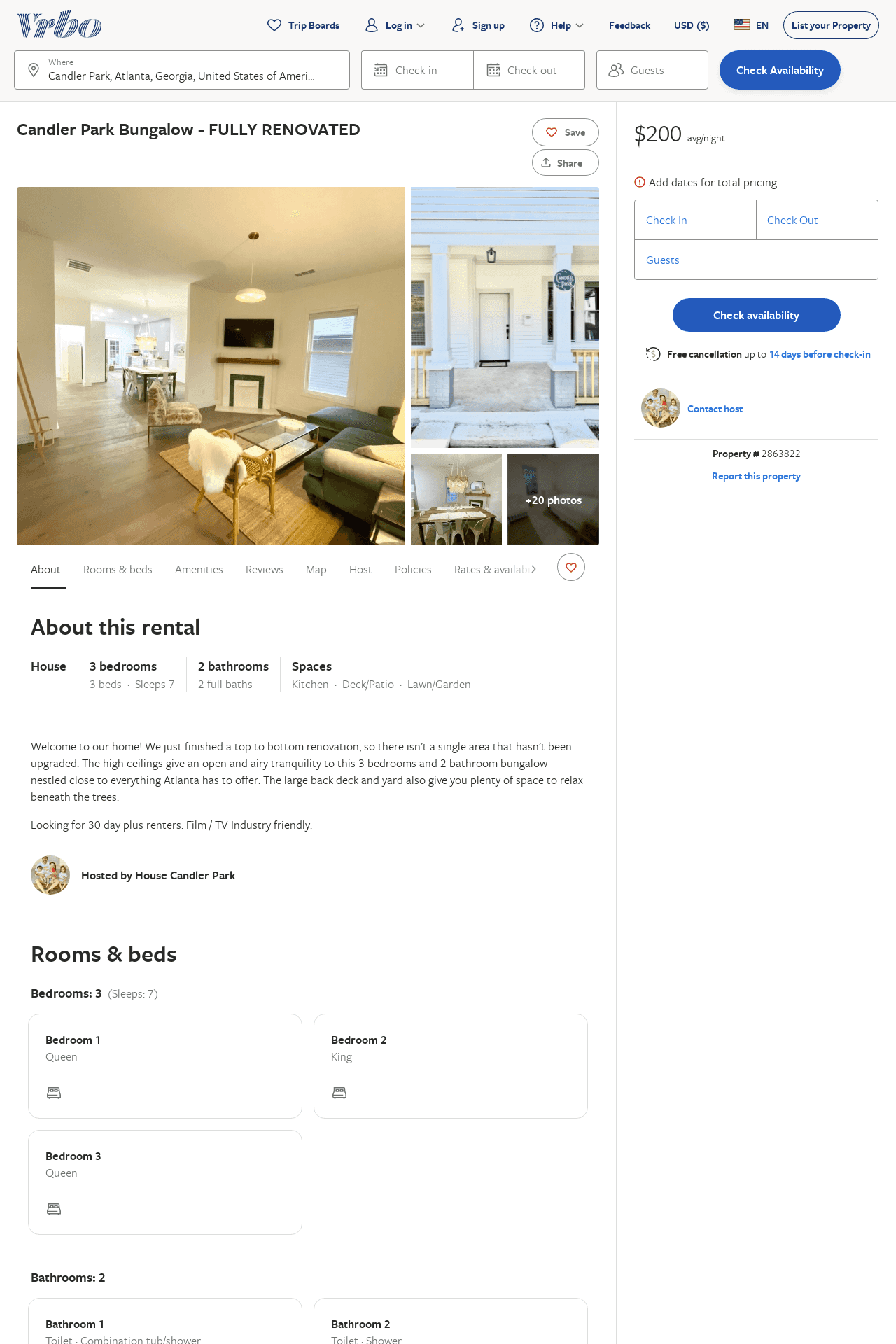 Listing 2863822
3
7
$200
30
https://www.vrbo.com/2863822
Aug 2022
70
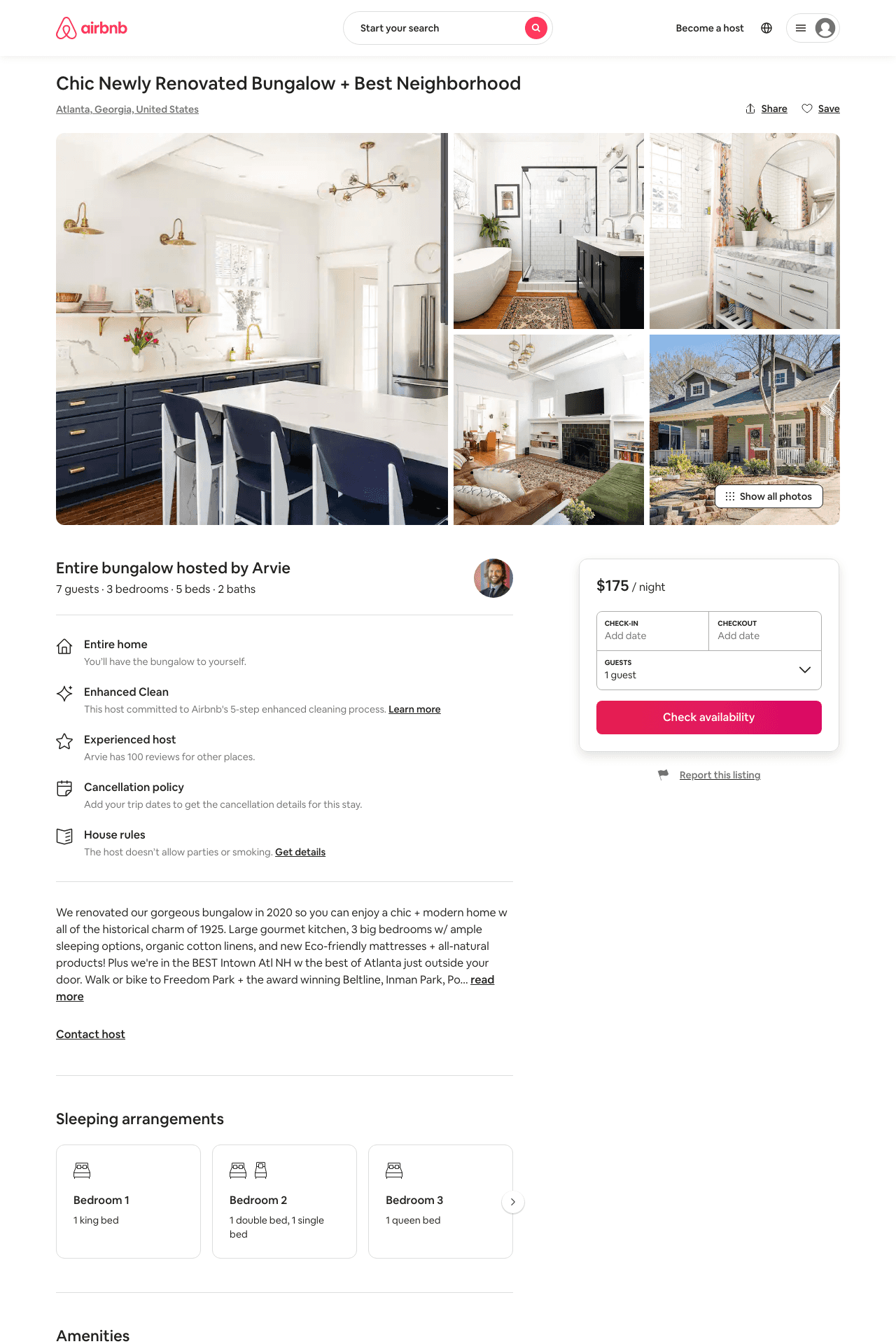 Listing 31490700
3
7
$175 - $250
30
Honey Homes
235928659
3
https://www.airbnb.com/rooms/31490700
Aug 2022
71
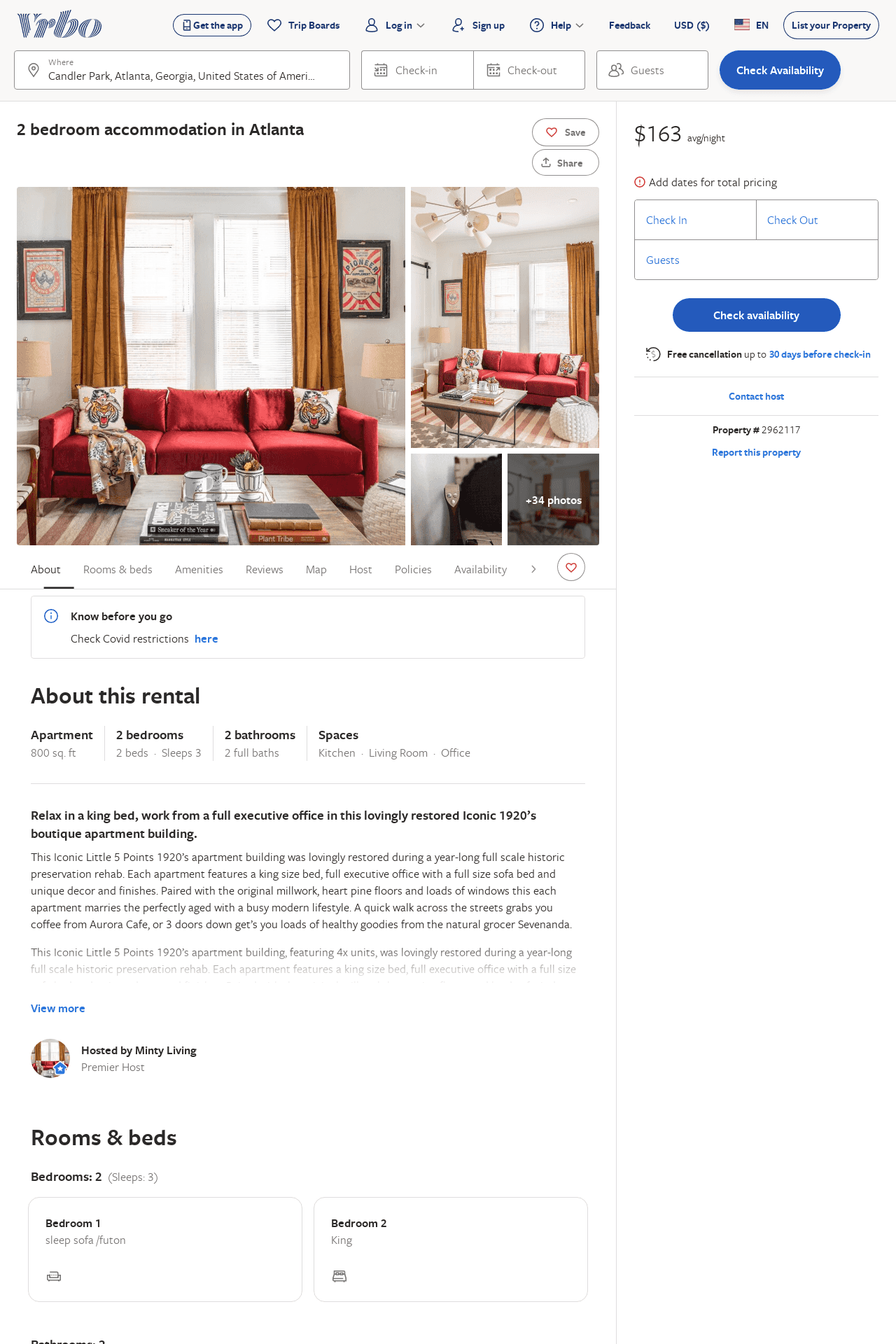 Listing 2962117
2
3
$163
2
Minty Living
https://www.vrbo.com/2962117
Aug 2022
72
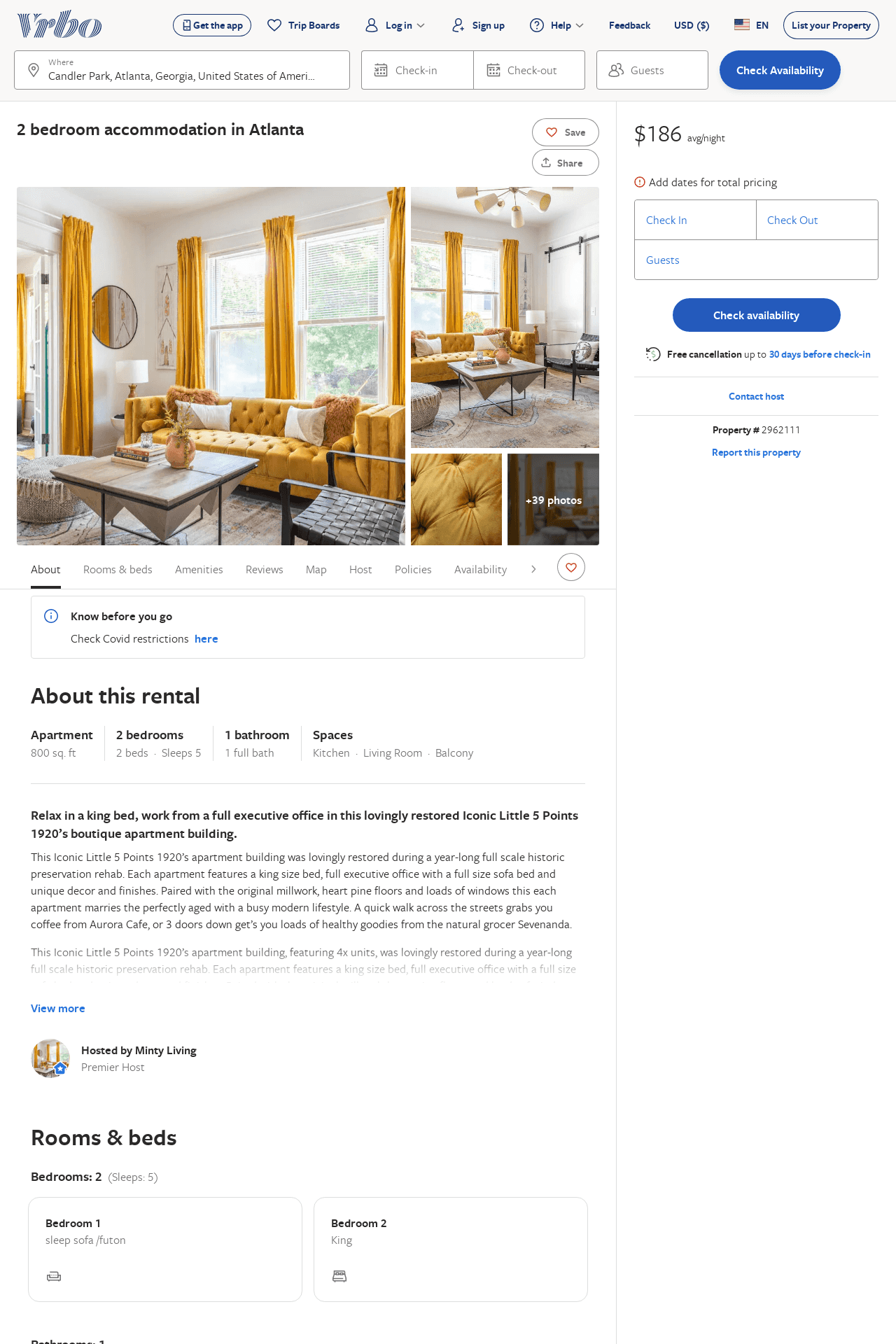 Listing 2962111
2
5
$186
2
Minty Living
https://www.vrbo.com/2962111
Aug 2022
73
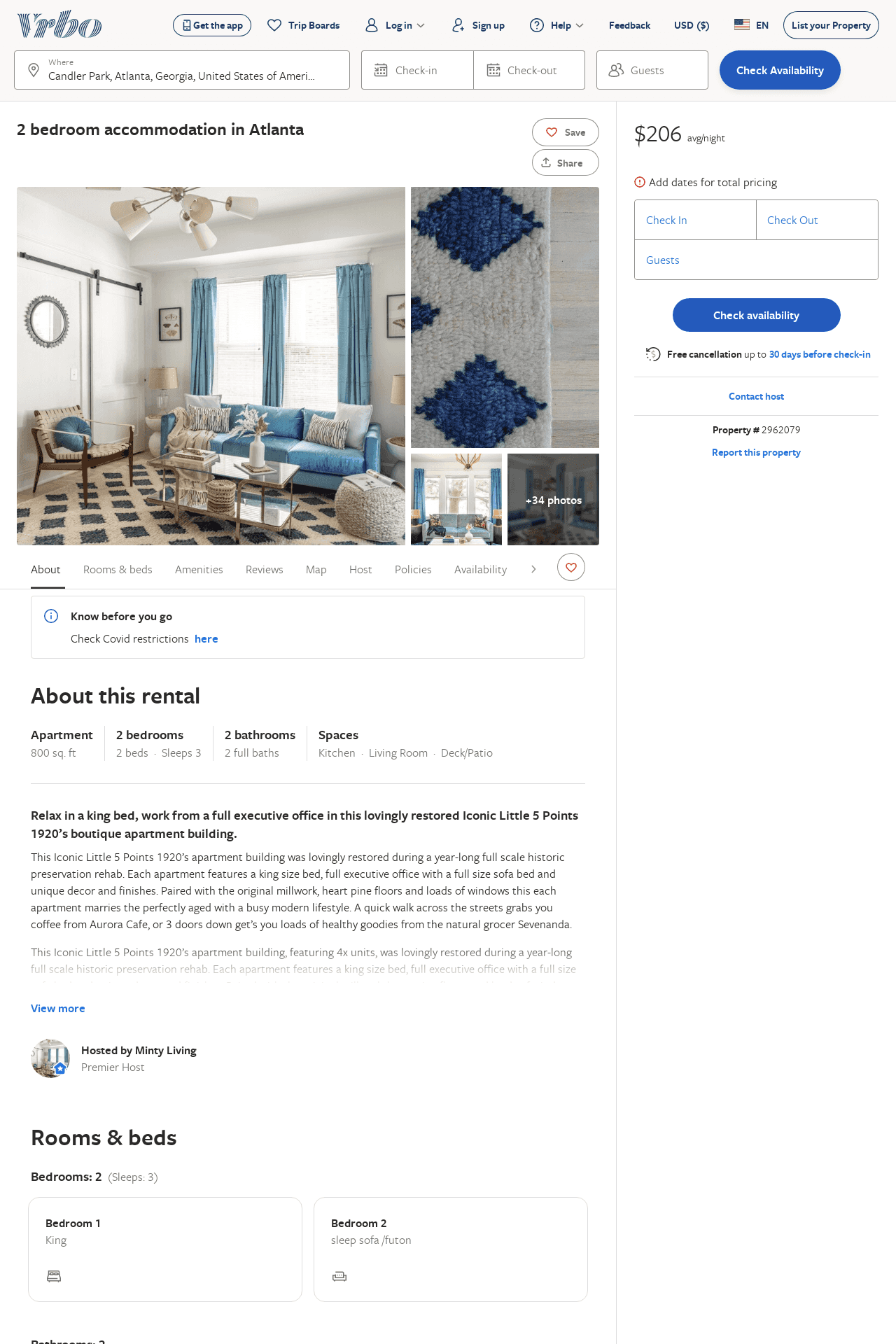 Listing 2962079
2
3
$206
2
Minty Living
https://www.vrbo.com/2962079
Aug 2022
74